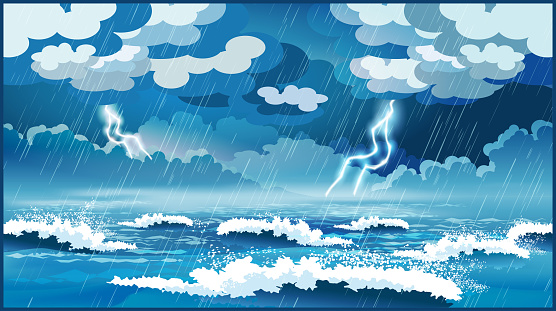 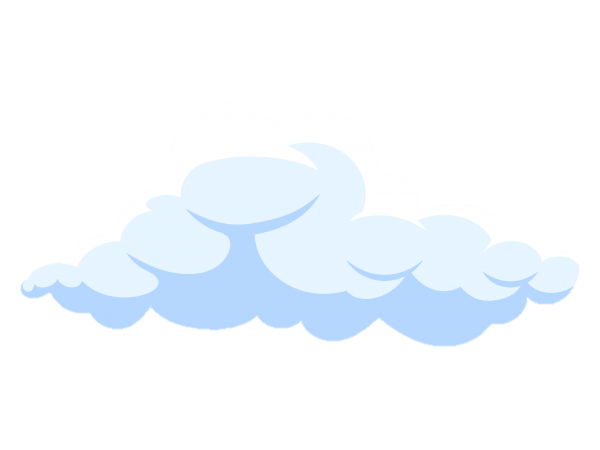 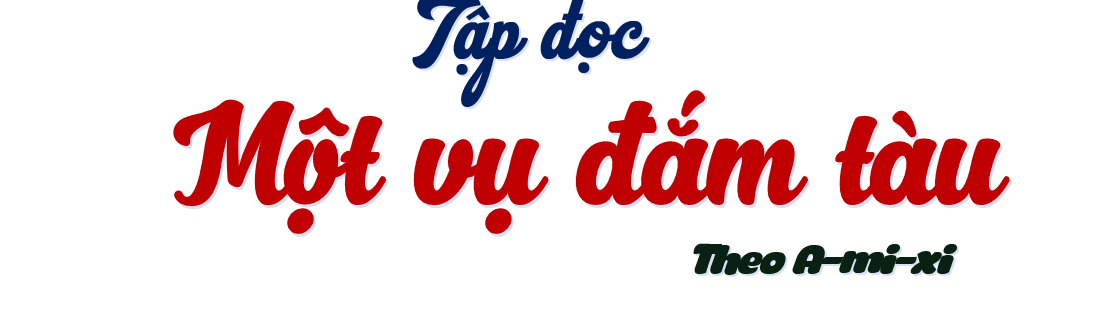 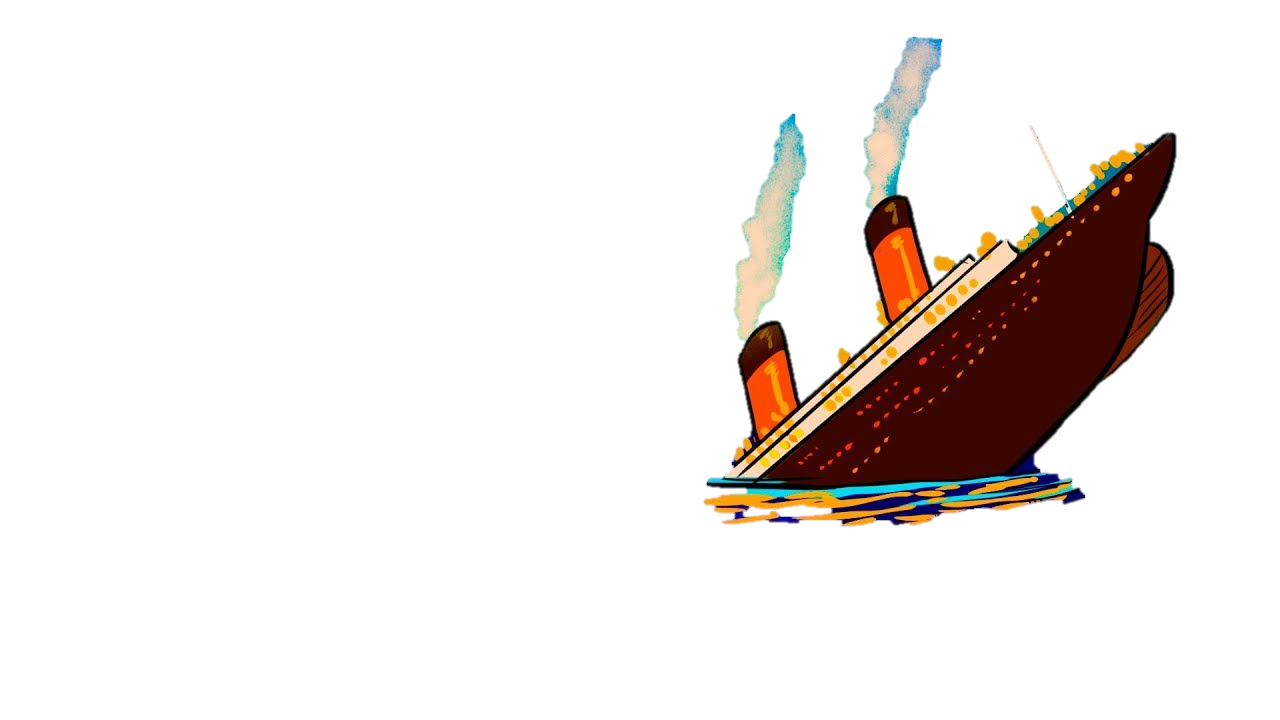 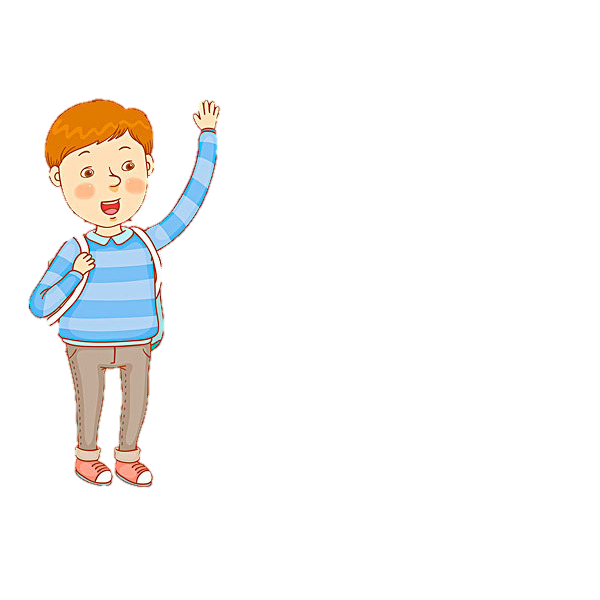 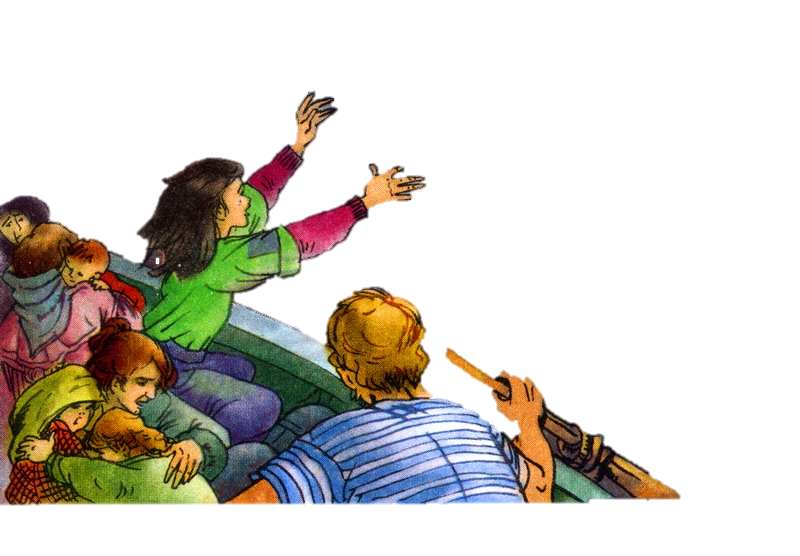 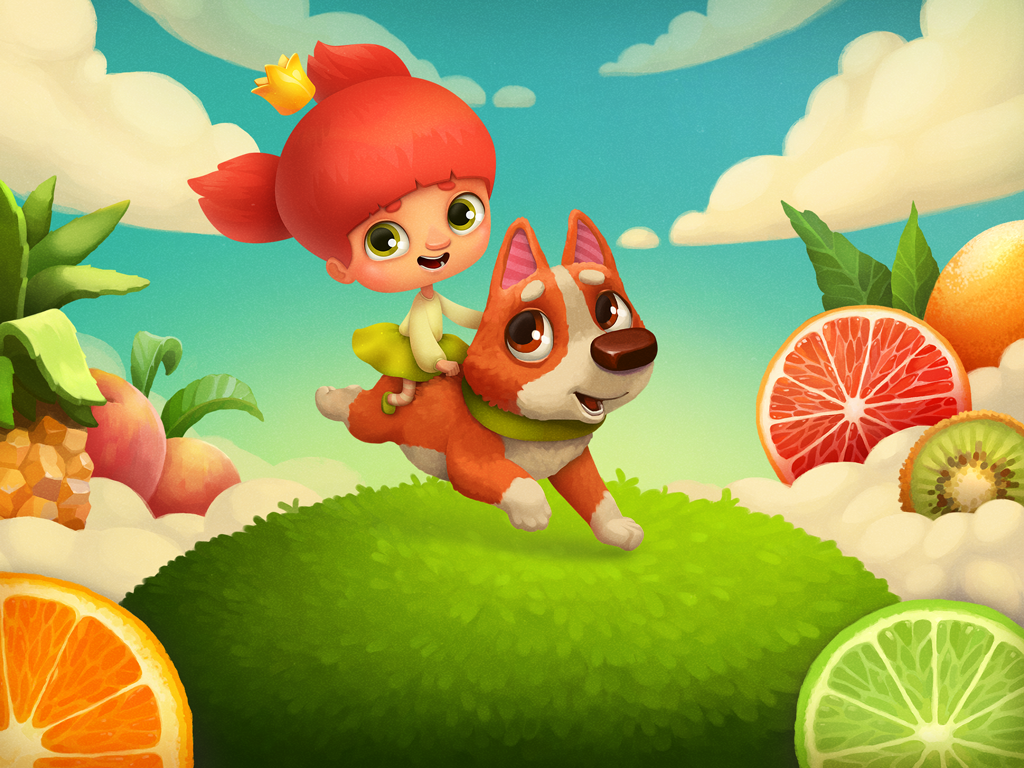 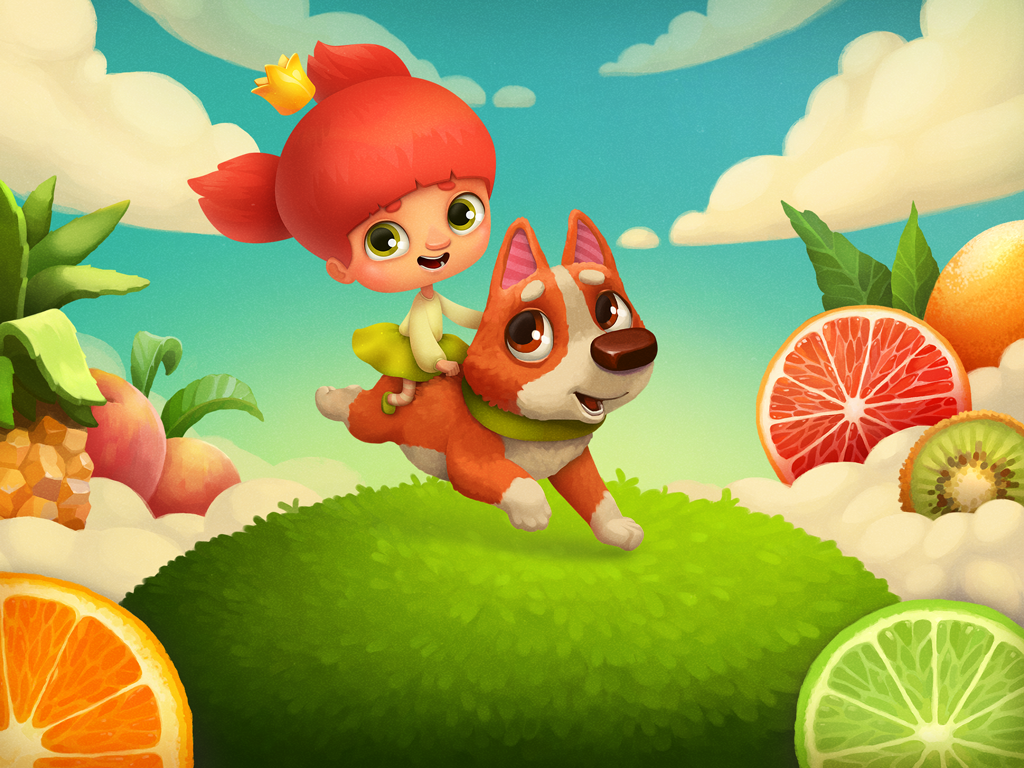 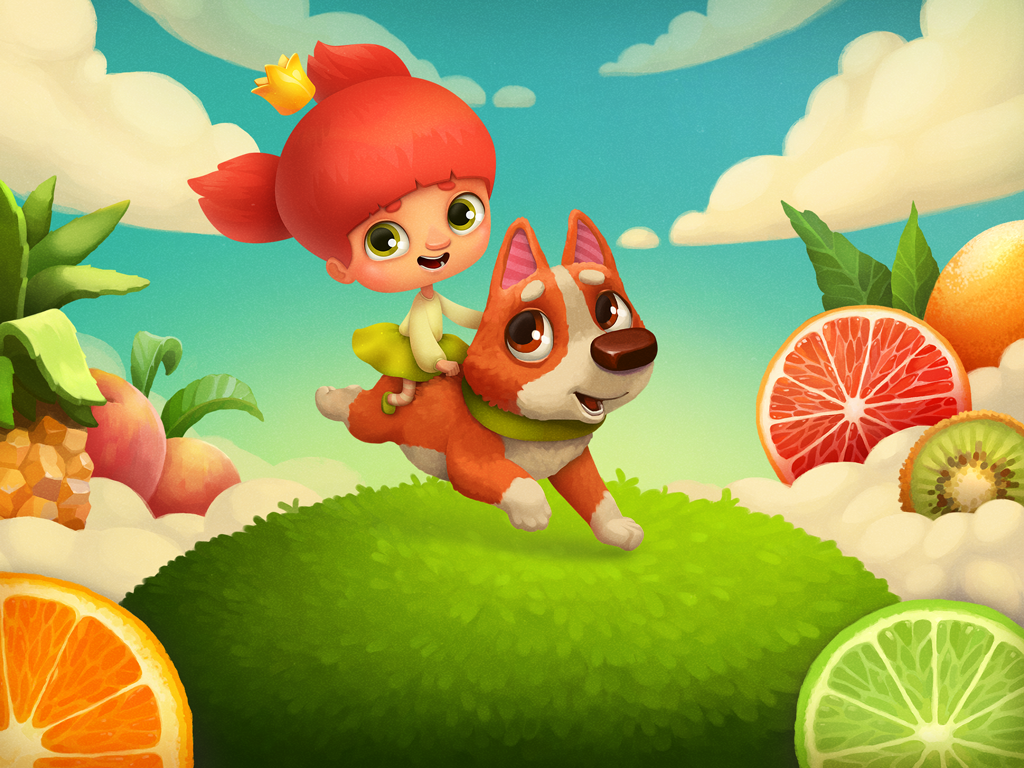 Mình là Kamy – công chúa của vương quốc trái cây. Và đây là người bạn thân thiết của mình – Rex. Chúng mình đang trên đường tìm kiếm một loài cây độc lạ để gieo trồng ở xứ sở này. Các bạn giúp mình nhé!
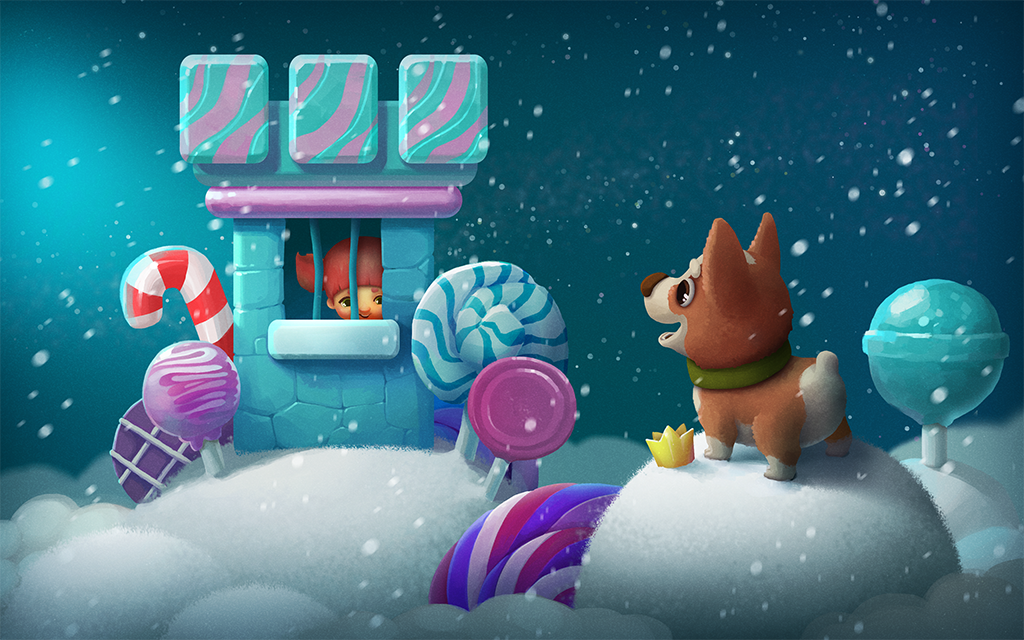 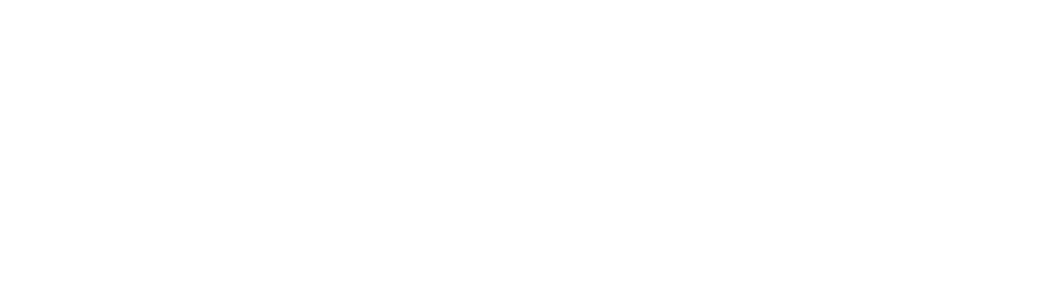 Chúng mình thử tìm sự trợ giúp của Vua Kẹo Ngọt nhé!
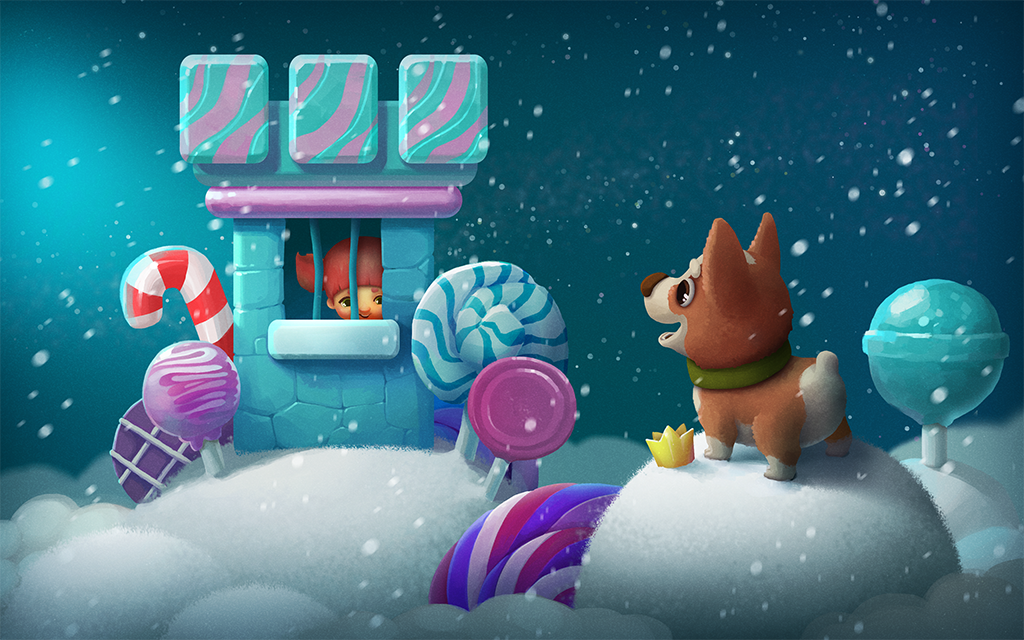 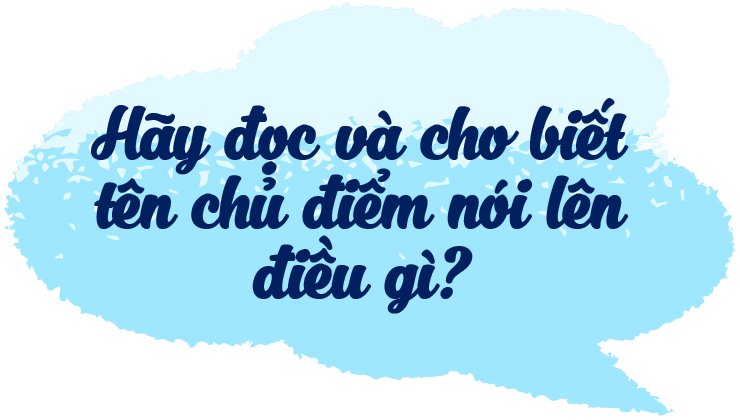 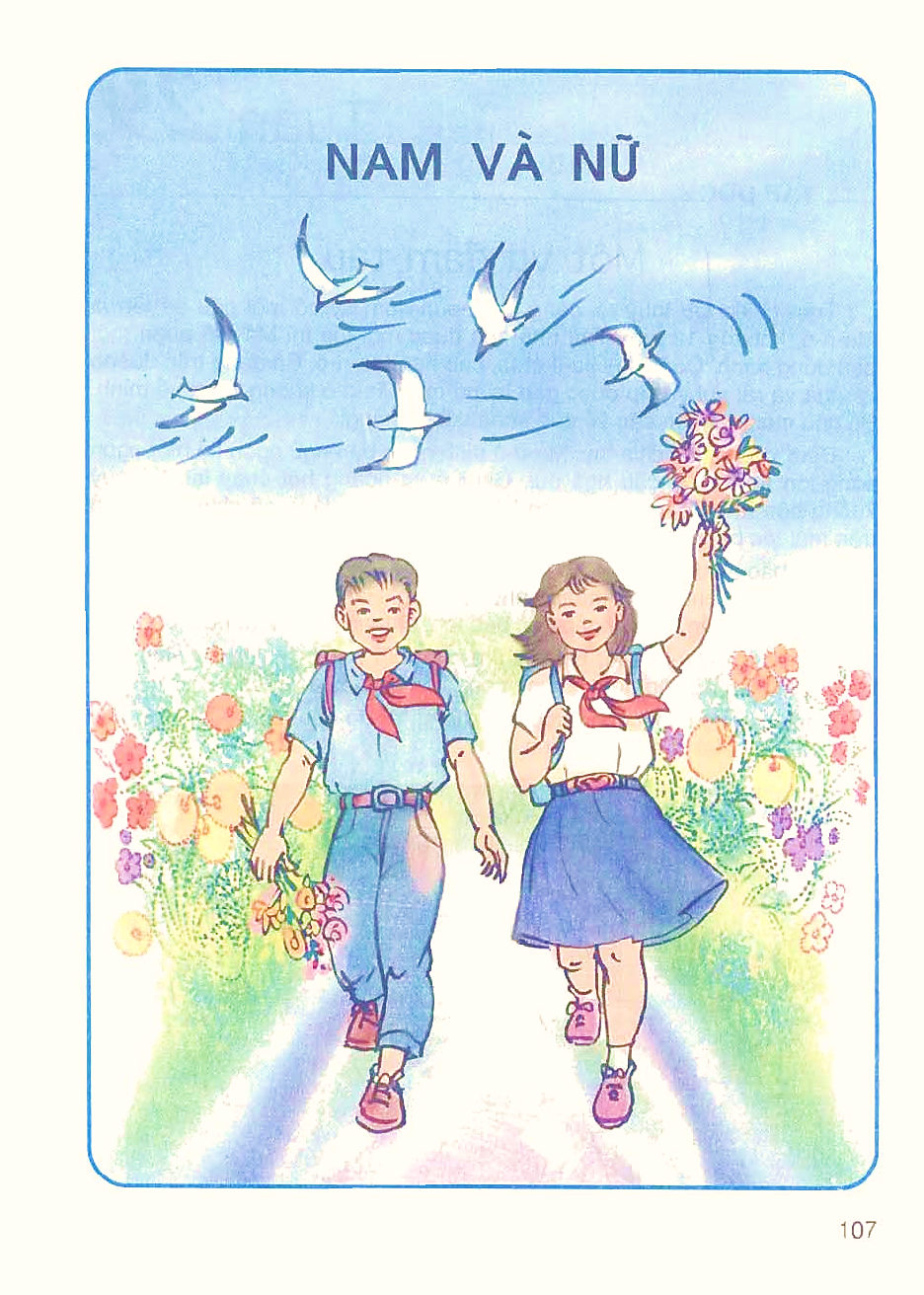 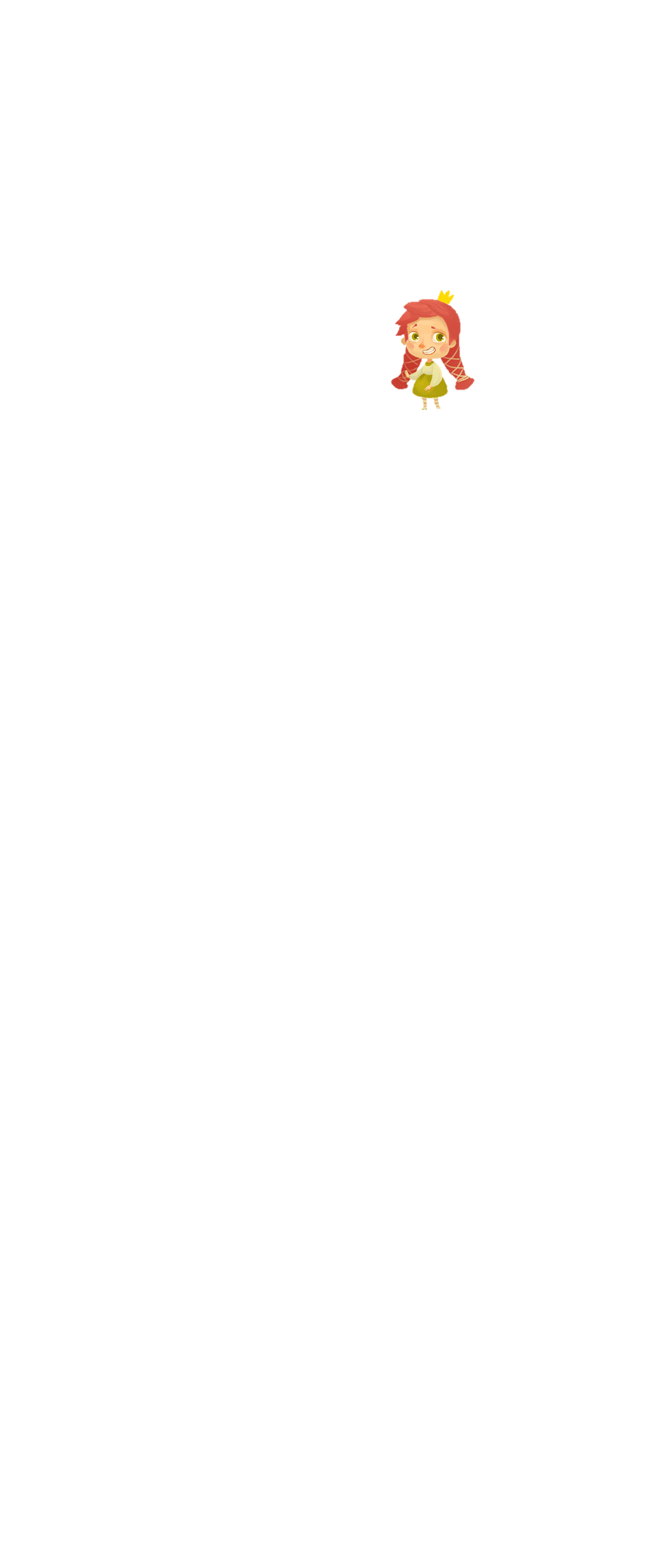 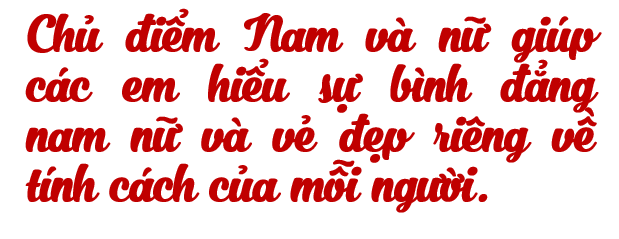 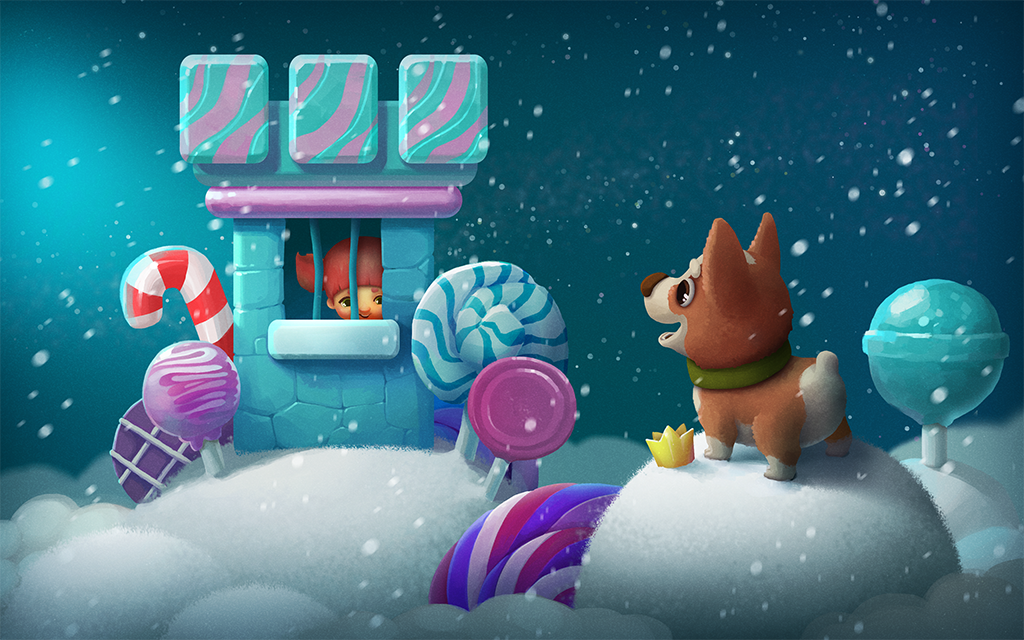 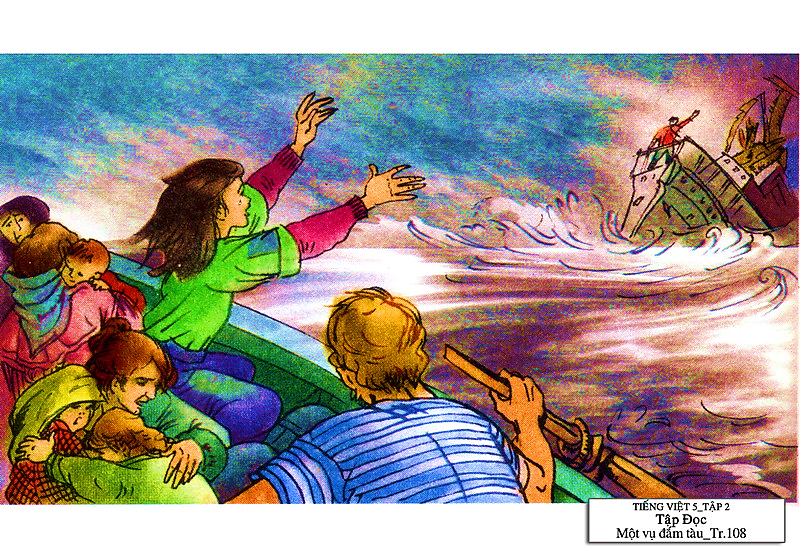 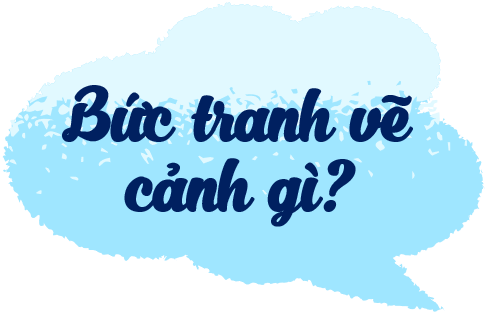 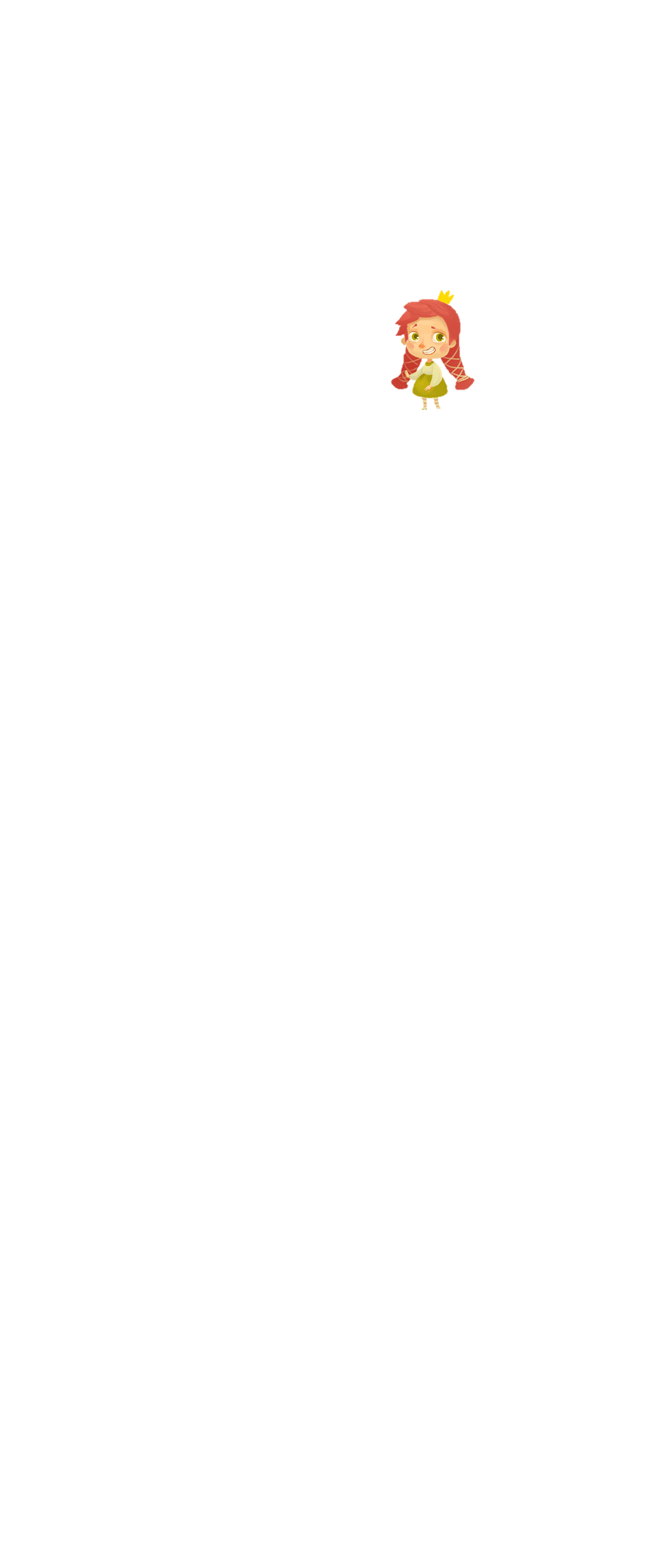 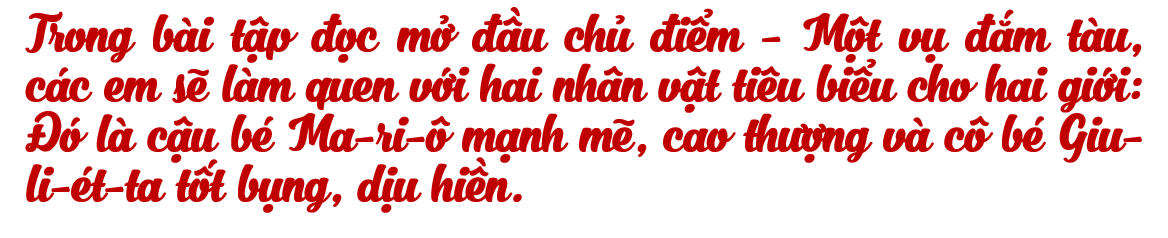 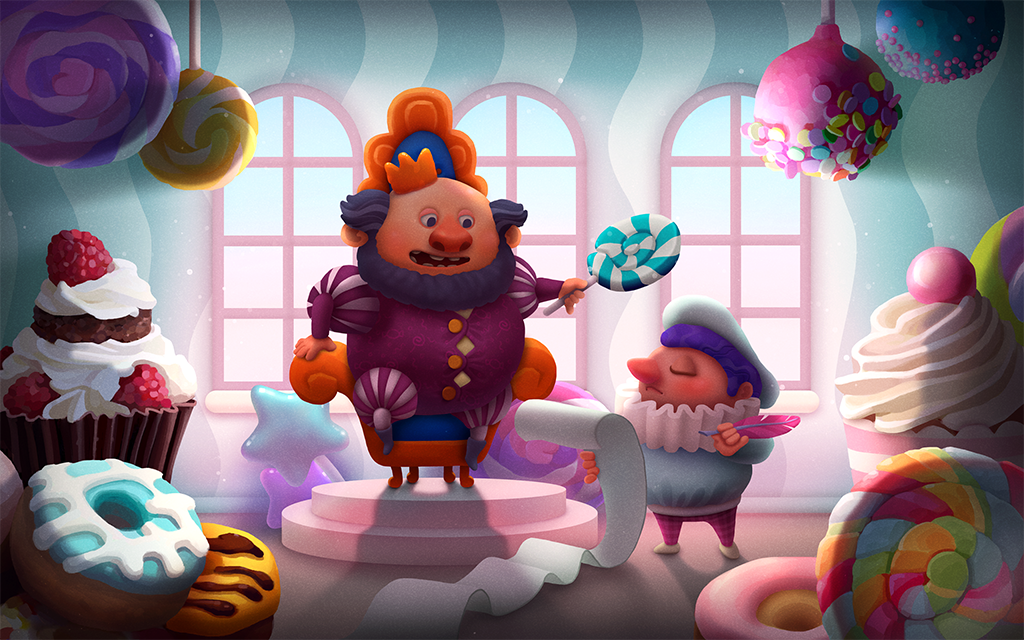 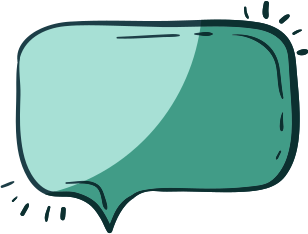 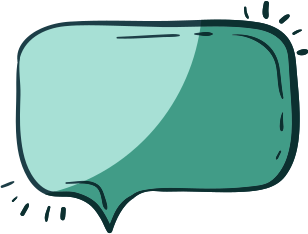 Ta sẽ giúp con với điều kiện con trang trí cho ta những chiếc bánh mà ta yêu cầu. Con có đồng ý không?
Vậy hãy đọc bài “Một vụ đắm tàu”. Con sẽ có được nhiều phụ kiện trang trí nếu con đọc tốt.
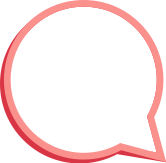 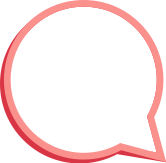 Xin ngài hãy giúp con tìm hạt giống độc lạ để gieo trồng tại vương quốc trái cây của con ạ!
Con đồng ý ạ!
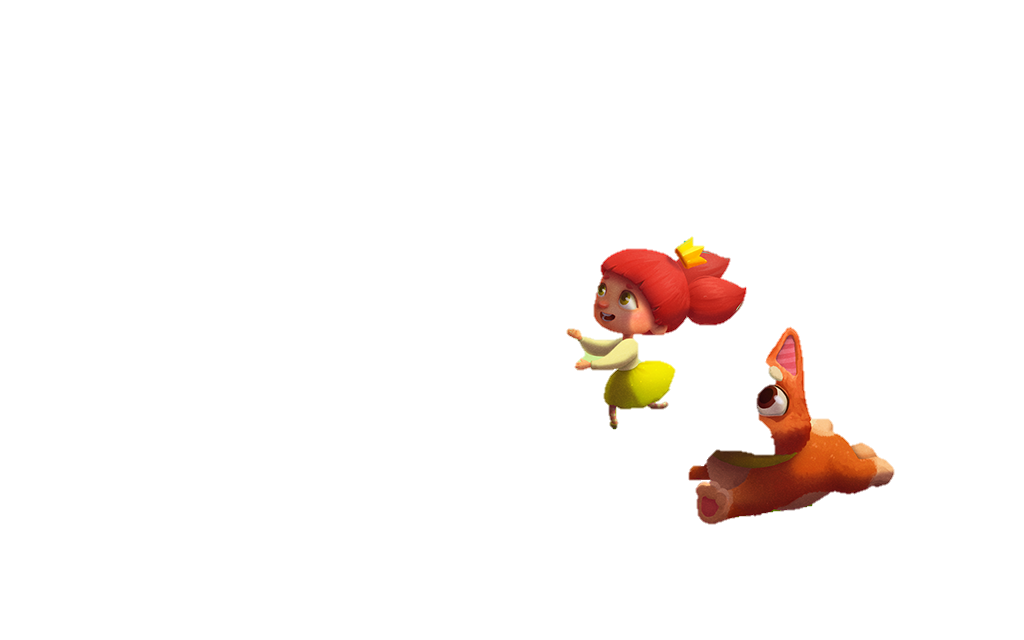 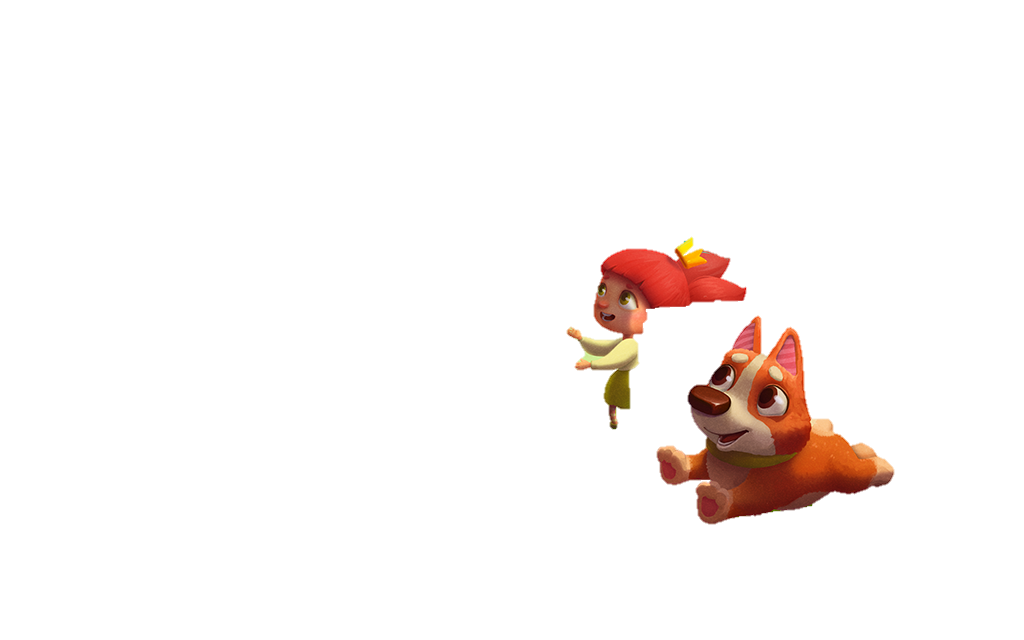 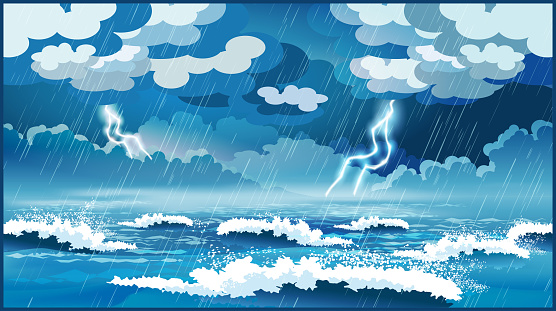 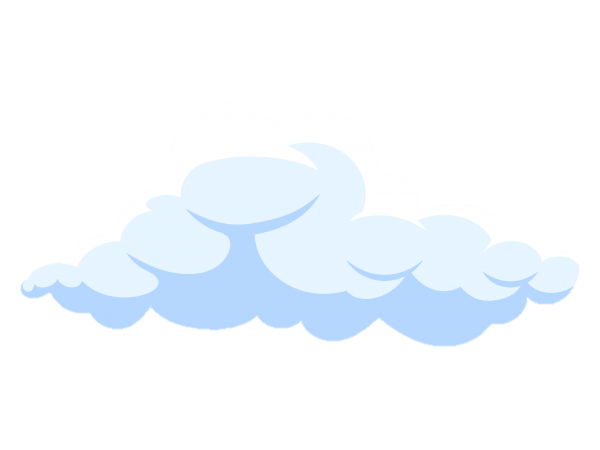 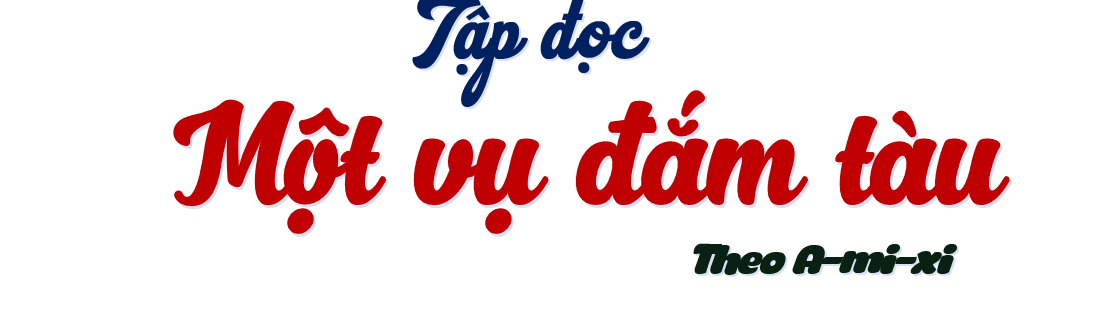 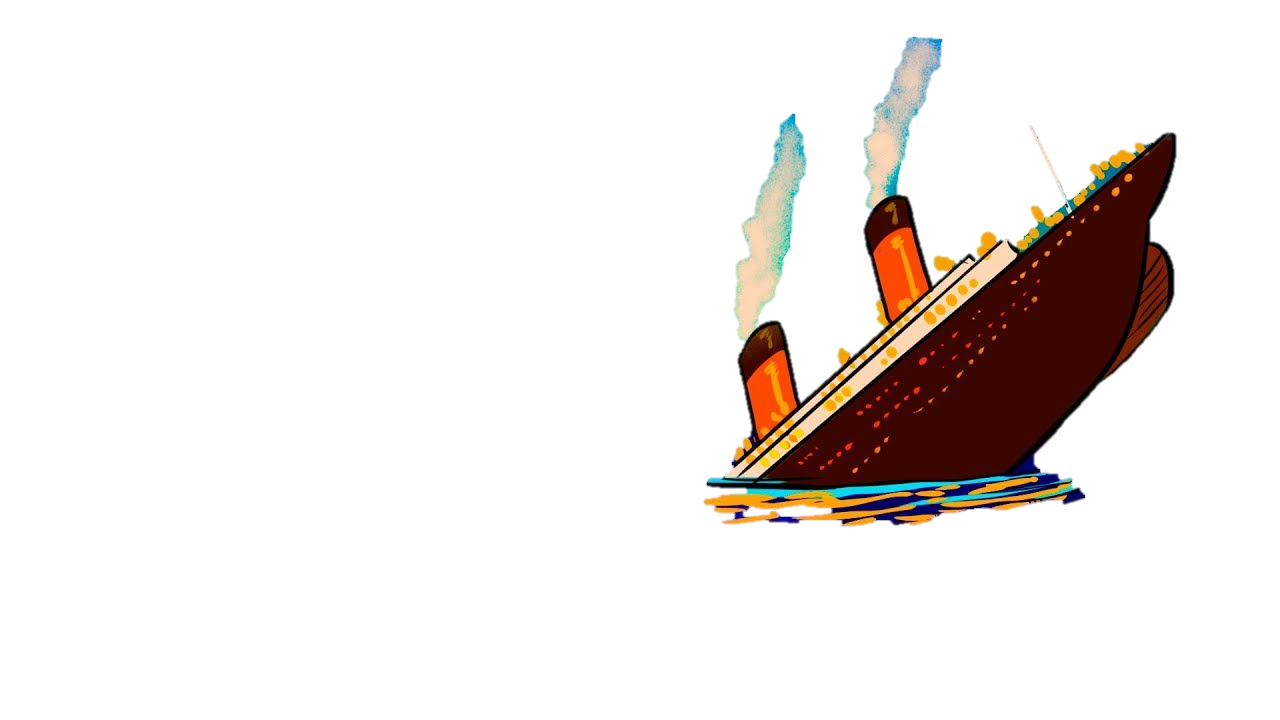 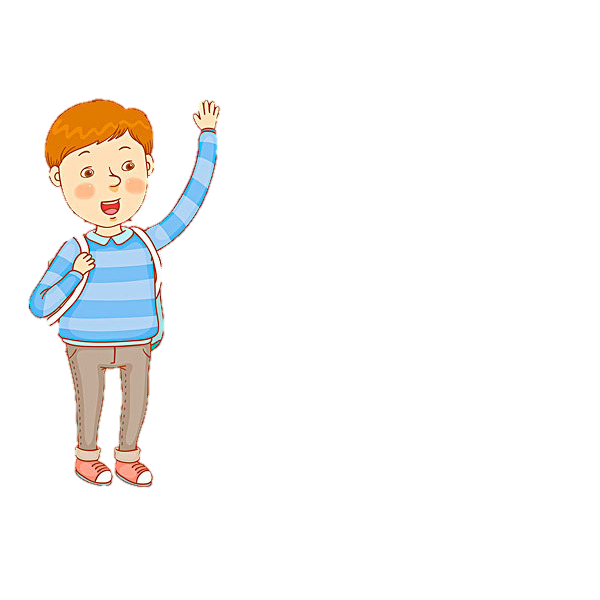 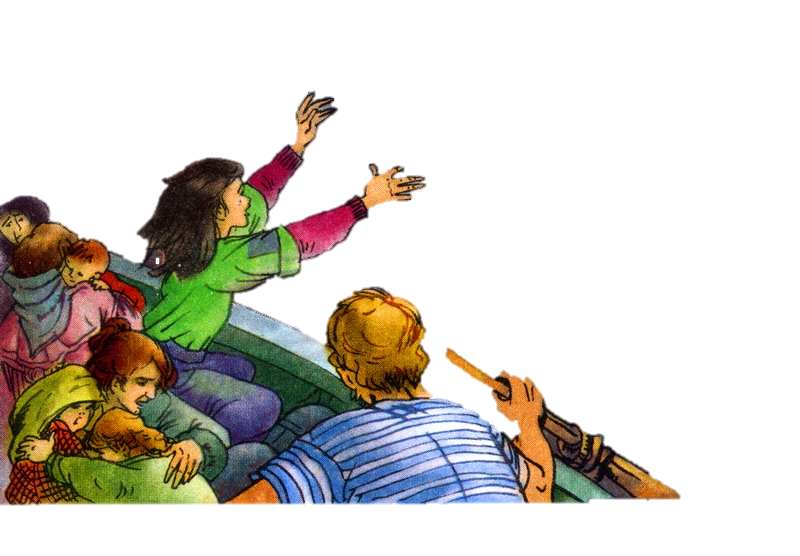 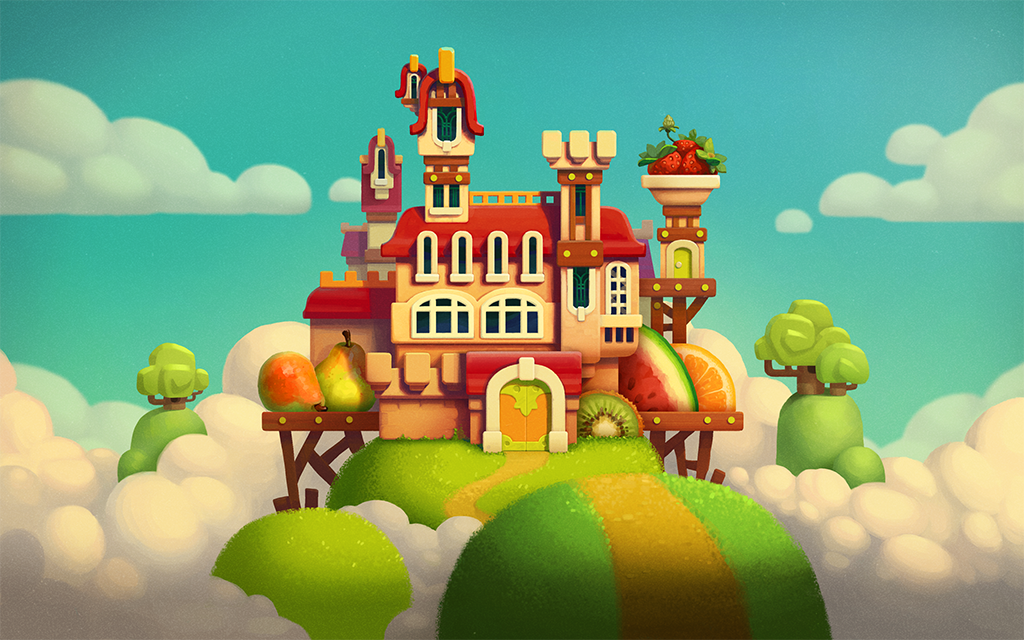 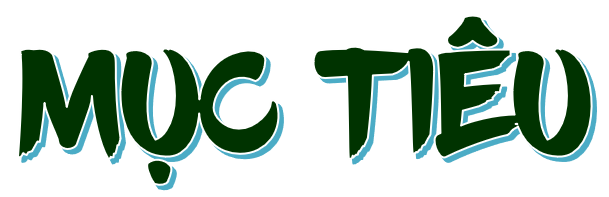 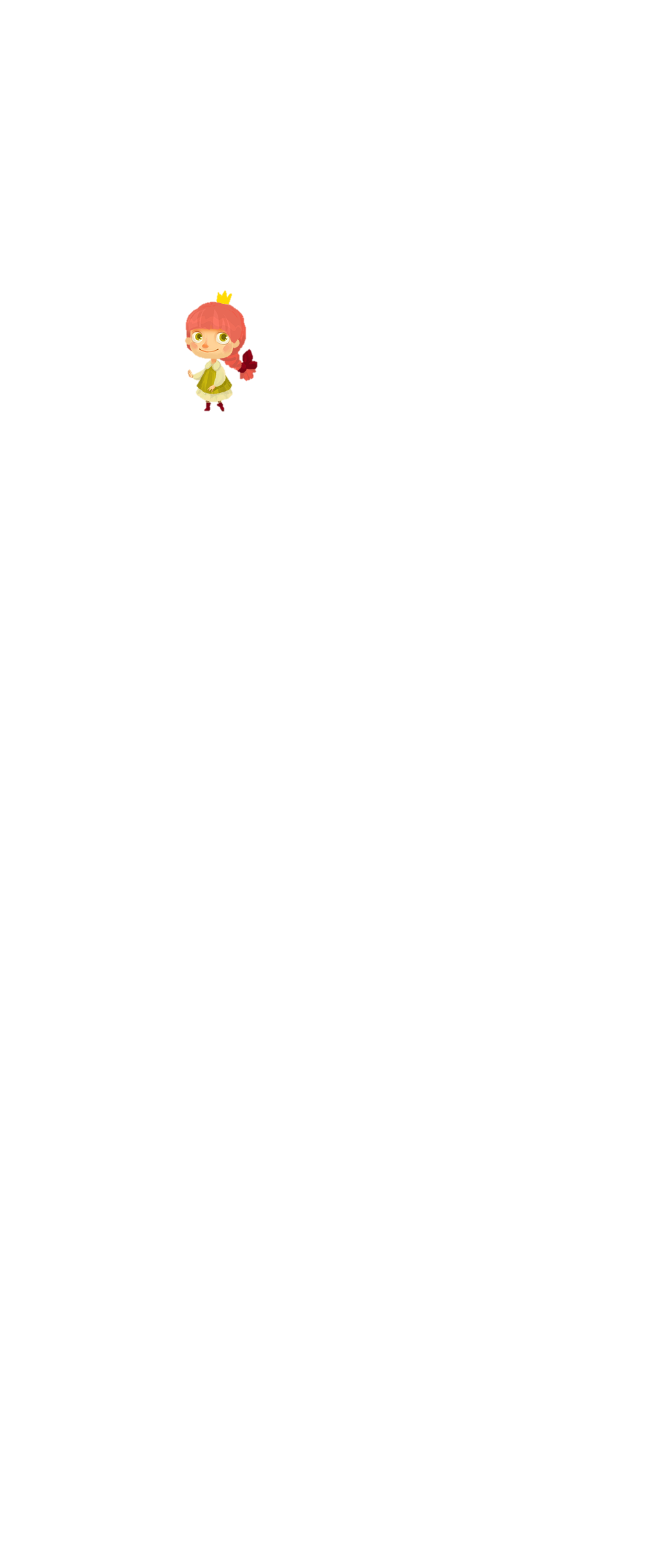 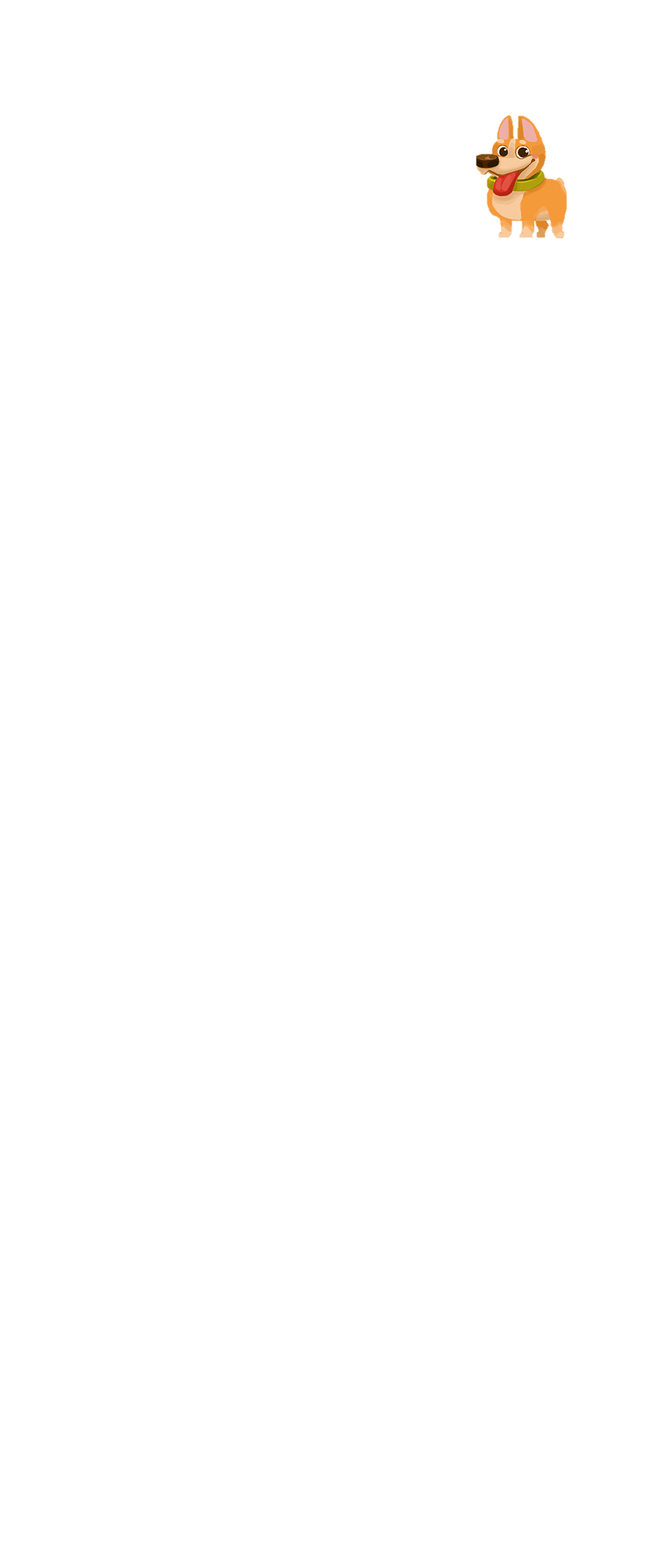 Đọc đúng, trôi chảy; đọc diễn cảm bài đọc.
2) Trình bày được nội dung, ý nghĩa của câu chuyện.
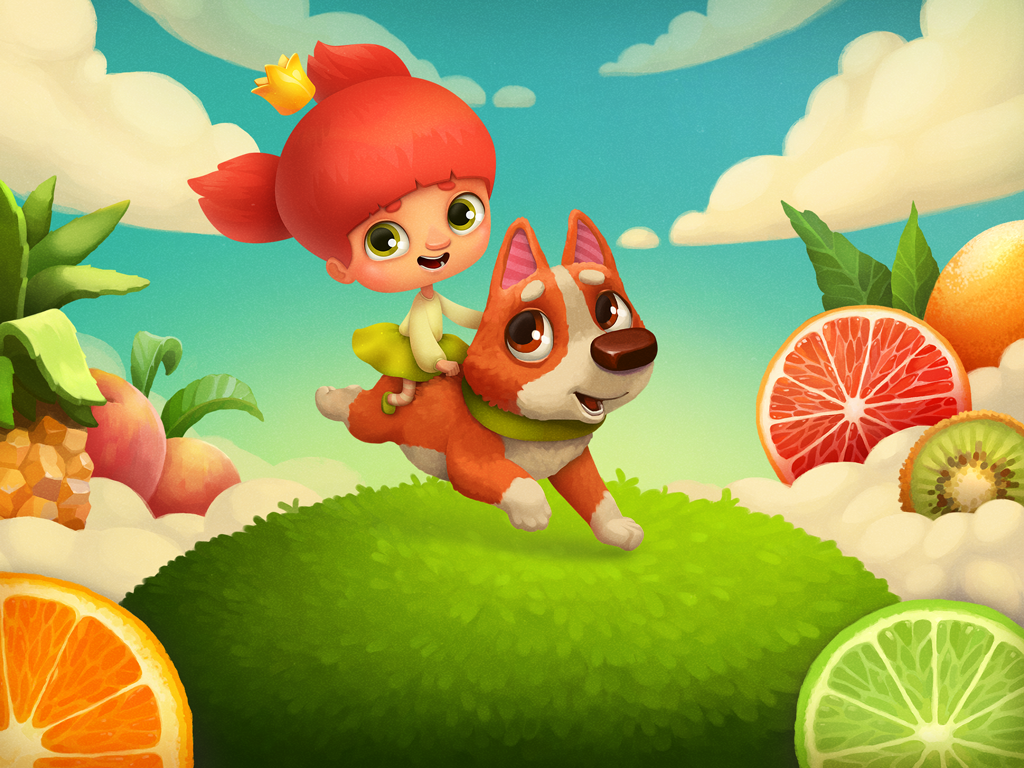 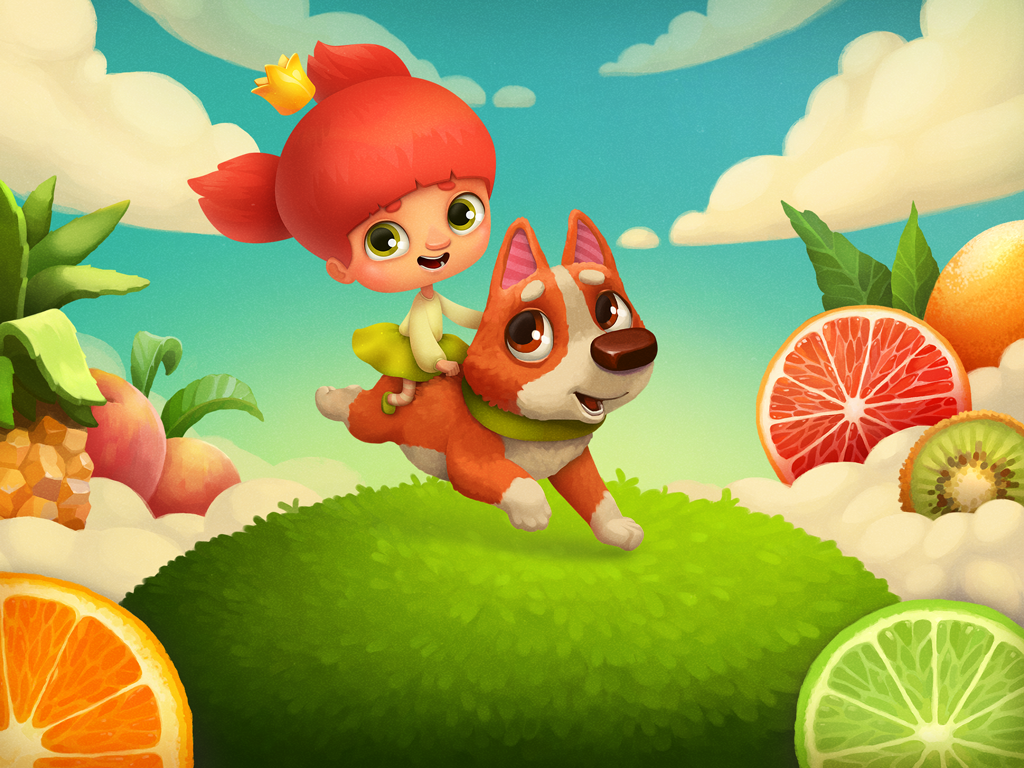 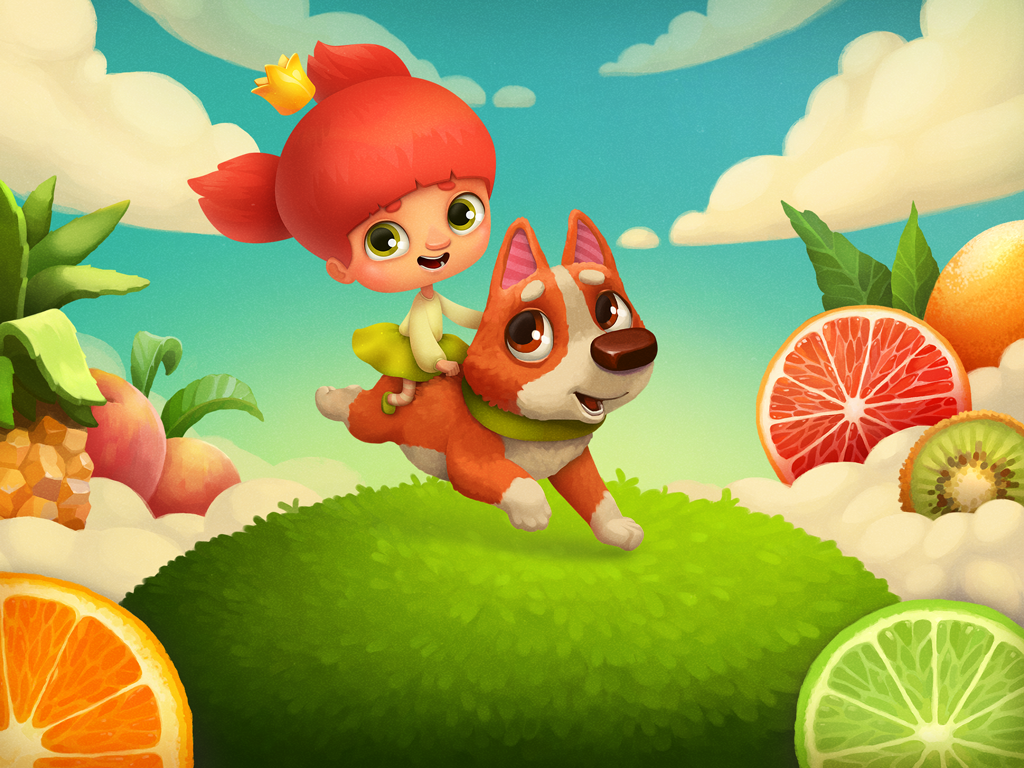 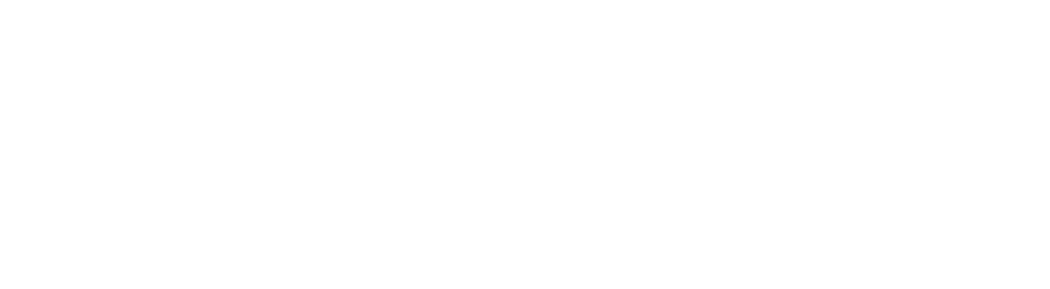 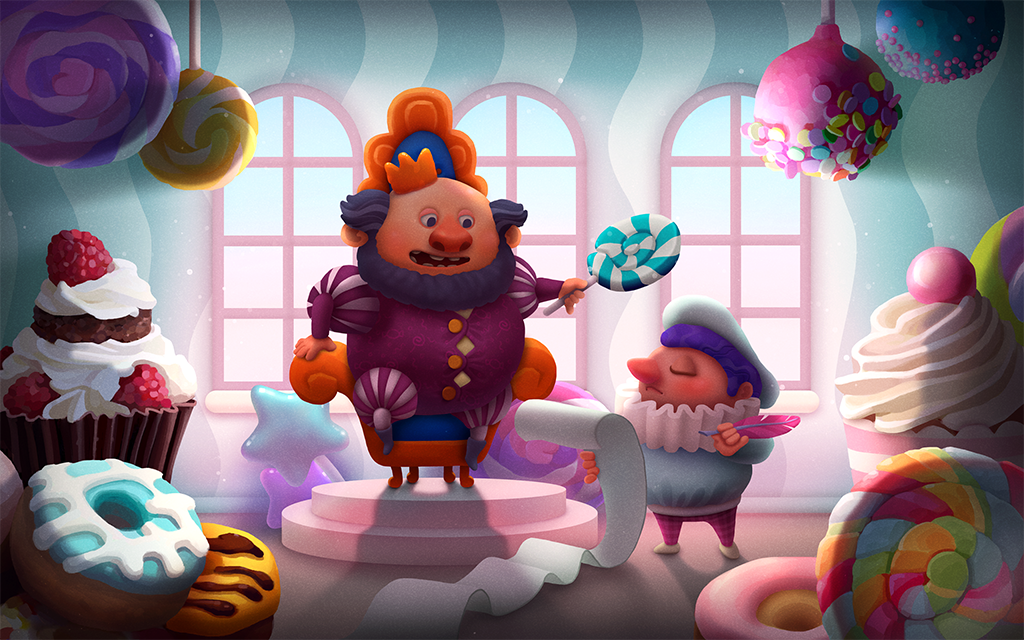 Tiêu chí đọc và nhận xét
TIÊU CHÍ
Bình thường
Rất tốt
Tốt
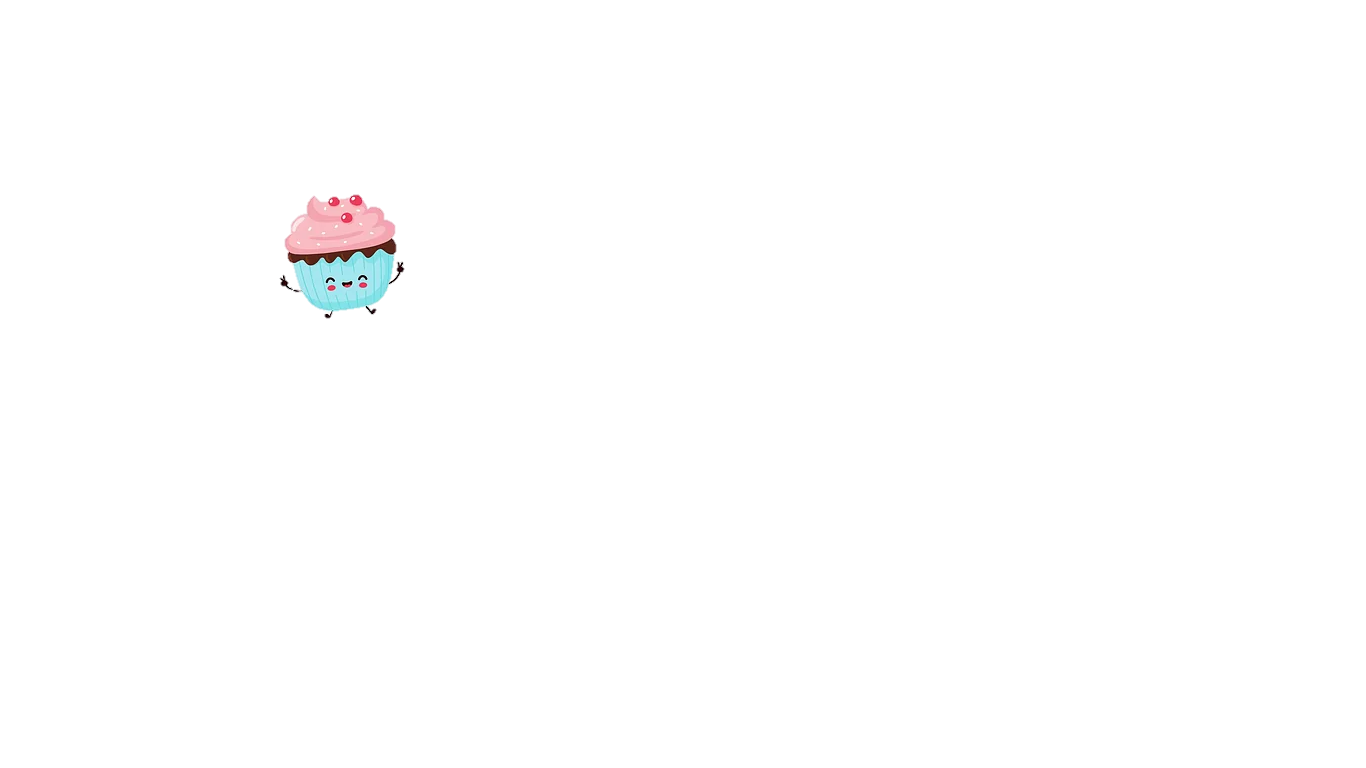 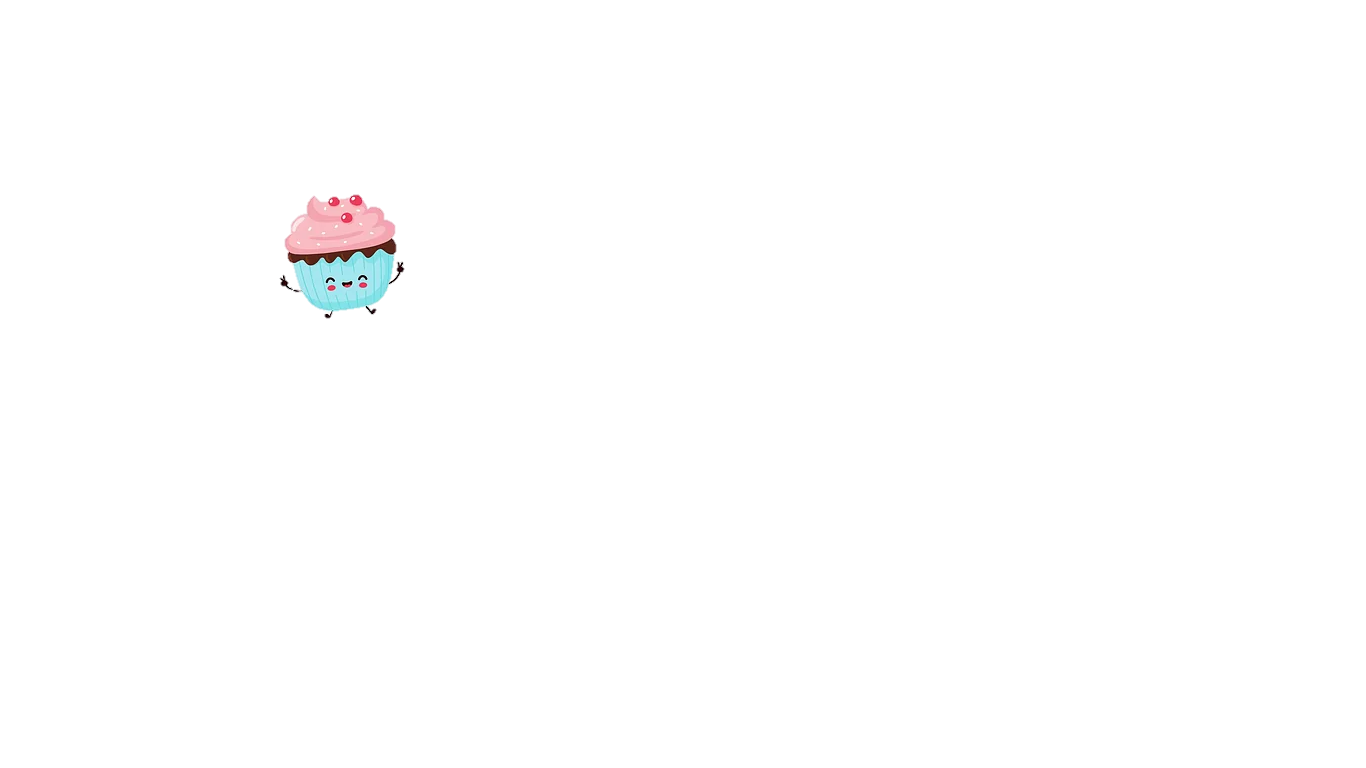 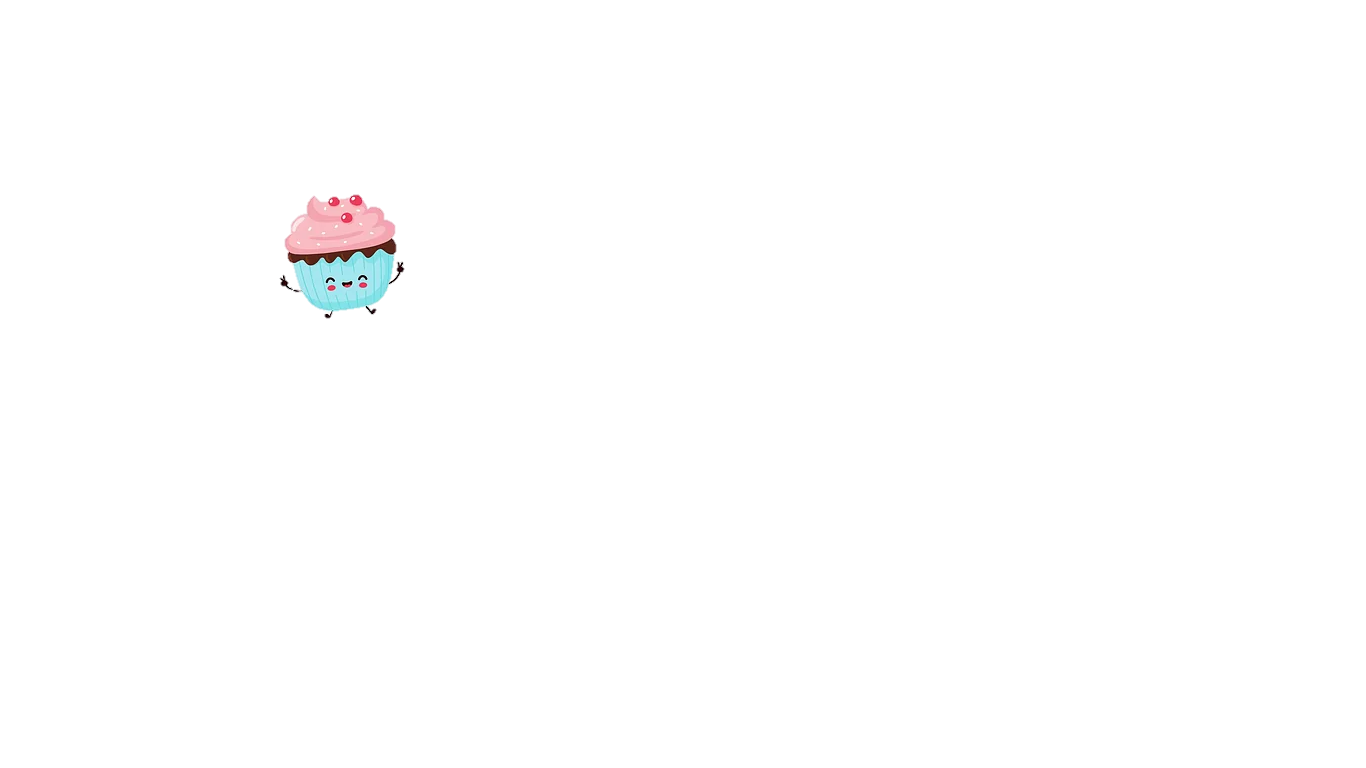 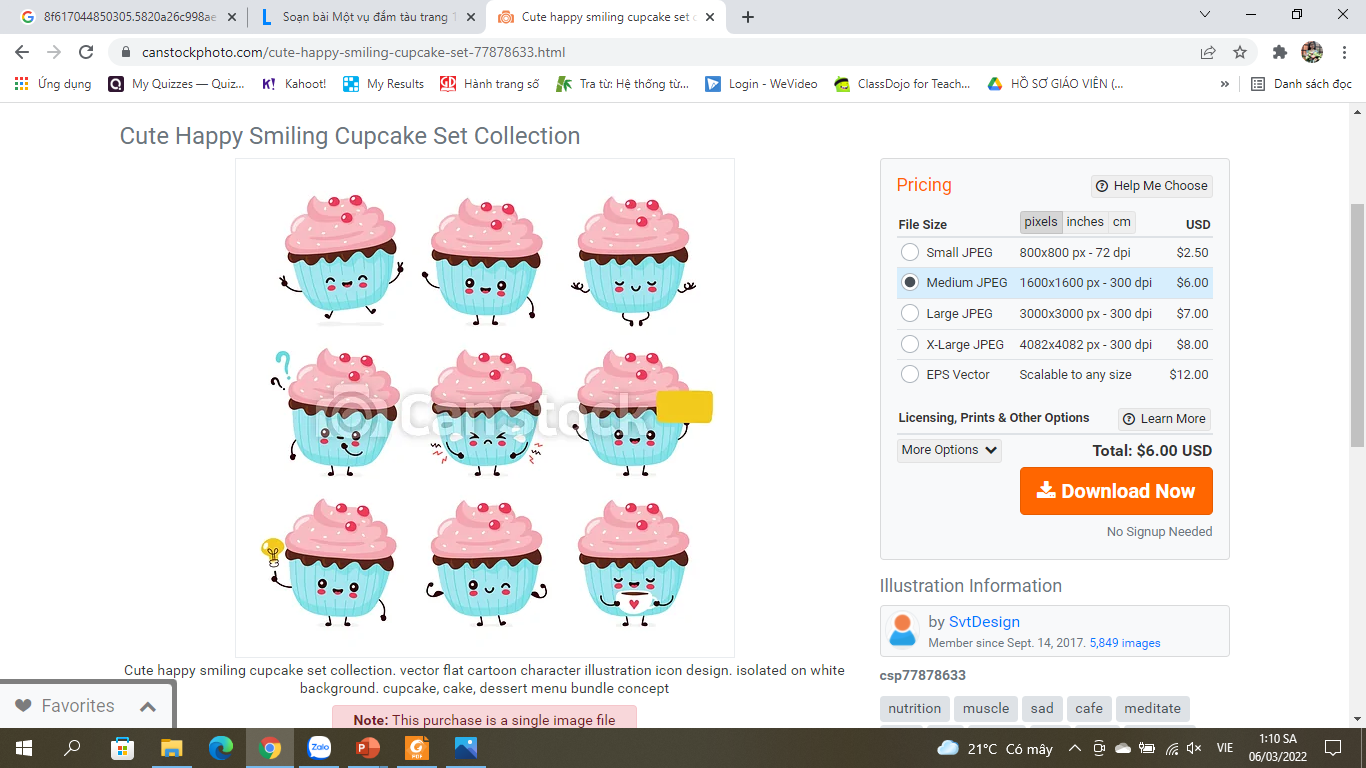 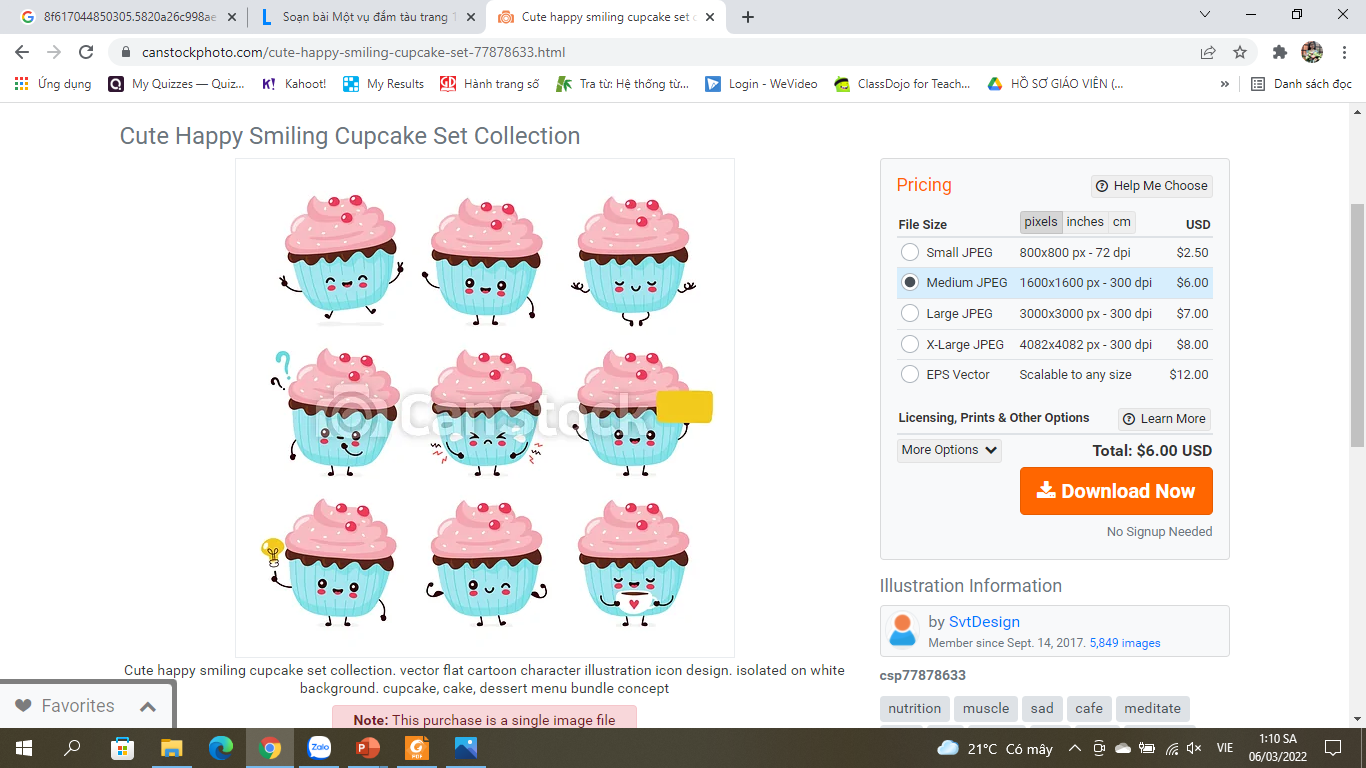 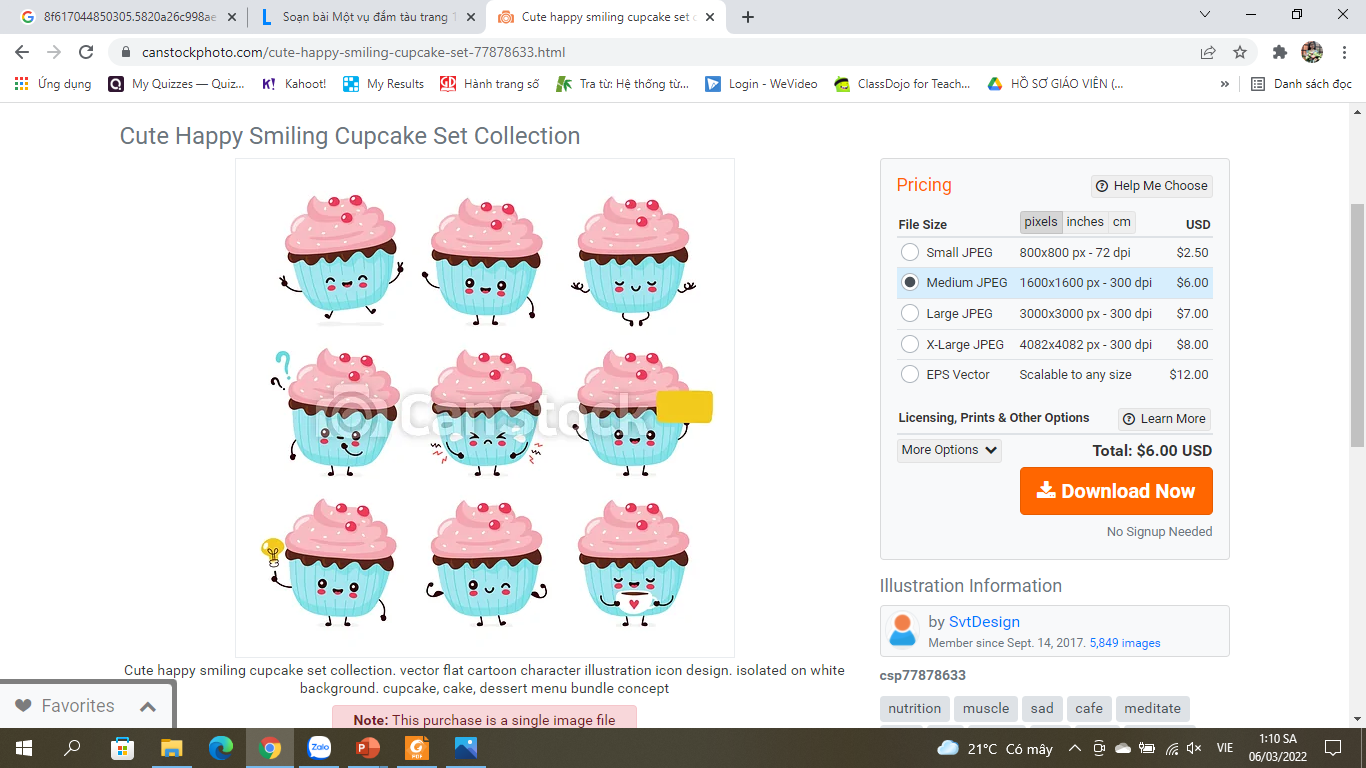 Đọc đúng tiếng, đúng từ, 
lưu loát, mạch lạc
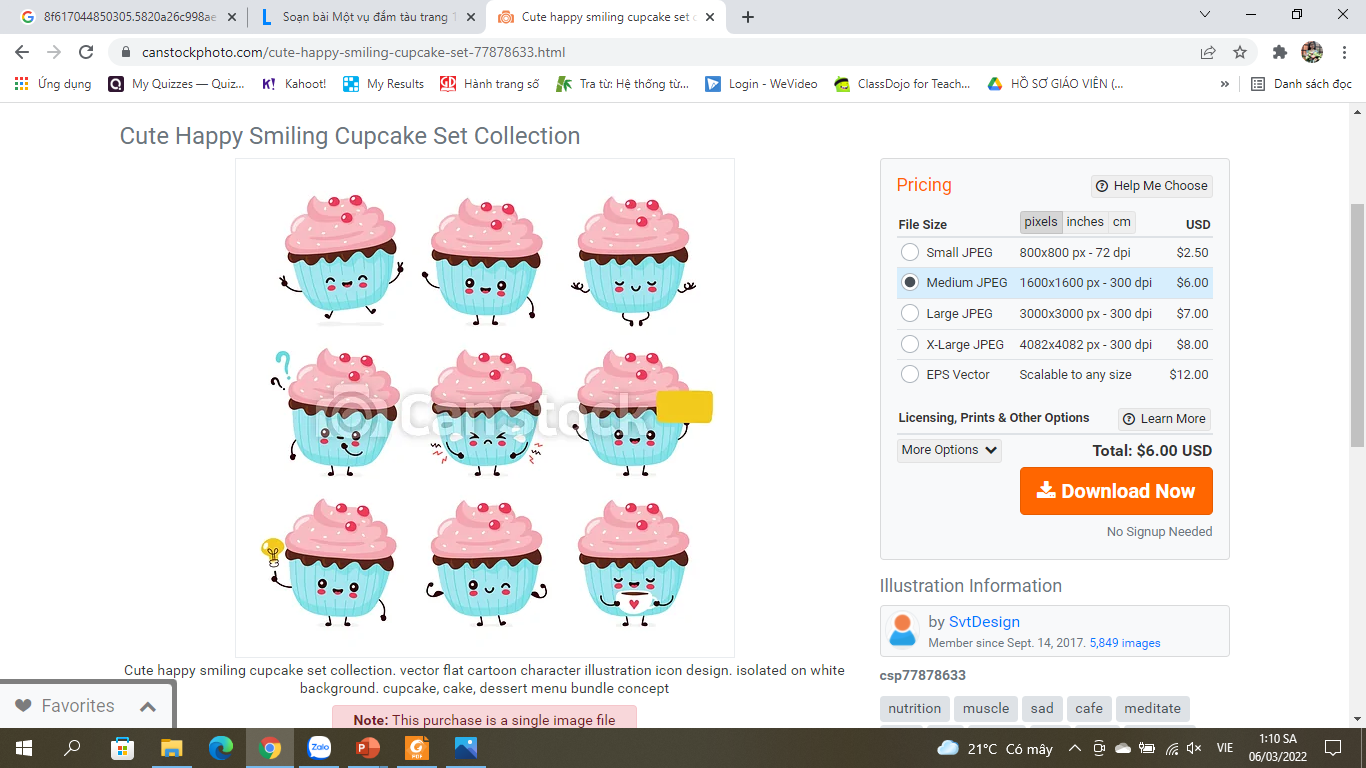 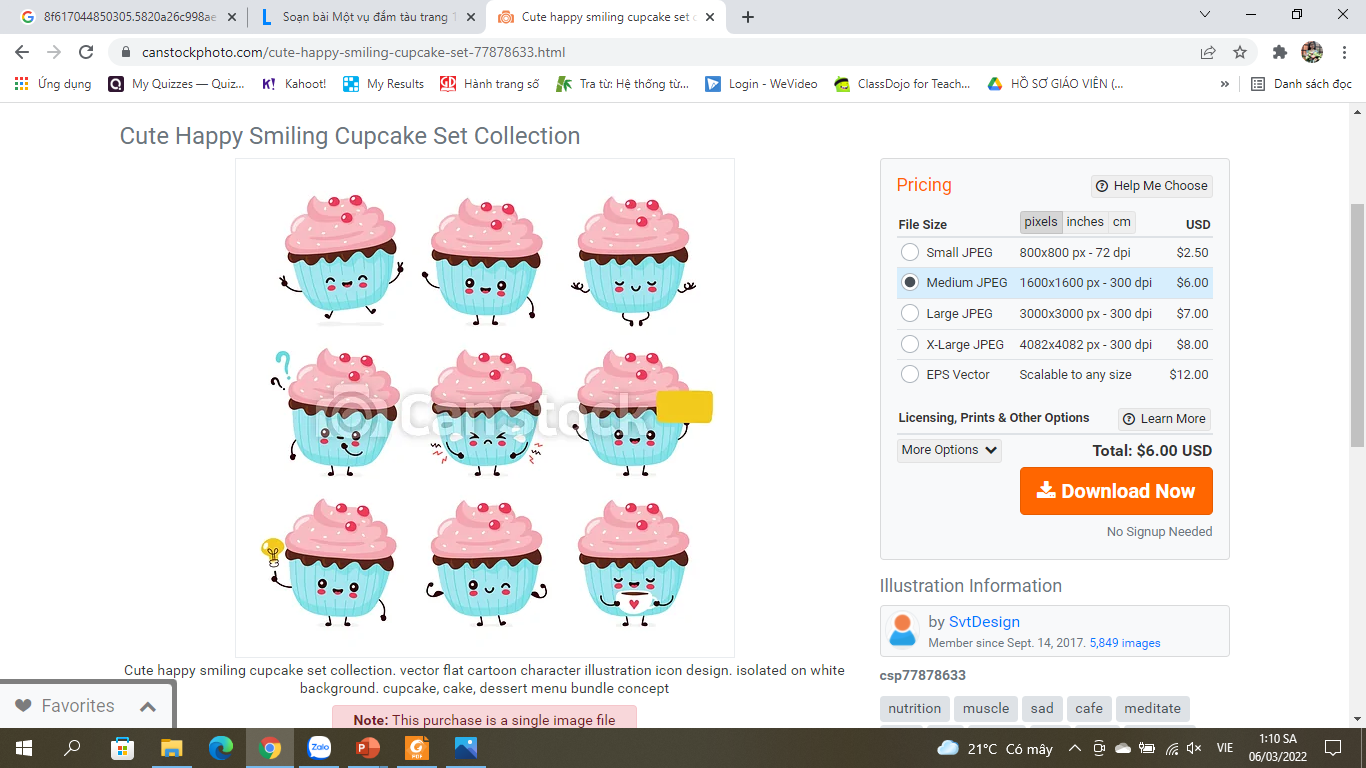 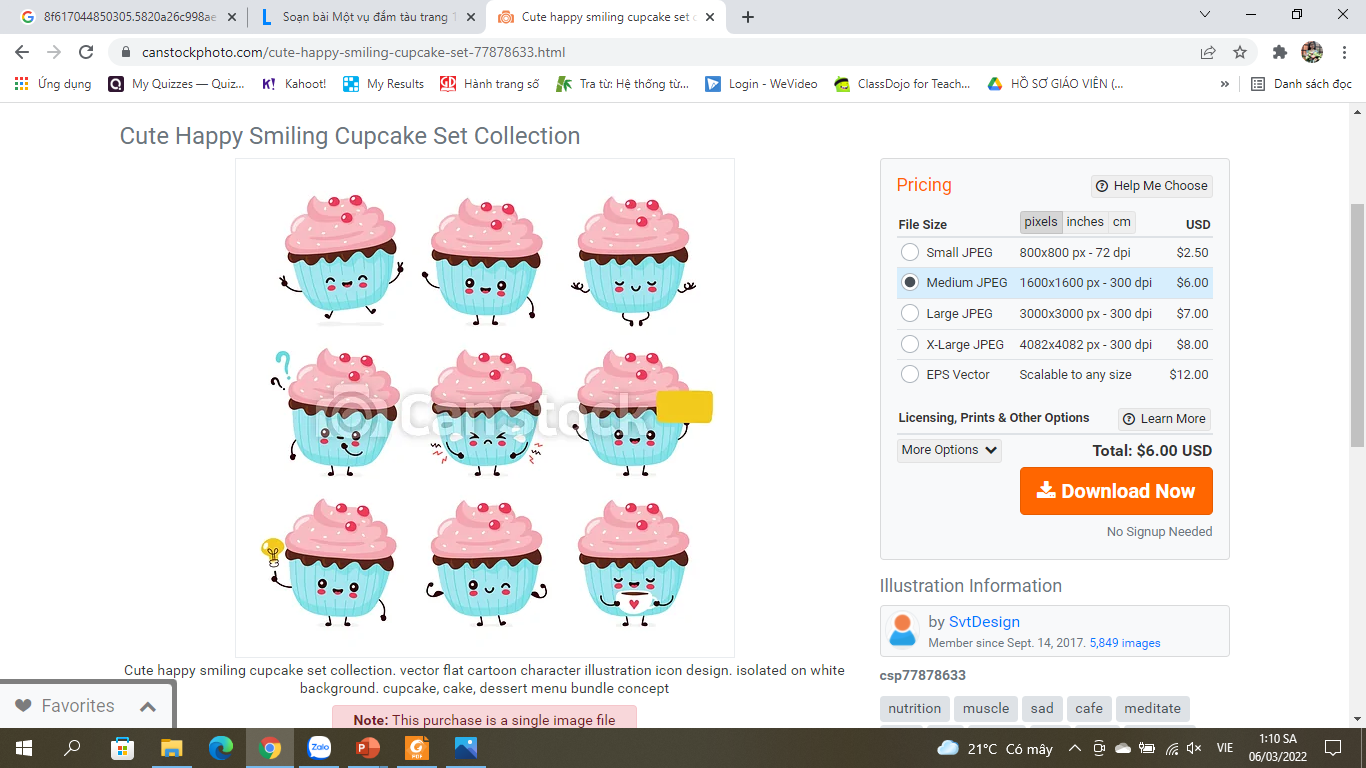 Ngắt, nghỉ hơi đúng ở các dấu câu, cụm từ rõ nghĩa
Cường độ đọc, tốc độ đọc đạt yêu cầu
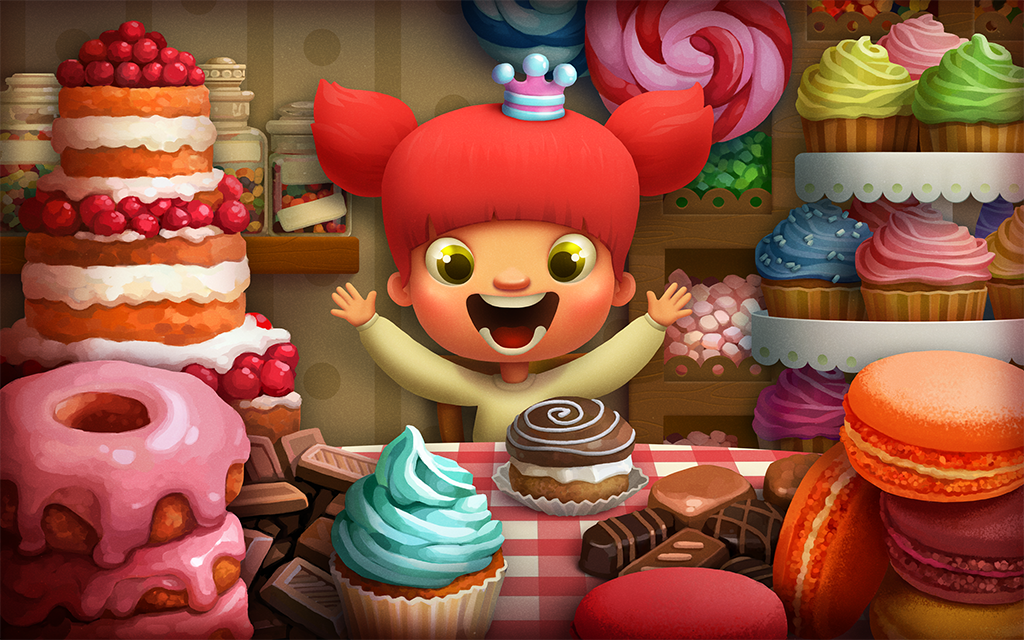 Chia đoạn
Từ đầu đến “...sống với họ hàng.”
Đoạn 1:
Tiếp theo đến “...băng cho bạn.”
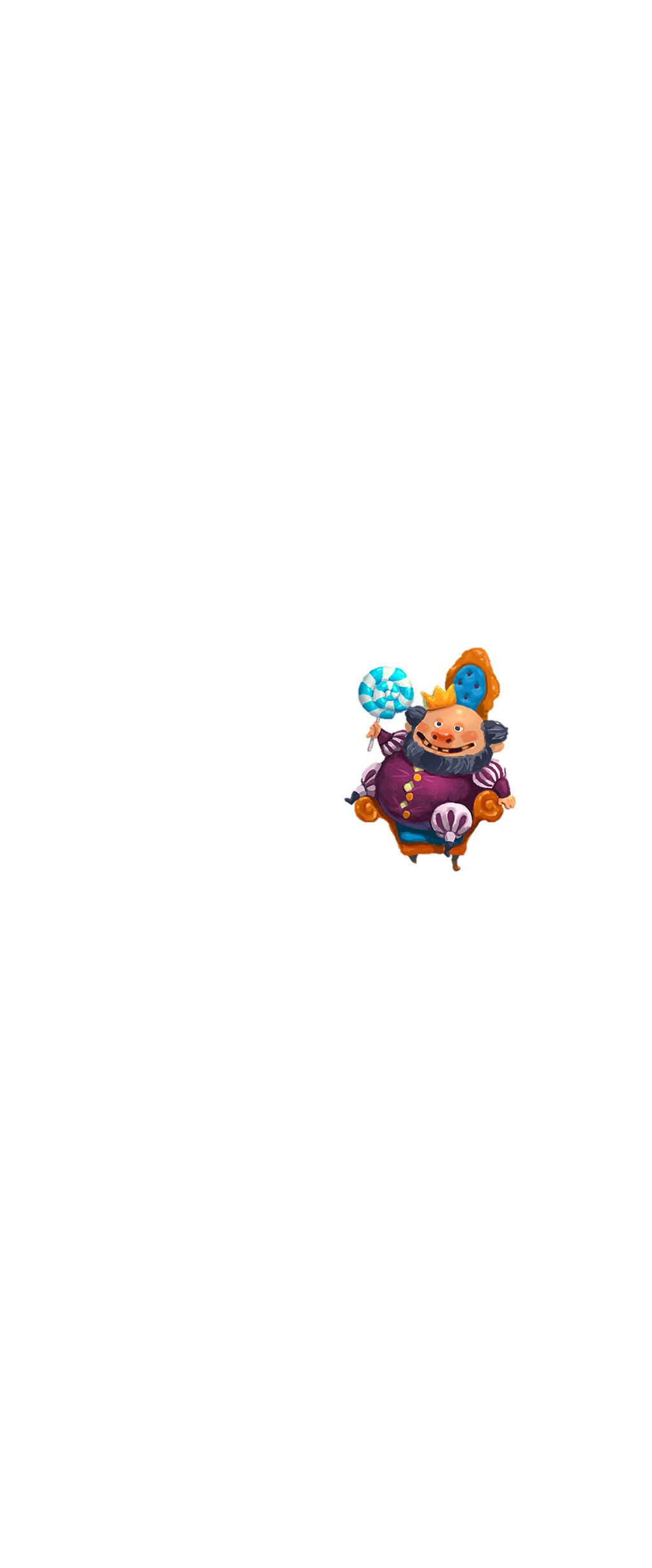 Đoạn 2:
Tiếp theo đến “...thật hỗn loạn.”
Đoạn 3:
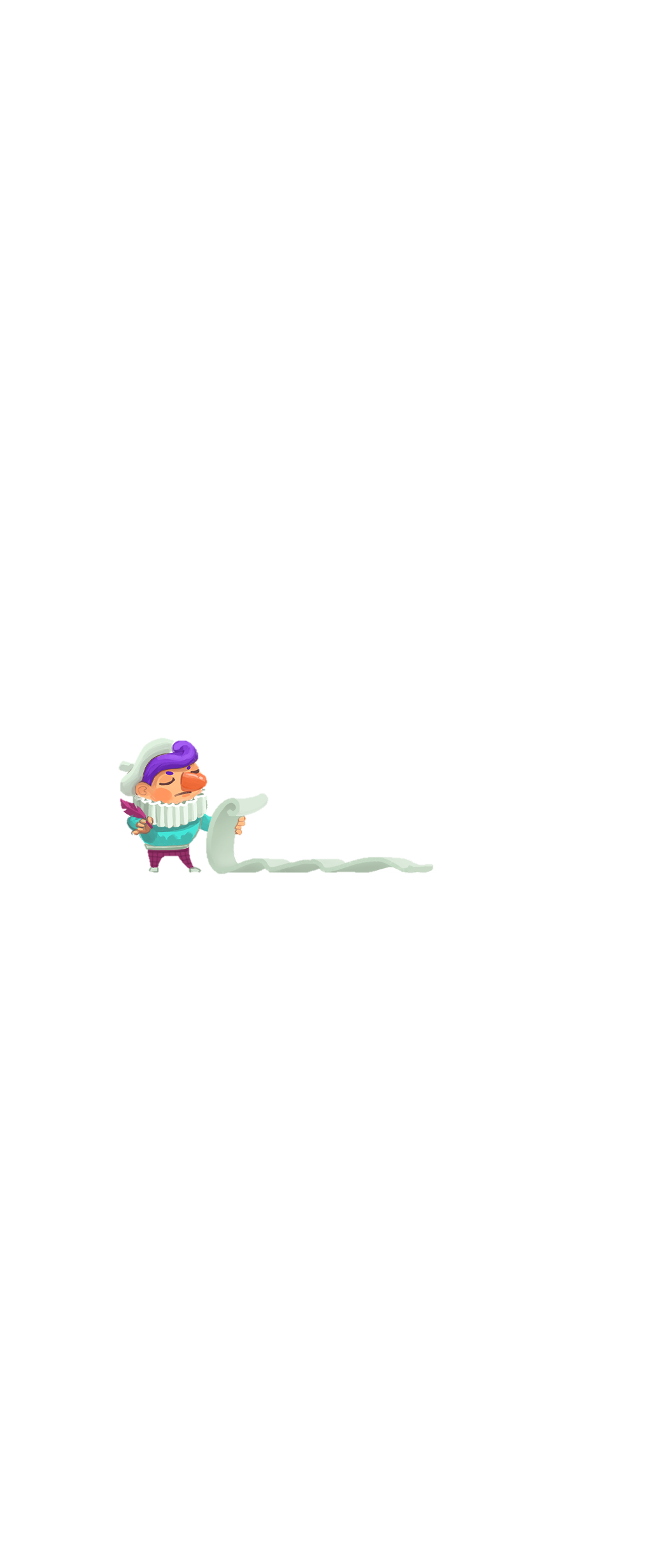 Tiếp theo đến “...tuyệt vọng.”
Đoạn 4:
Đoạn còn lại
Đoạn 5:
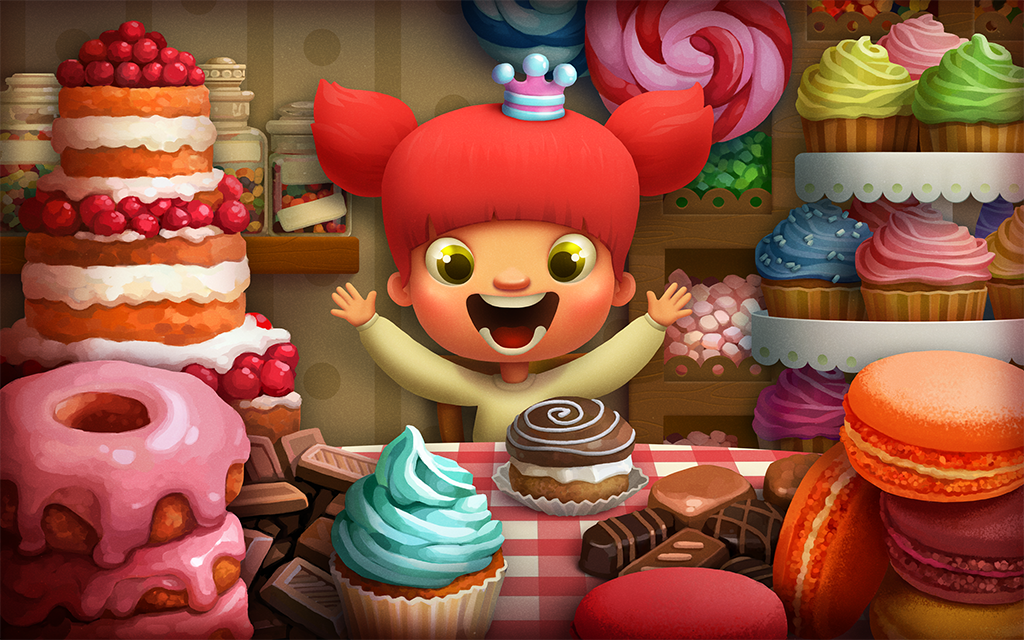 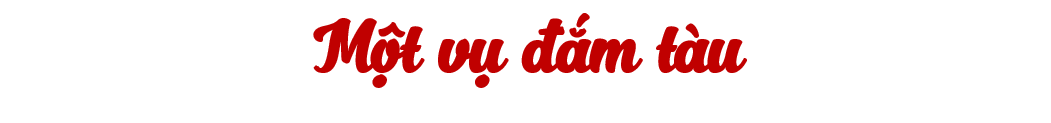 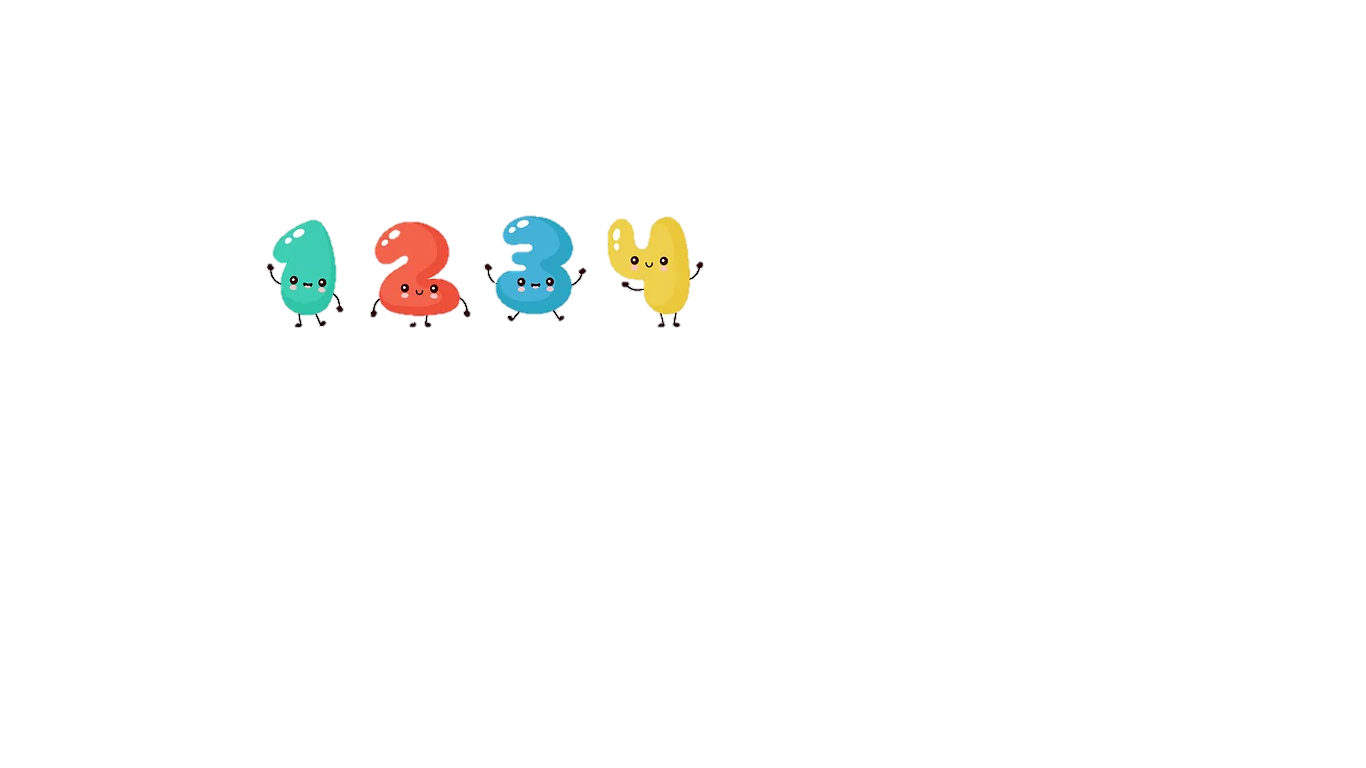 Trên chiếc tàu thủy rời cảng Li-vơ-pun hôm ấy có một cậu bé tên là Ma-ri-ô, khoảng 12 tuổi. Tàu nhổ neo được một lúc thì Ma-ri-ô quen một bạn đồng hành. Cô bé là Giu-li-ét-ta, cao hơn Ma-ri-ô. Cô đang trên đường về nhà và rất vui vì sắp được gặp lại bố mẹ. Ma-ri-ô không kể gì về mình. Bố cậu mới mất nên cậu về quê sống với họ hàng.
     Đêm xuống, lúc chia tay, Ma-ri-ô định chúc bạn ngủ ngon thì một ngọn sóng lớn ập tới, xô cậu ngã dúi. Giu-li-ét-ta hoảng hốt chạy lại. Cô quỳ xuống bên Ma-ri-ô, lau máu trên trán bạn, rồi dịu dàng gỡ chiếc khăn đỏ trên mái tóc băng cho bạn.
    Cơn bão dữ dội bất ngờ nổi lên. Những đợt sóng khủng khiếp phá thủng thân tàu, nước phun vào khoang như vòi rồng. Hai tiếng đồng hồ trôi qua... Con tàu chìm dần, nước ngập các bao lơn. Quang cảnh thật hỗn loạn.
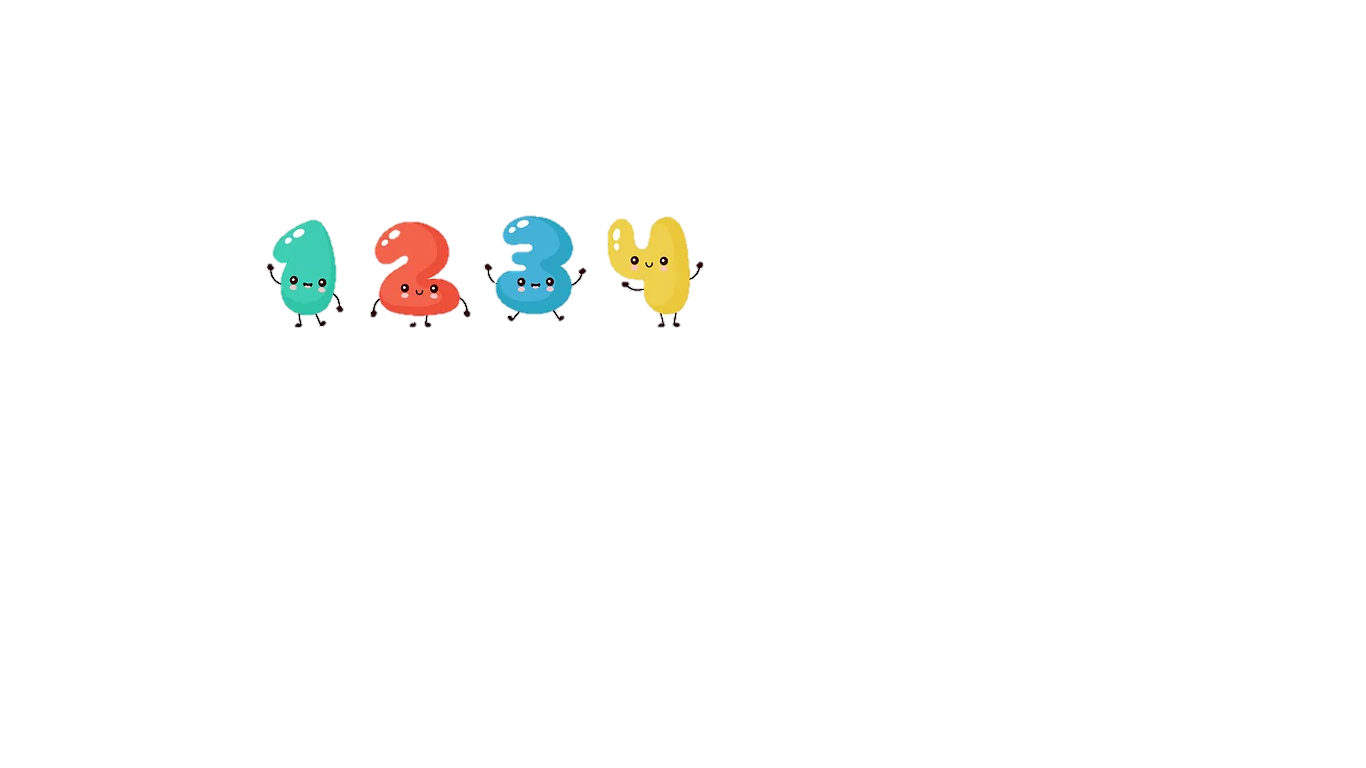 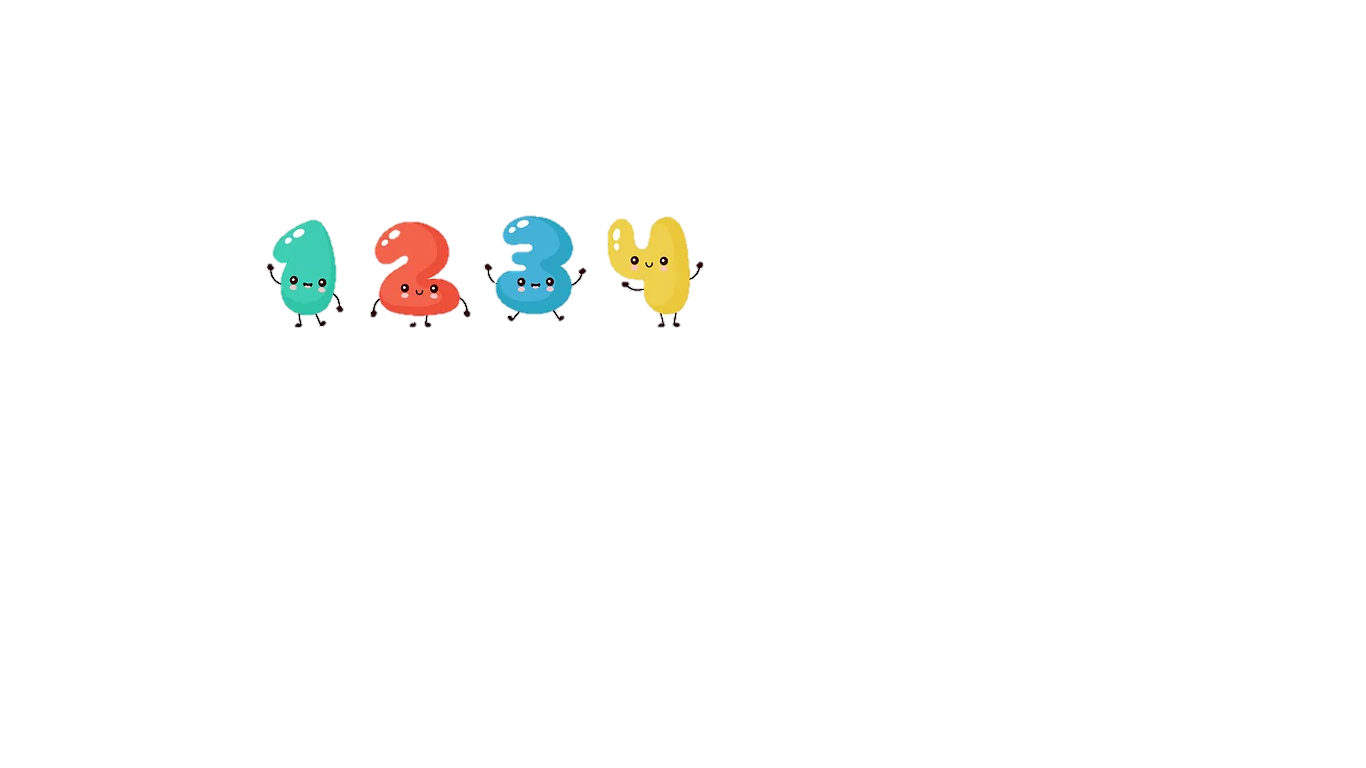 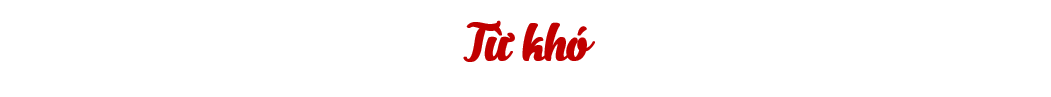 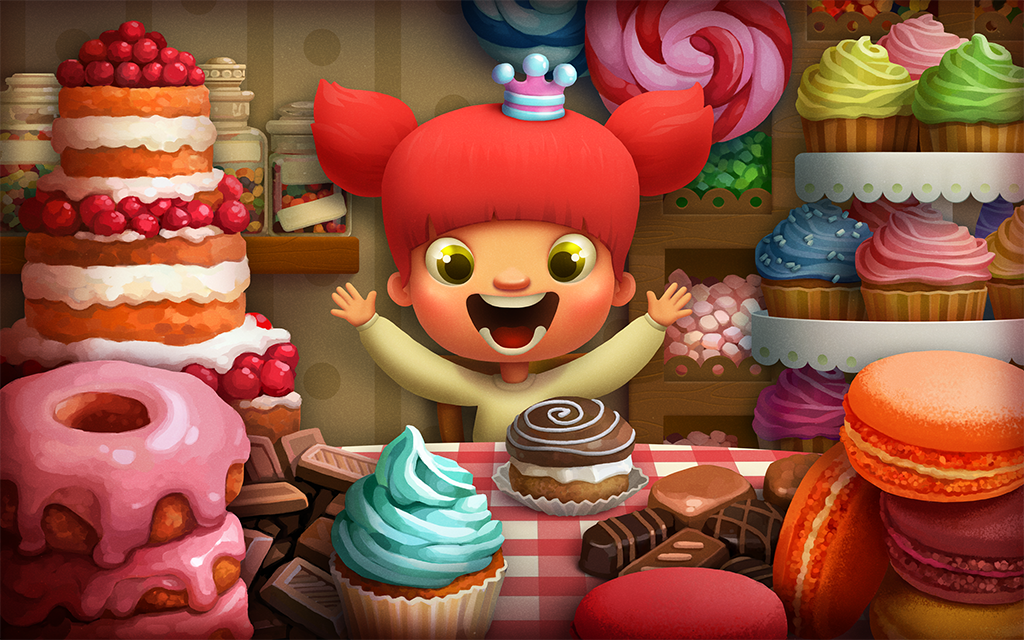 Một vụ đắm tàu
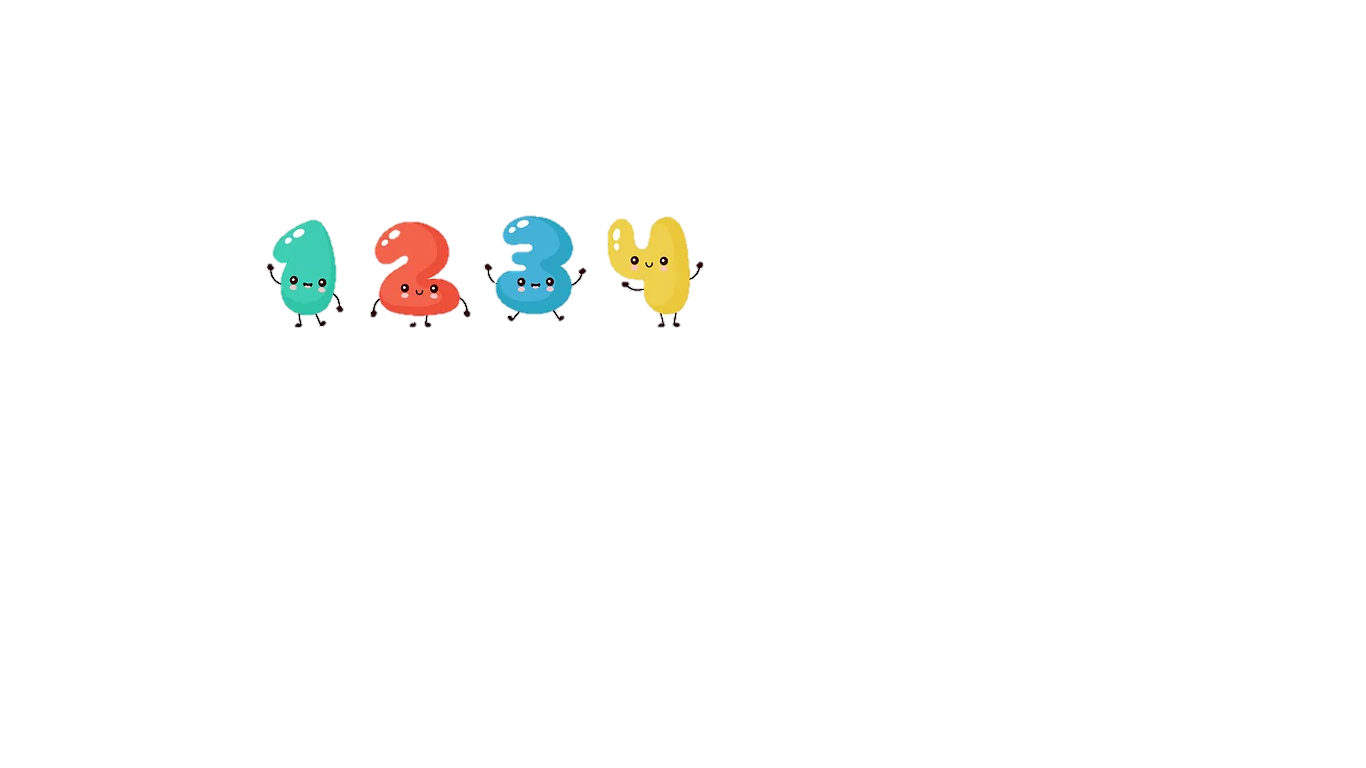 Ma-ri-ô và Giu-li-ét-ta, hai tay ôm chặt cột buồm, khiếp sợ nhìn mặt biển. Mặt biển đã yên hơn. Nhưng con tàu vẫn tiếp tục chìm.
     Chiếc xuồng cuối cùng được thả xuống. Ai đó kêu lên: "Còn chỗ cho một đứa bé." Hai đứa trẻ sực tỉnh, lao ra.
      - Đứa nhỏ thôi! Nặng lắm rồi. - Một người nói.
     Nghe thế, Giu-li-ét-ta sững sờ, buông thõng hai tay, đôi mắt thẫn thờ tuyệt vọng.
      Một ý nghĩ vụt đến, Ma-ri-ô hét to: "Giu-li-ét-ta, xuống đi! Bạn còn bố mẹ..."
       Nói rồi, cậu ôm ngang lưng Giu-li-ét-ta thả xuống nước. Người ta nắm tay cô lôi lên xuồng.
       Chiếc xuồng bơi ra xa. Giu-li-ét-ta bàng hoàng nhìn Ma-ri-ô đang đứng bên mạn tàu, đầu ngửng cao, tóc bay trước gió. Cô bật khóc nức nở, giơ tay về phía cậu: "Vĩnh biệt Ma-ri-ô!"
Theo A-MI-XI
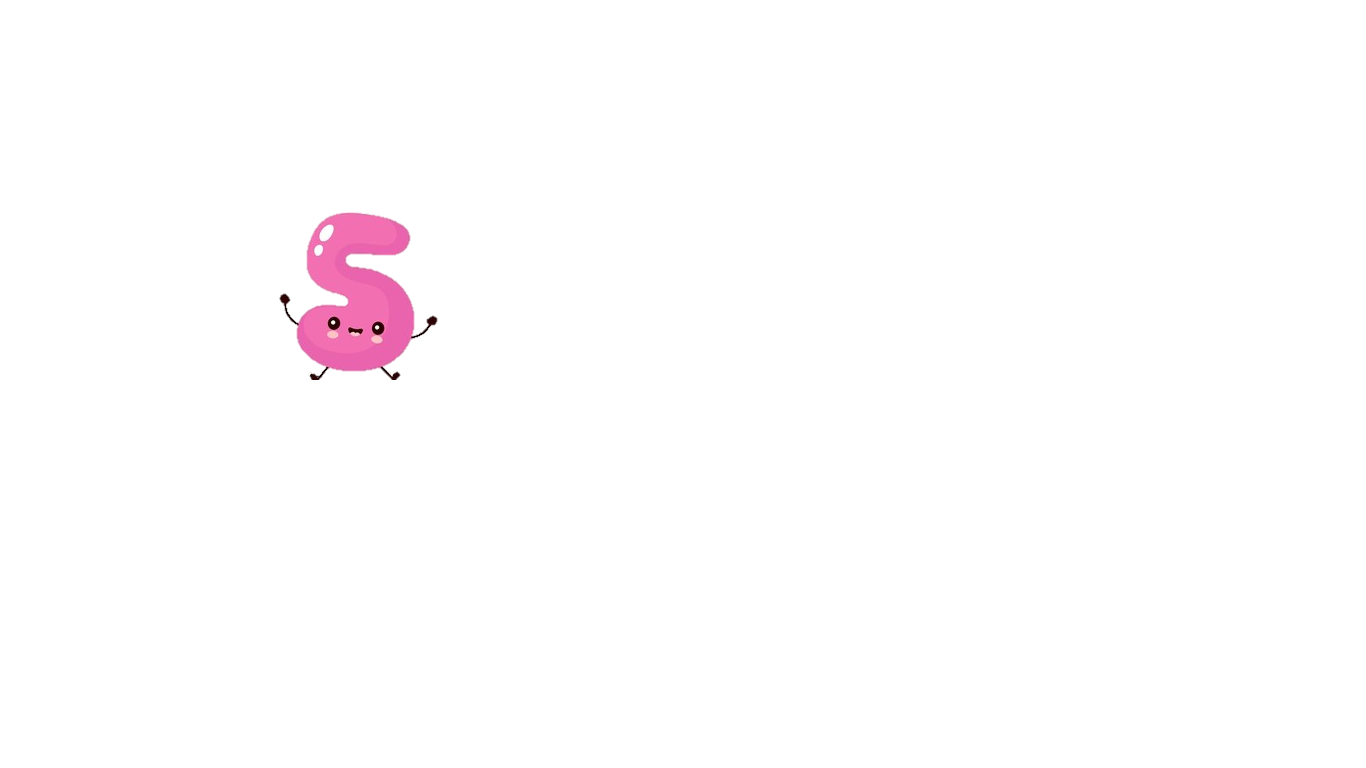 Từ khó
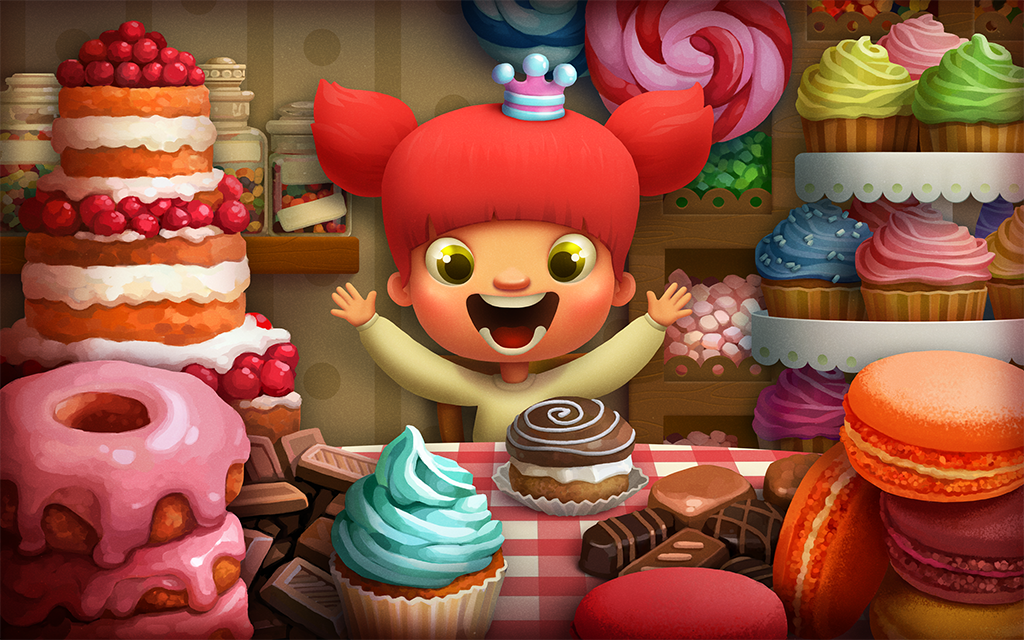 Chú thích
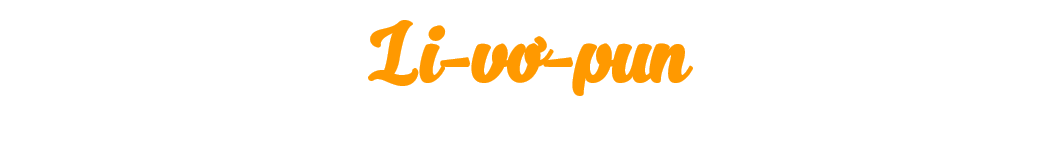 Một cảng của nước Anh.
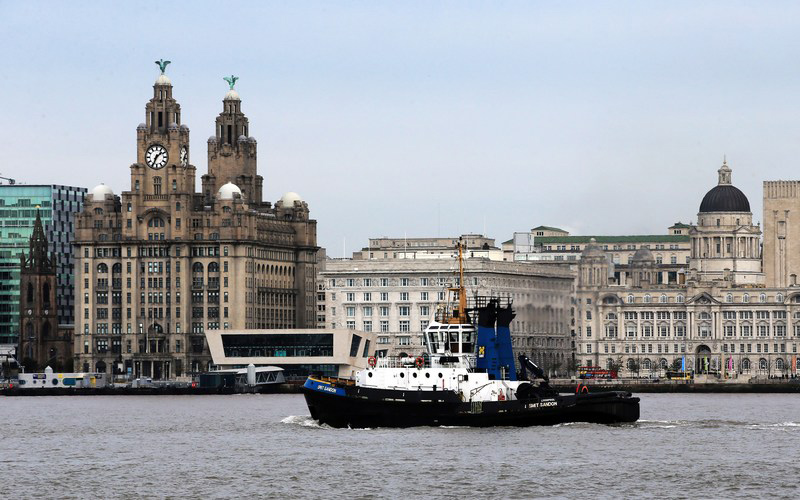 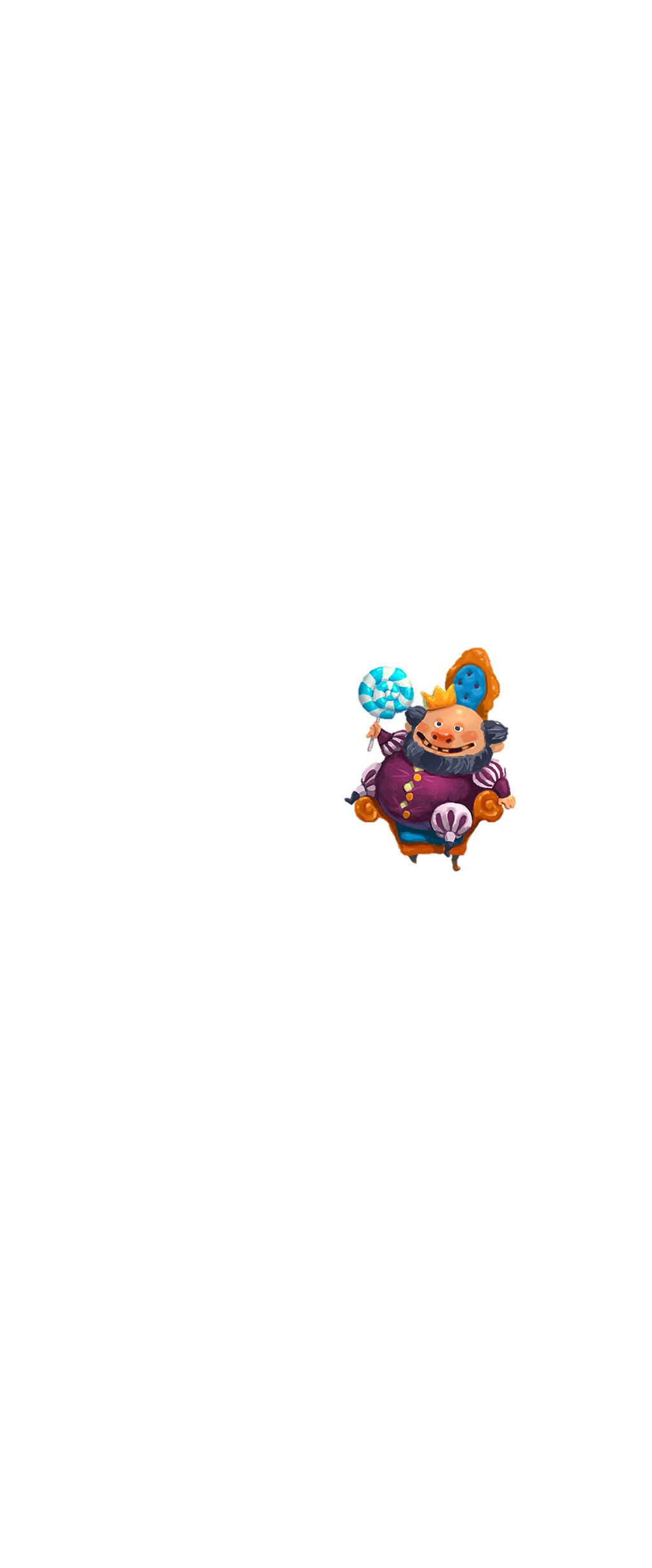 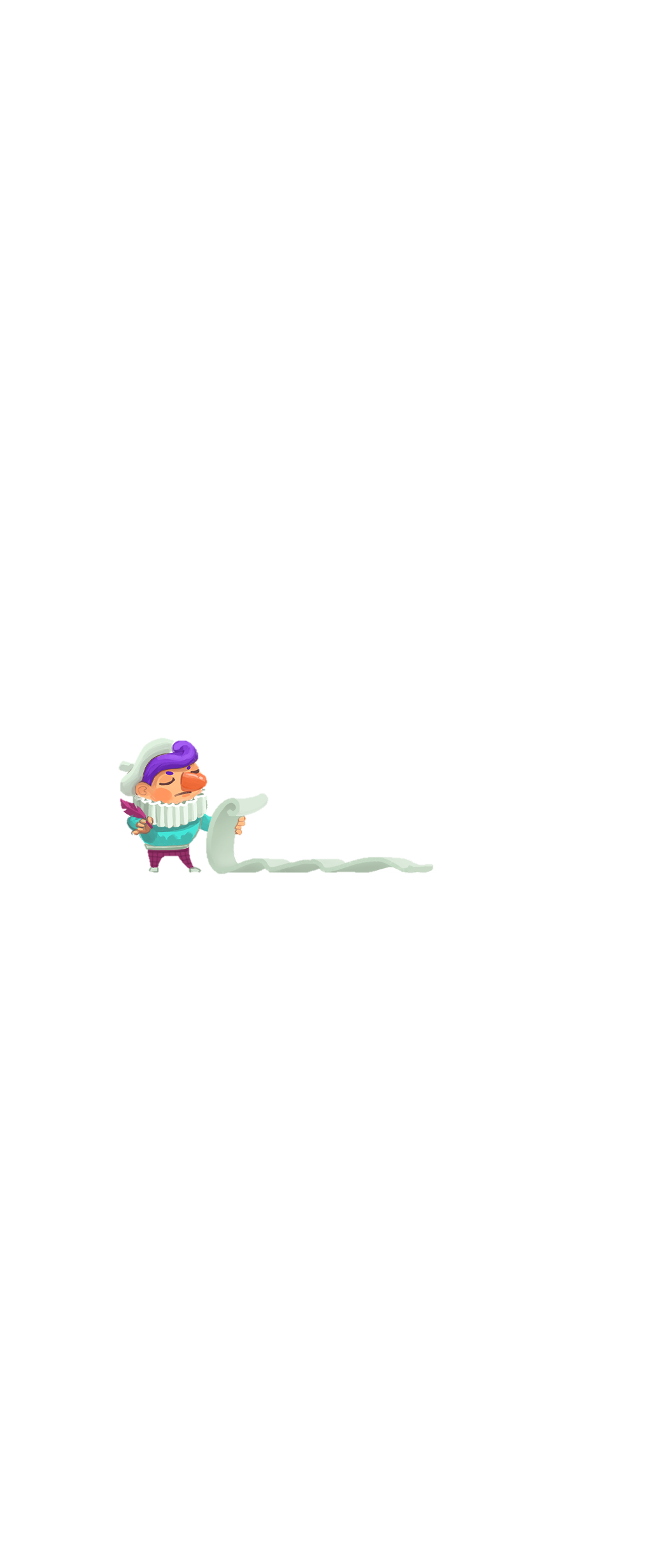 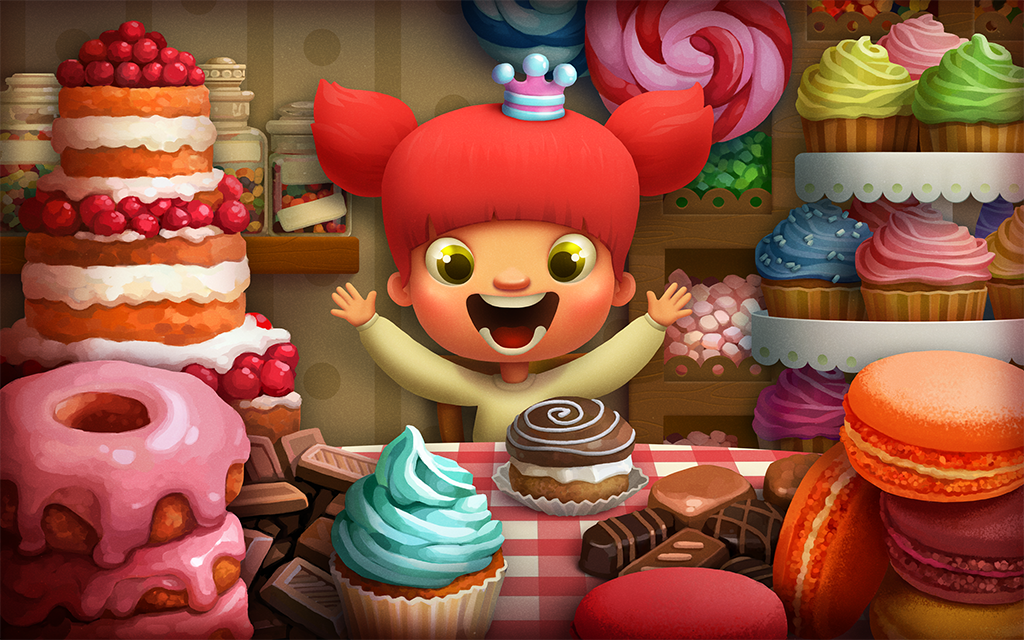 Chú thích
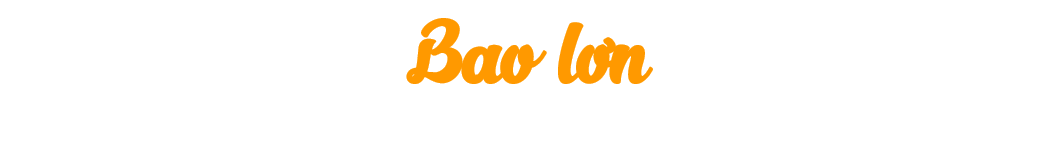 ở đây chỉ phần sàn tàu có lan can bao quanh
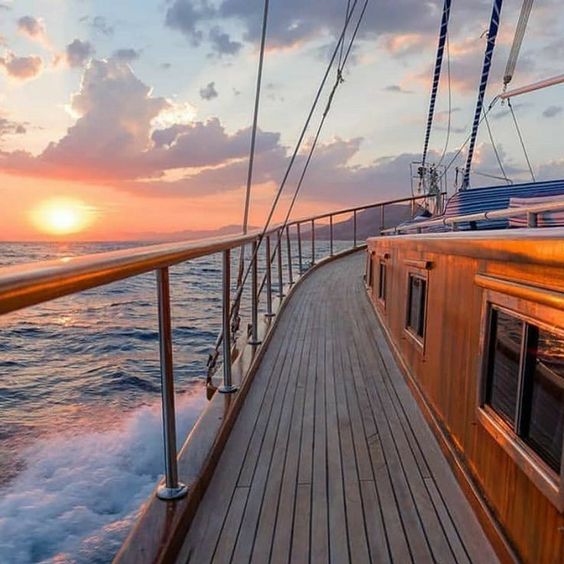 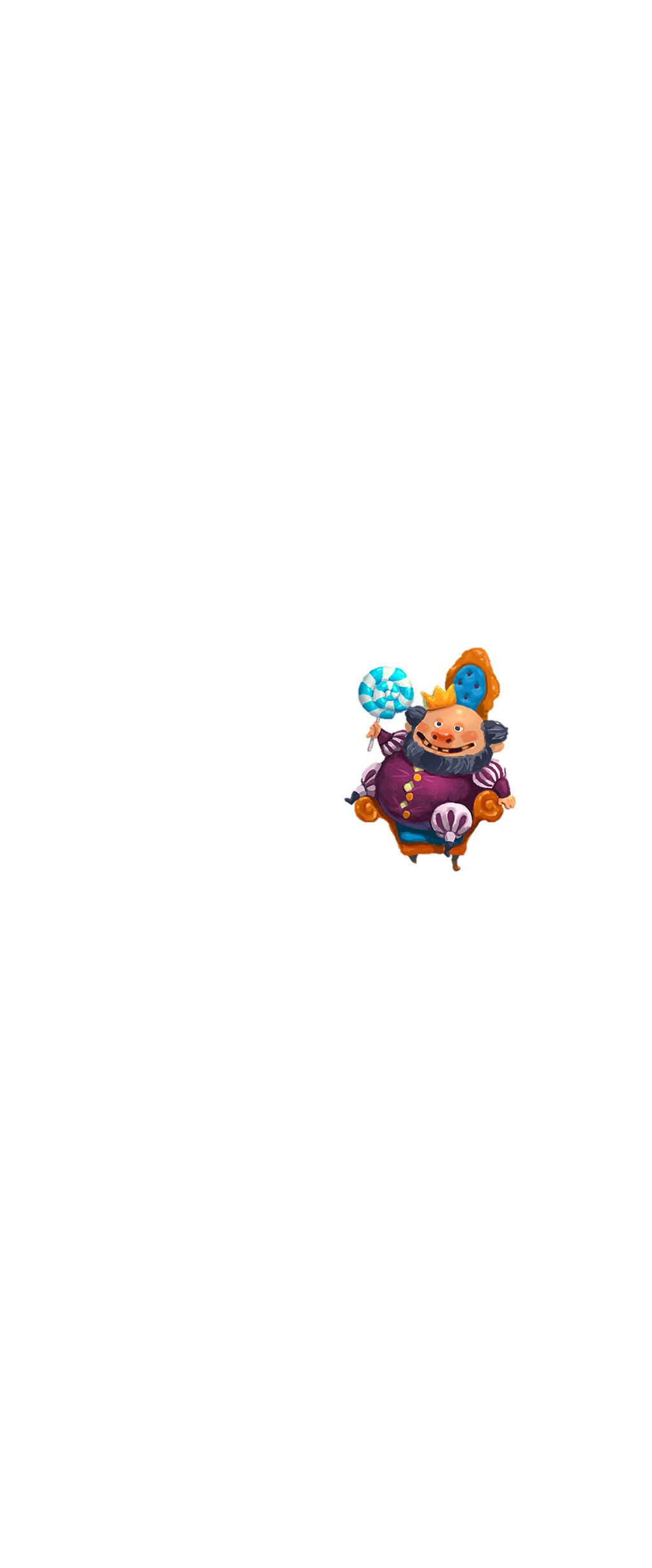 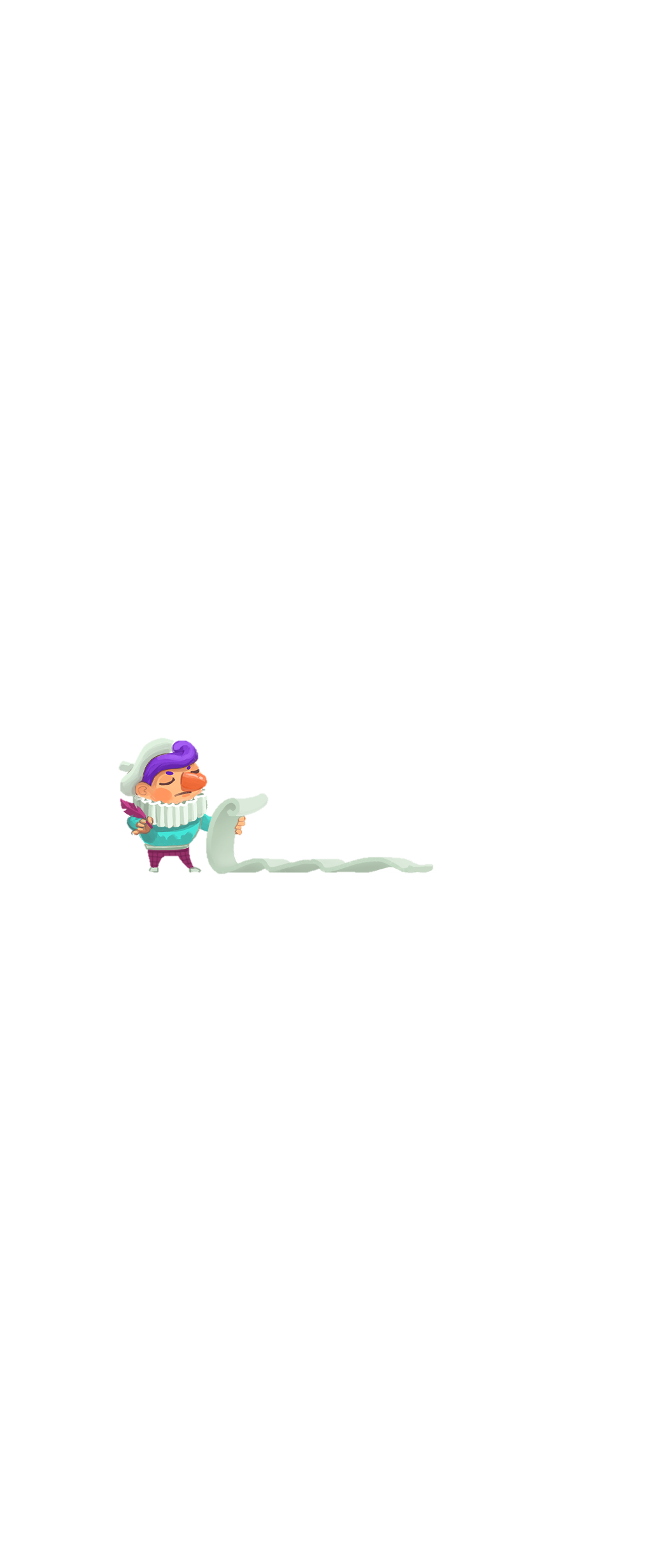 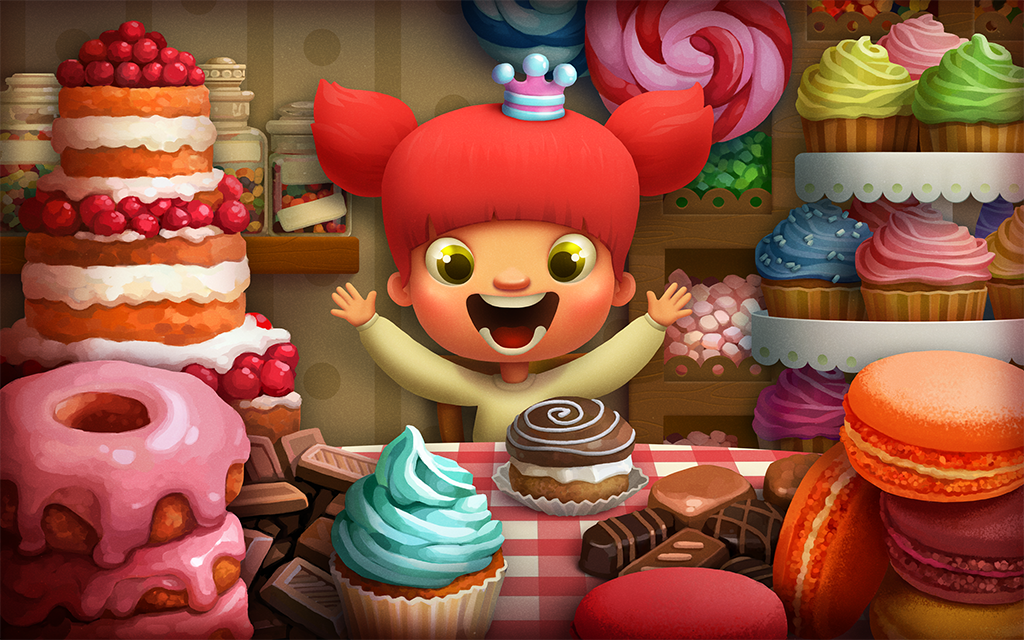 Câu khó
Ai đó kêu lên: "Còn chỗ cho một đứa bé."
- Đứa nhỏ thôi! Nặng lắm rồi.
(Tiếng kêu to, át tiếng sóng biển và những âm thanh hỗn loạn)
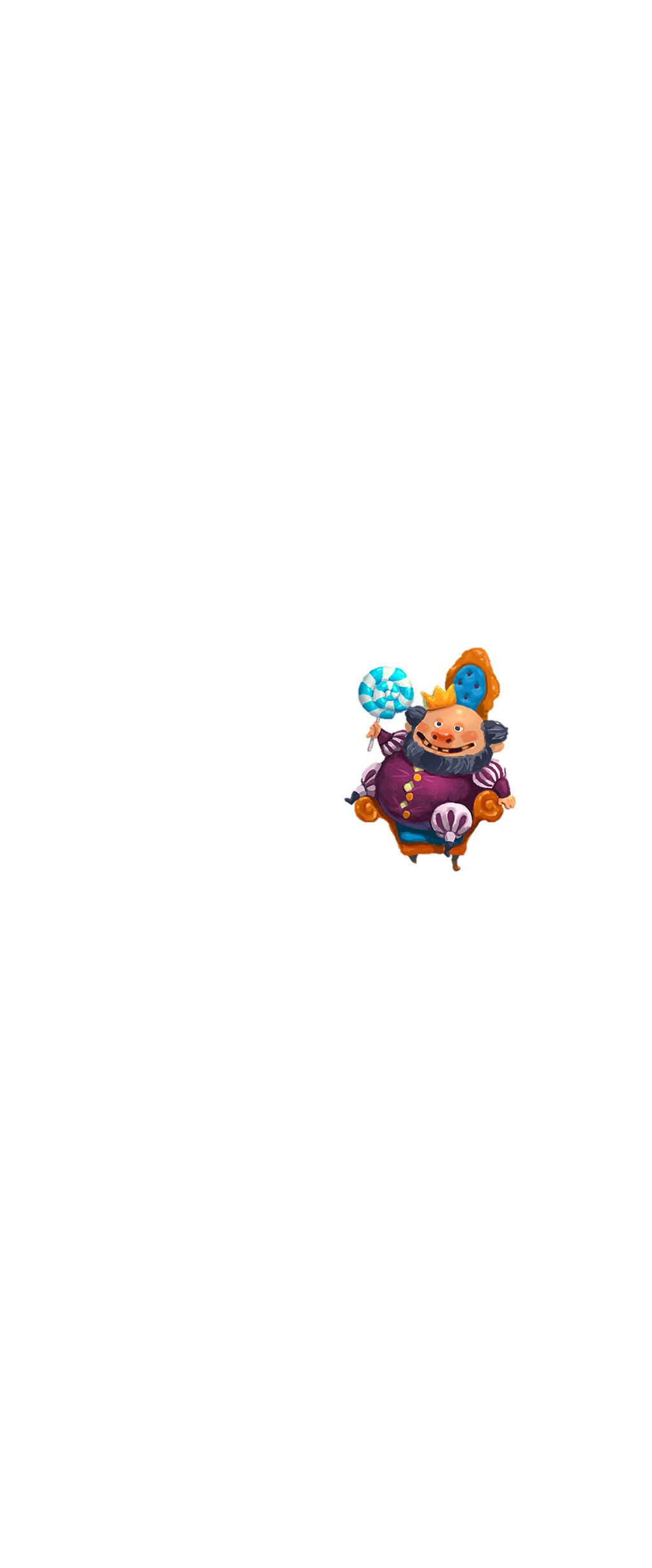 "Giu-li-ét-ta, xuống đi! Bạn còn bố mẹ..."
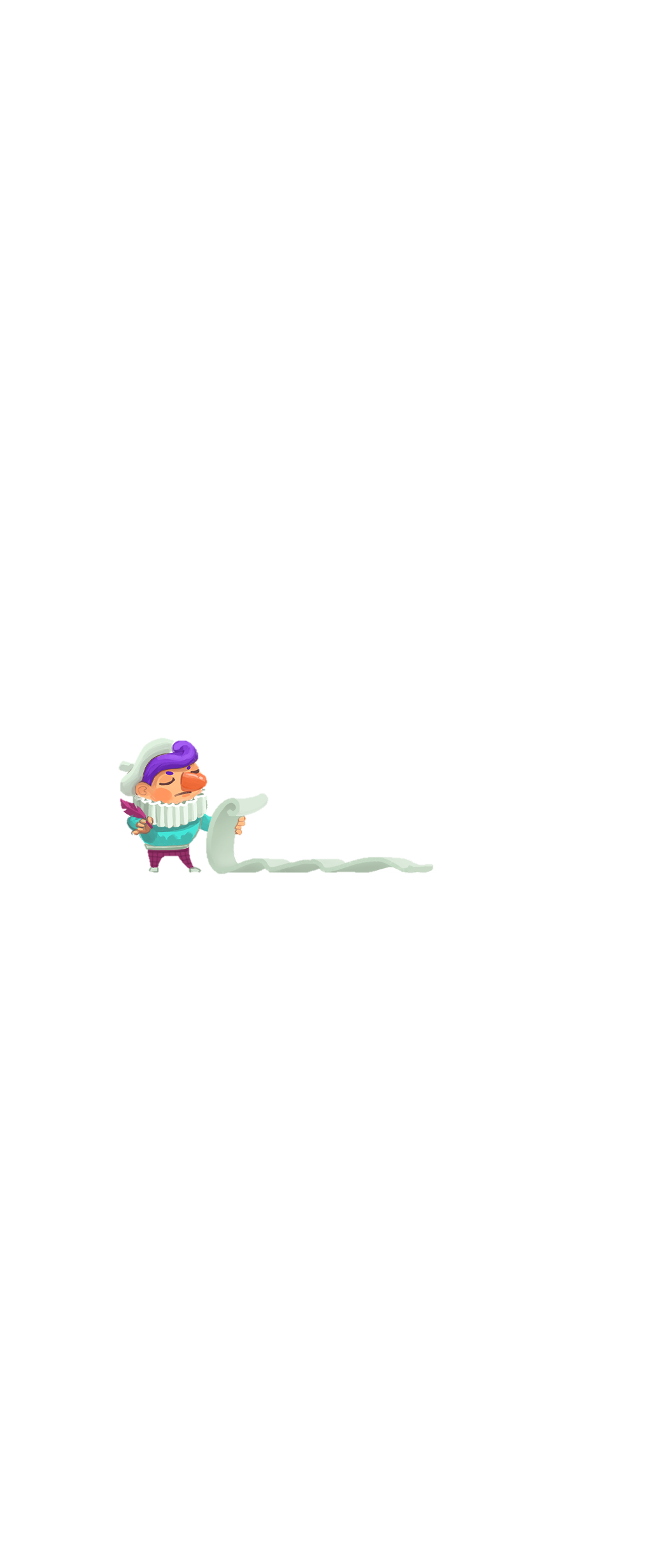 (Tiếng hét giục giã, thốt lên từ đáy lòng)
Cô bật khóc nức nở, giơ tay về phía cậu: "Vĩnh biệt Ma-ri-ô!"
(nức nở, nghẹn ngào)
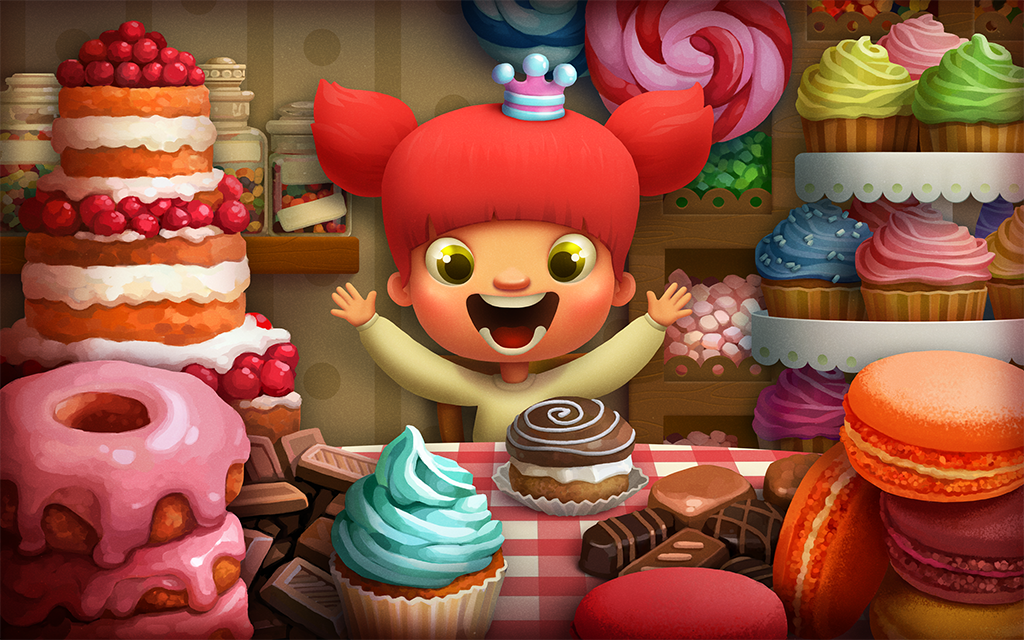 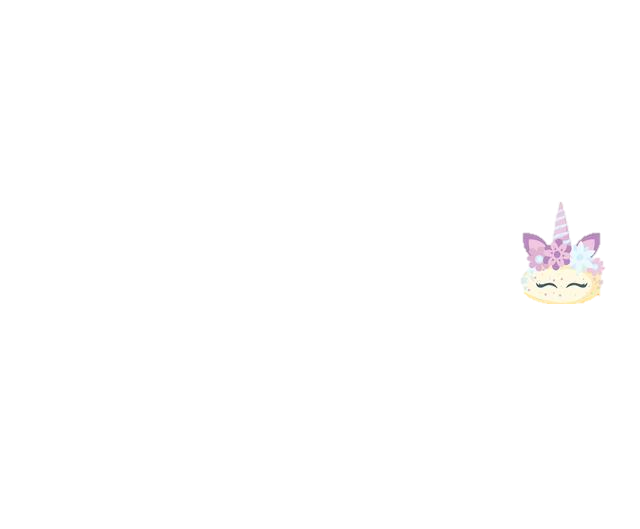 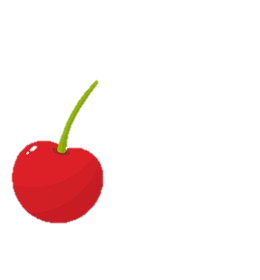 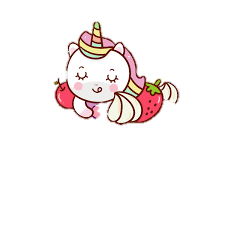 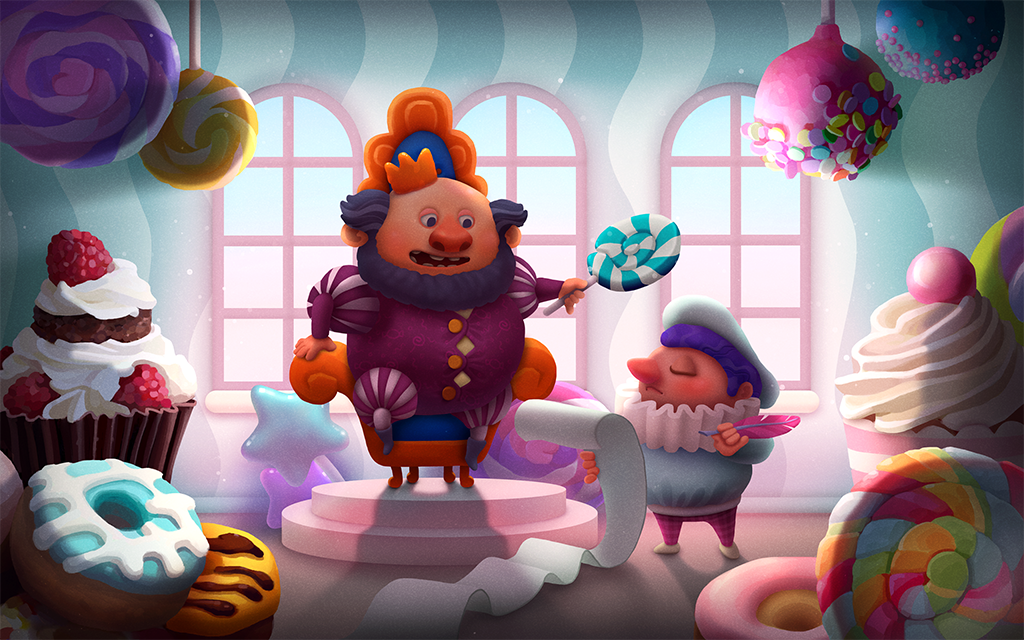 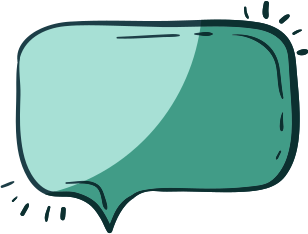 Con đã hoàn thành thử thách. Ở dòng sông Cam, ta đã để rất nhiều hạt giống. 
Để chọn được hạt giống phù hợp, con cần trả lời câu hỏi tìm hiểu bài đọc nhé!
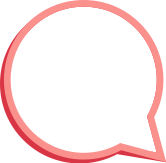 Vâng ạ! 
Con cảm ơn ngài ạ!
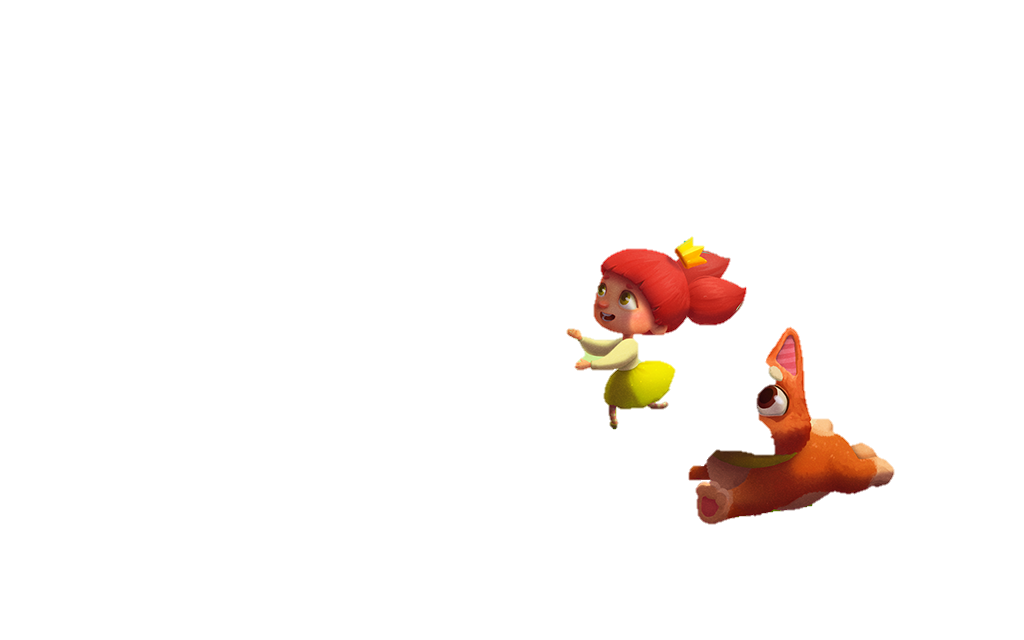 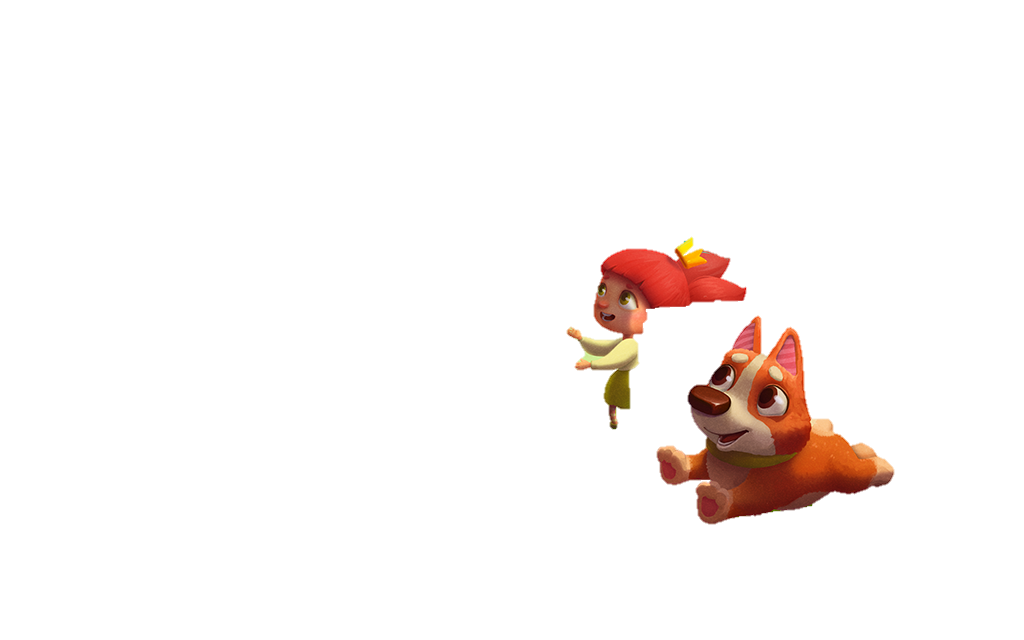 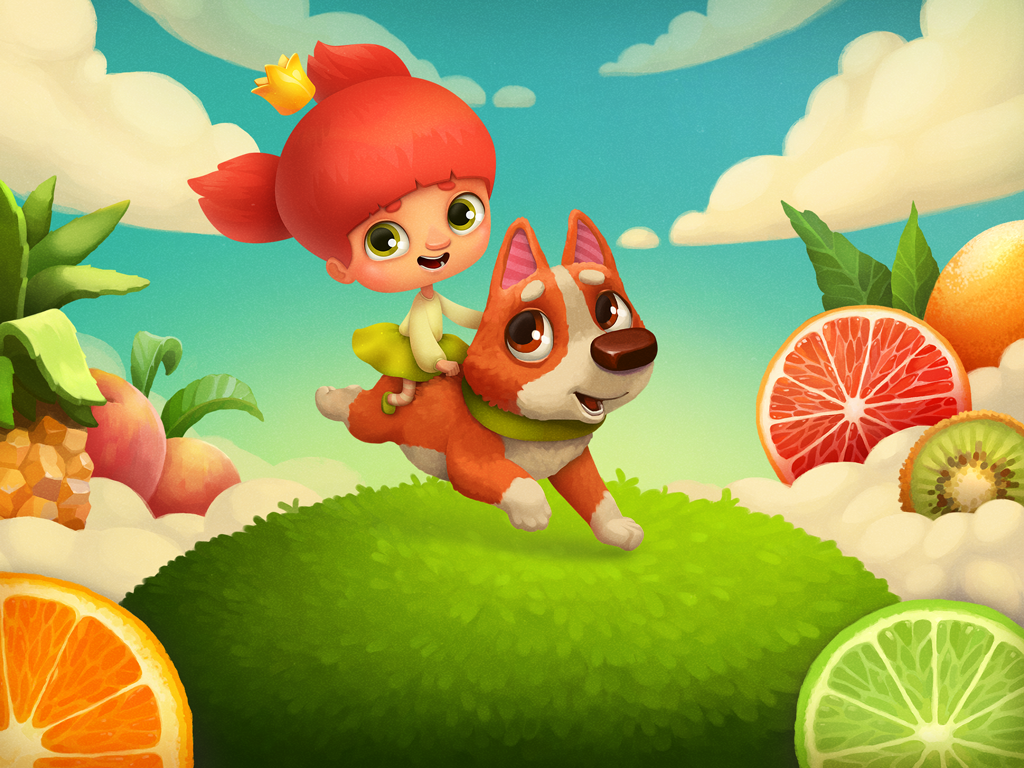 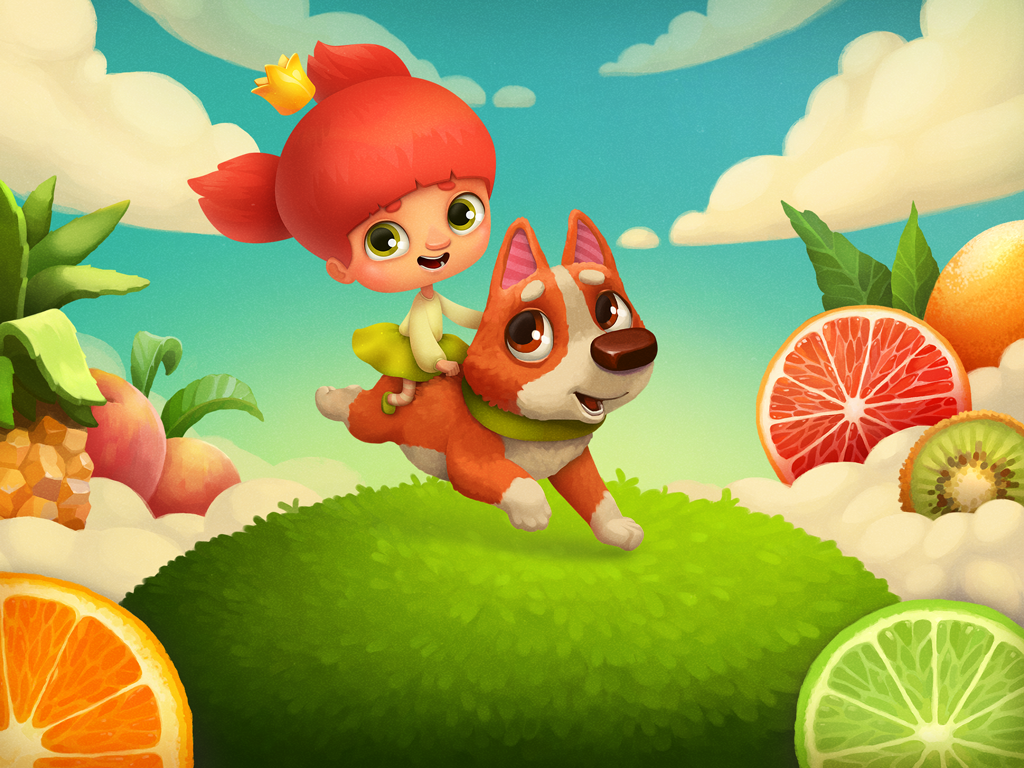 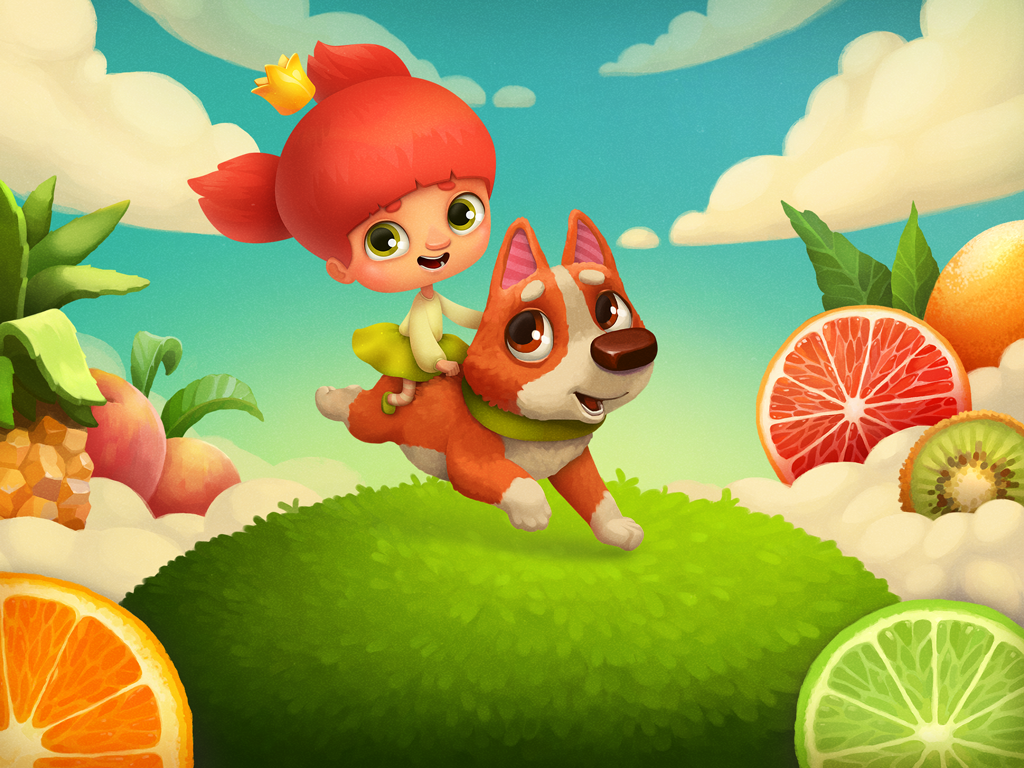 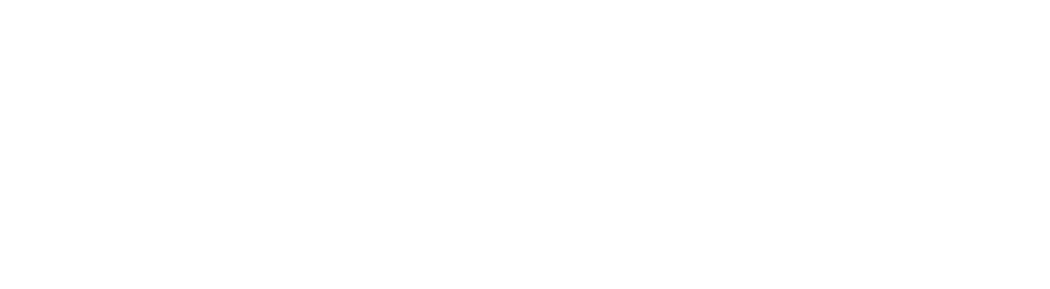 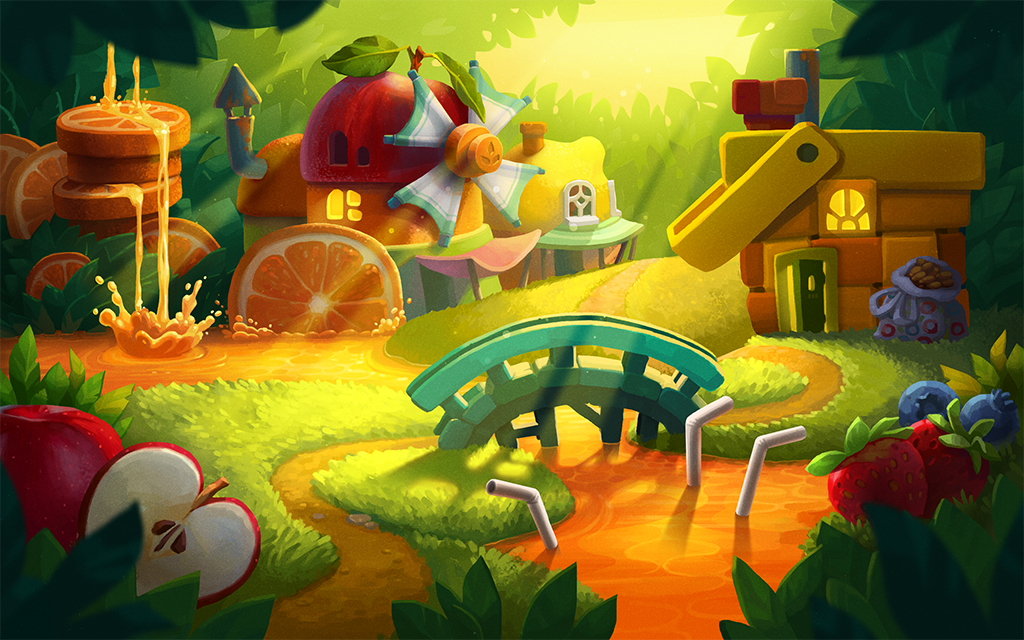 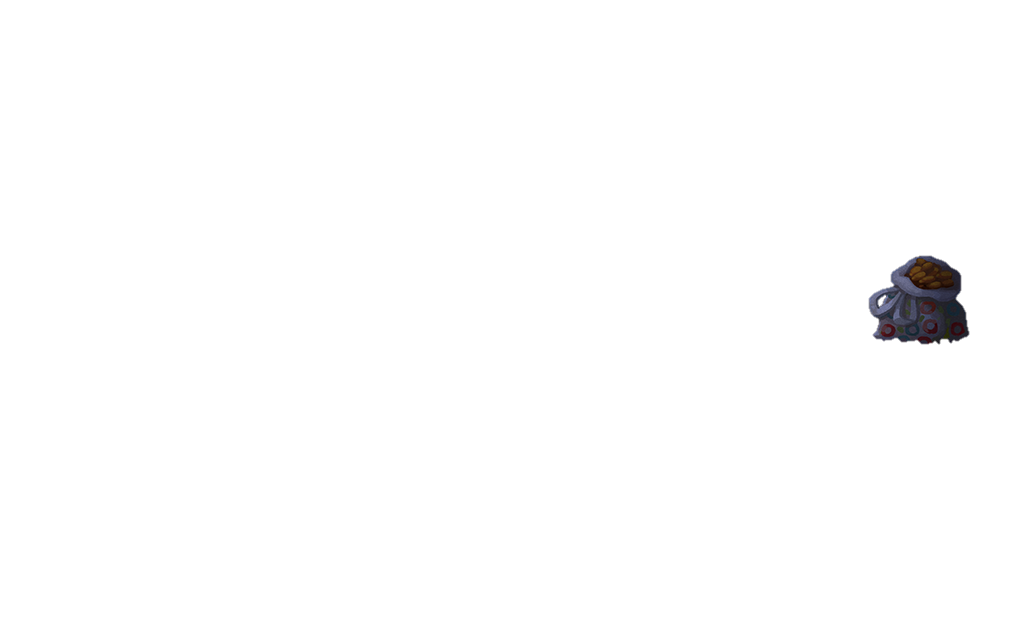 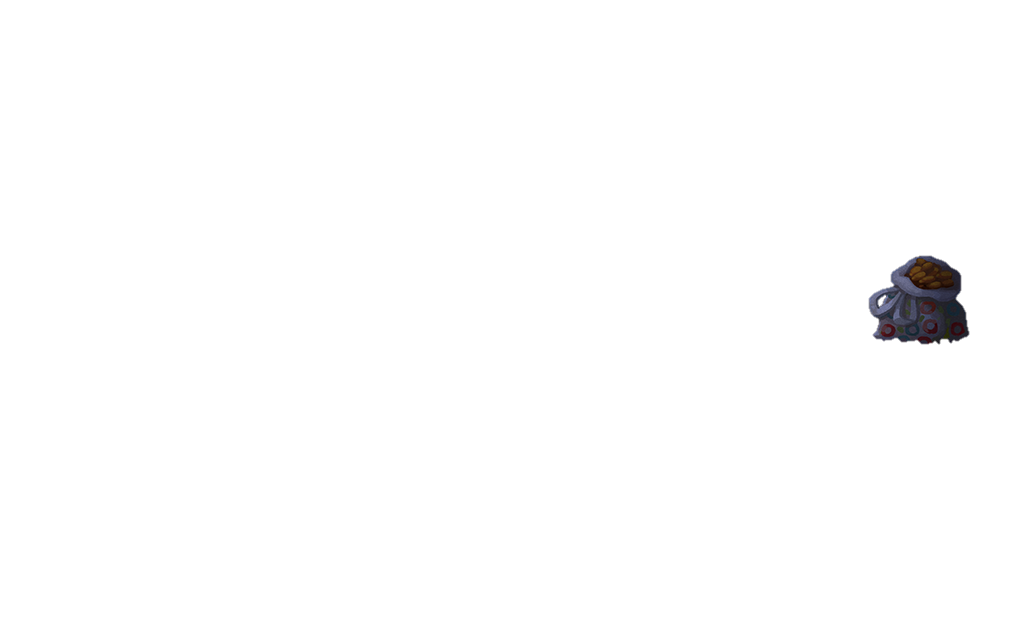 Tình bạn
Gia đình
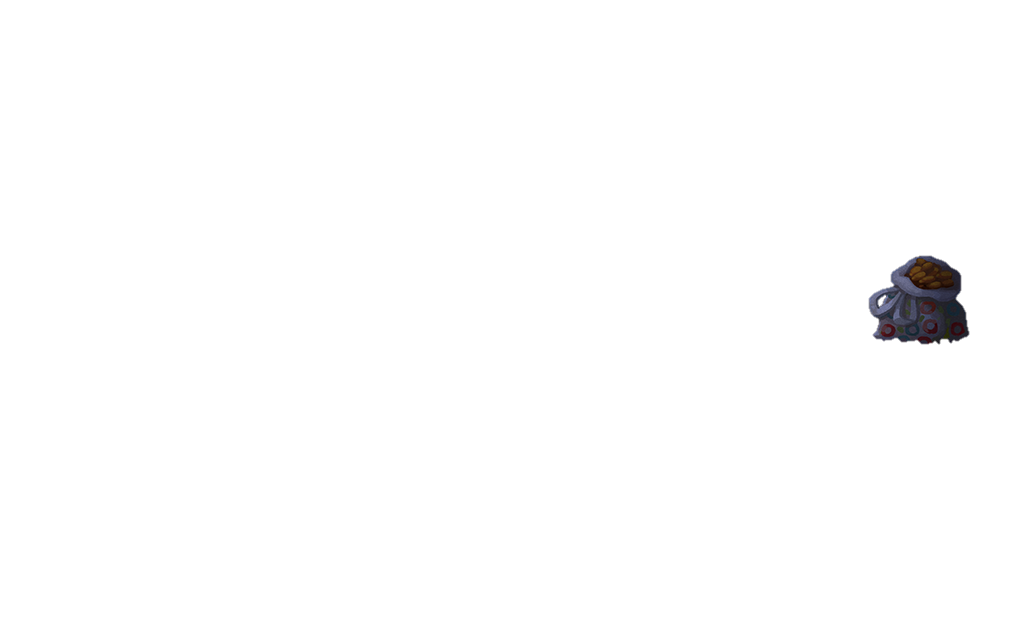 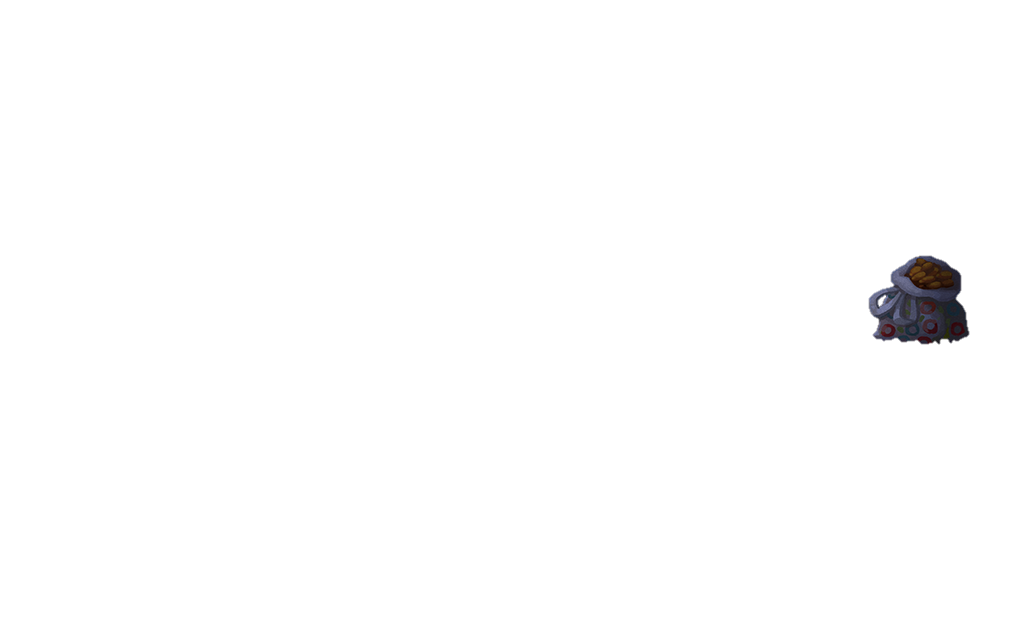 Tài lộc
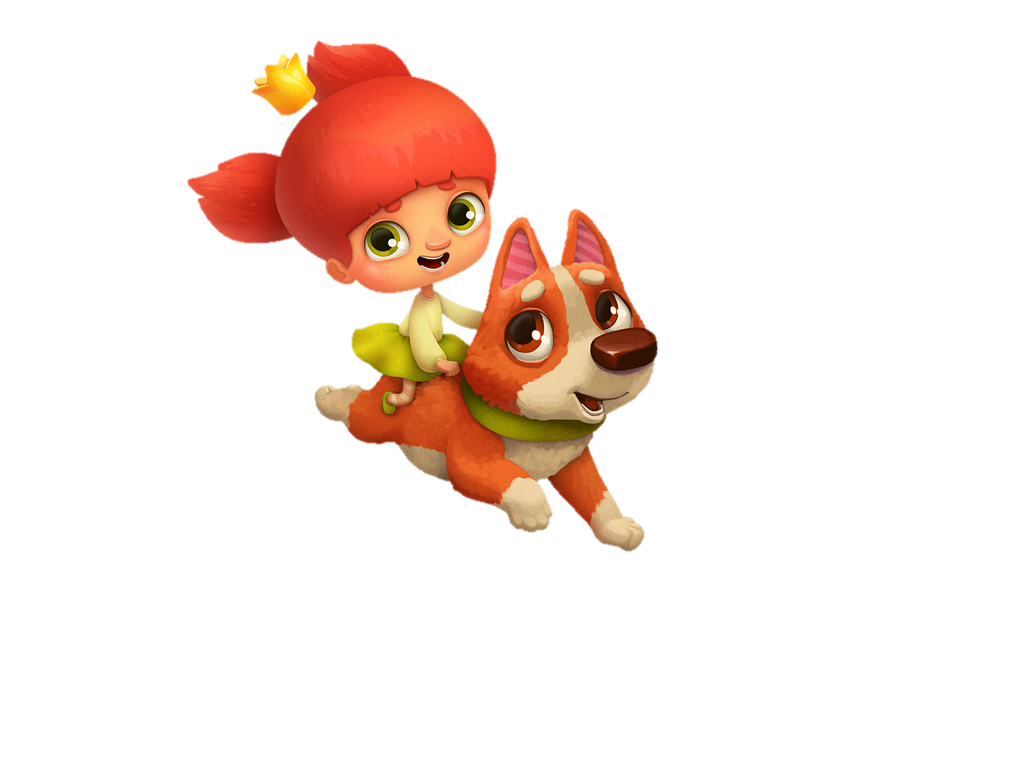 May mắn
Tình yêu
Quả nhiên có rất nhiều hạt giống. Hãy giúp chúng tớ trả lời câu hỏi tìm hiểu bài và chọn ra được hạt giống phù hợp nhé!
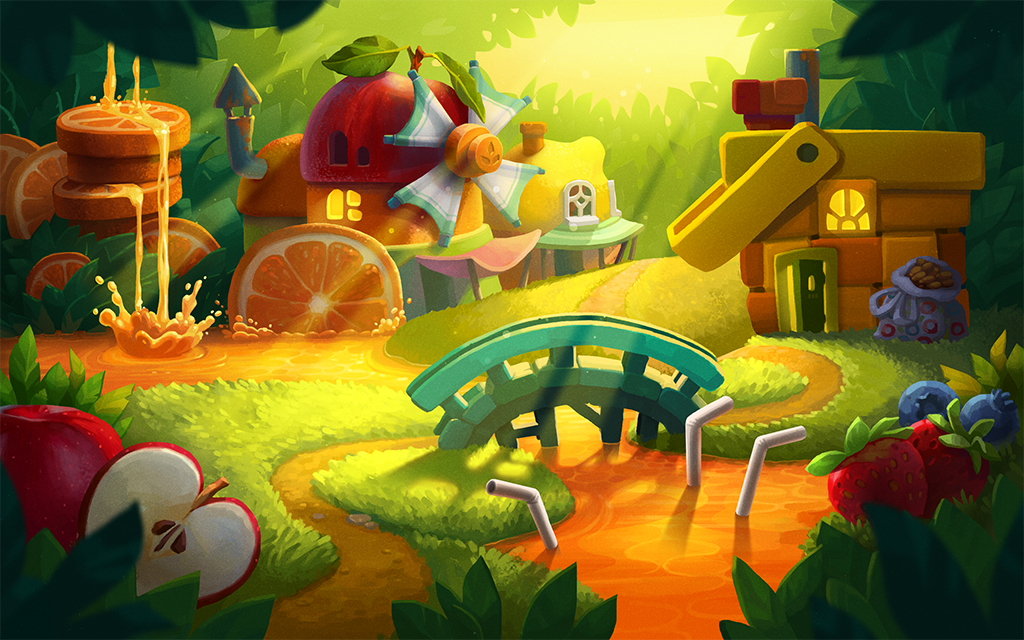 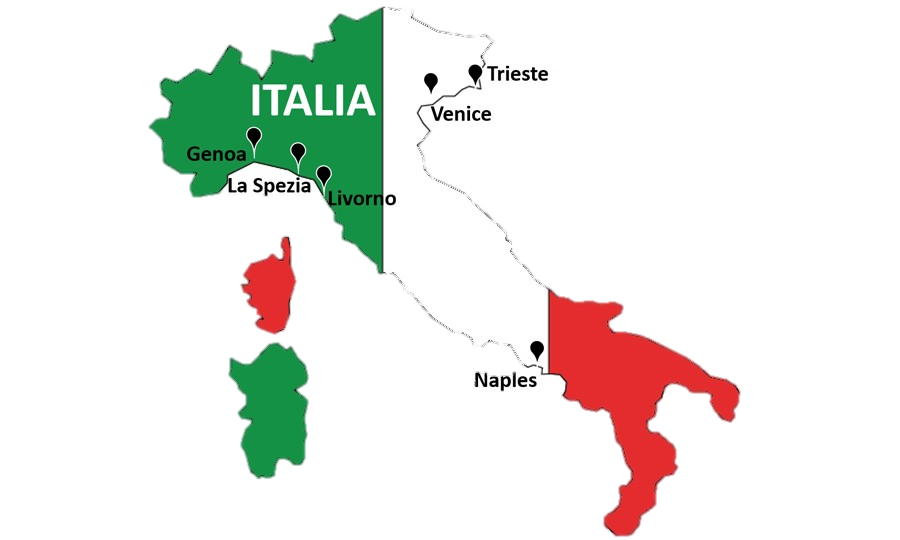 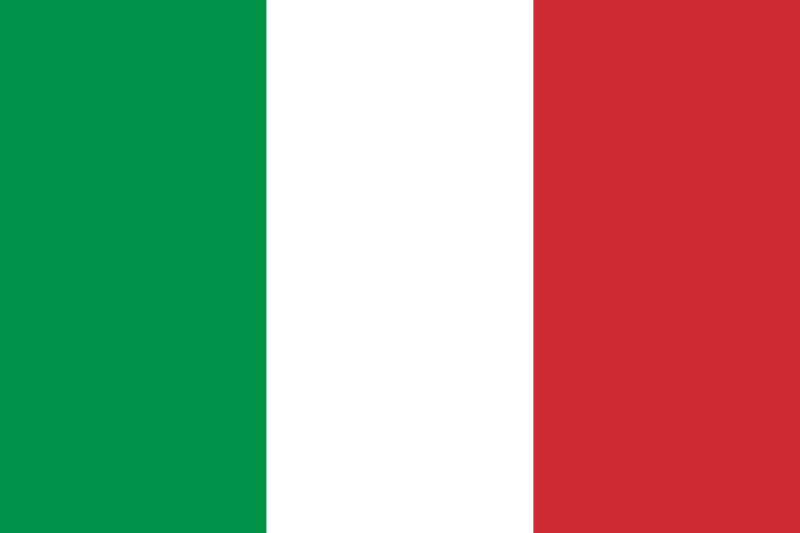 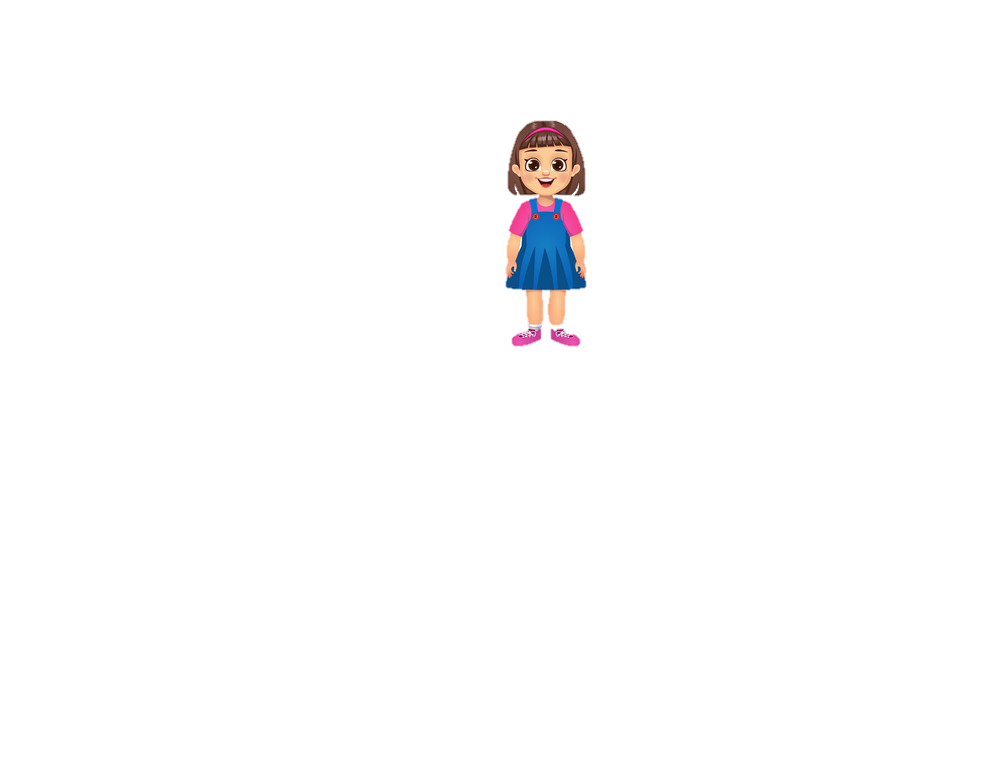 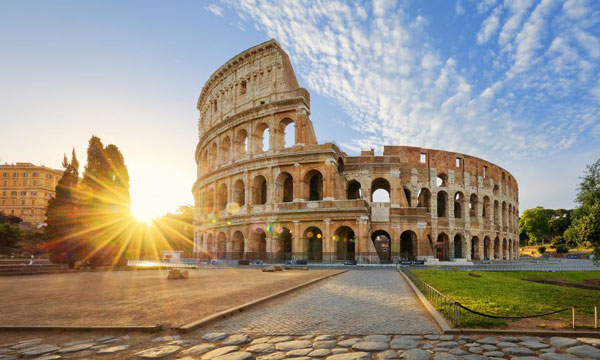 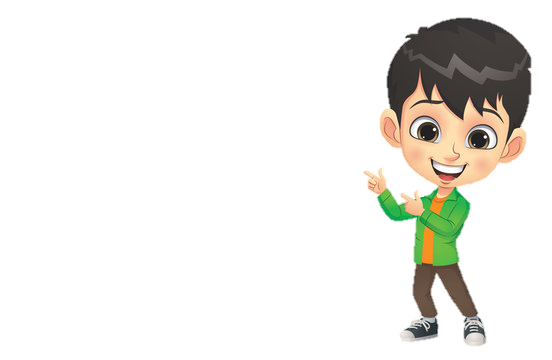 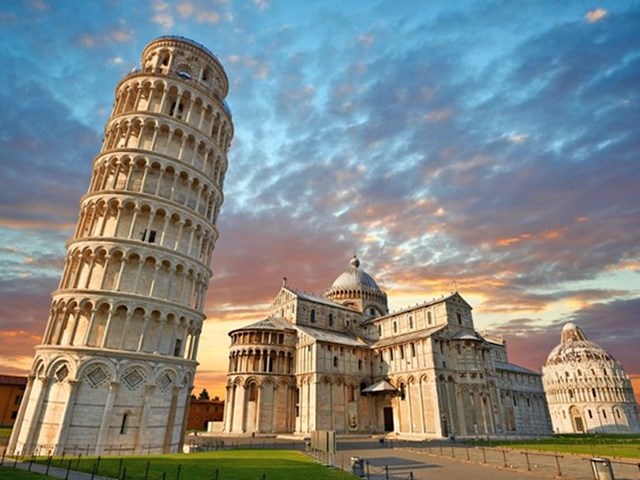 Giu-li-ét-ta
Ma-ri-ô
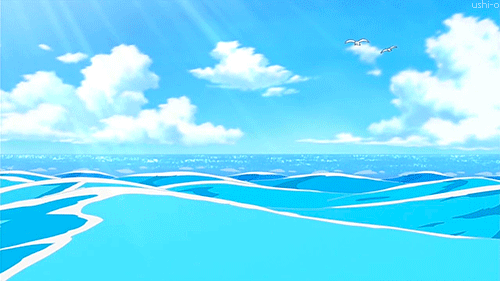 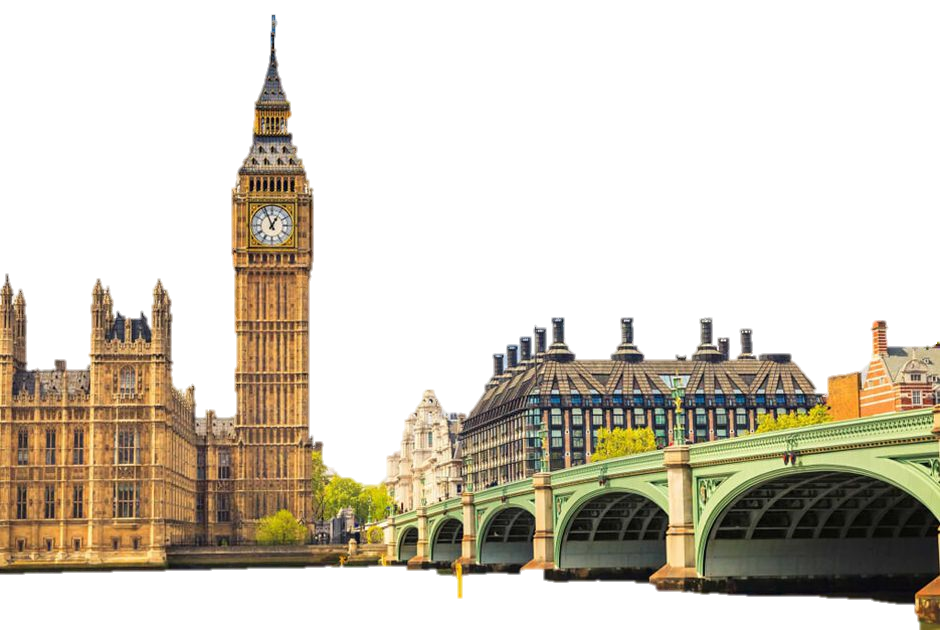 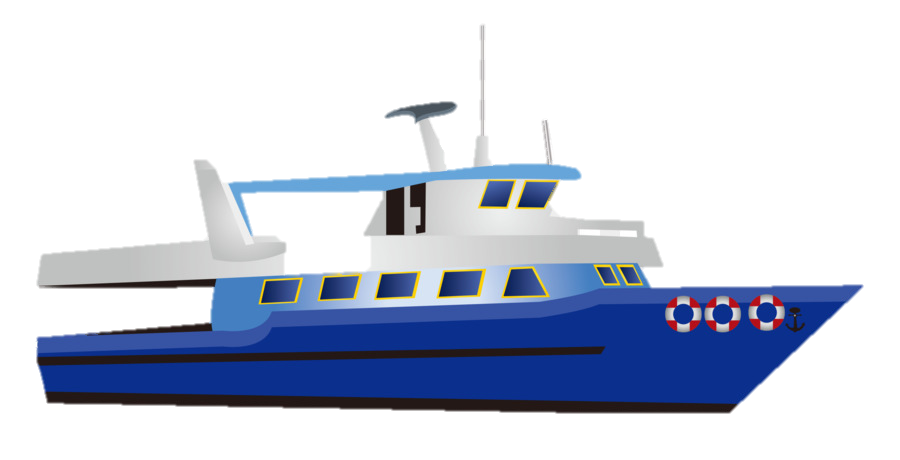 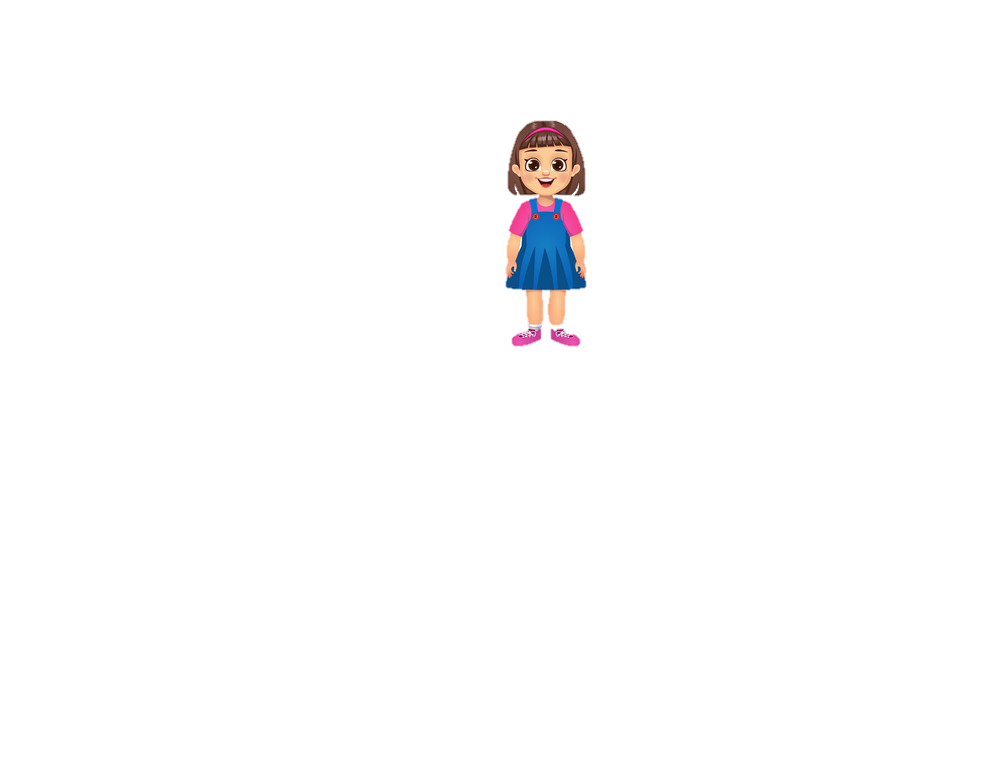 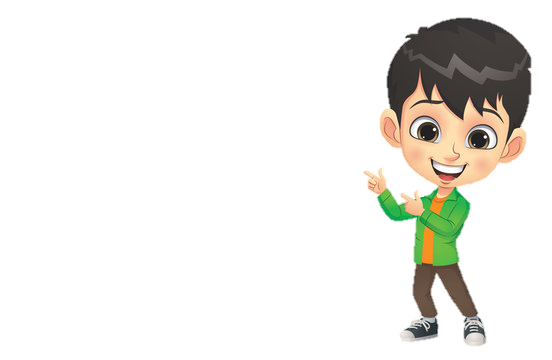 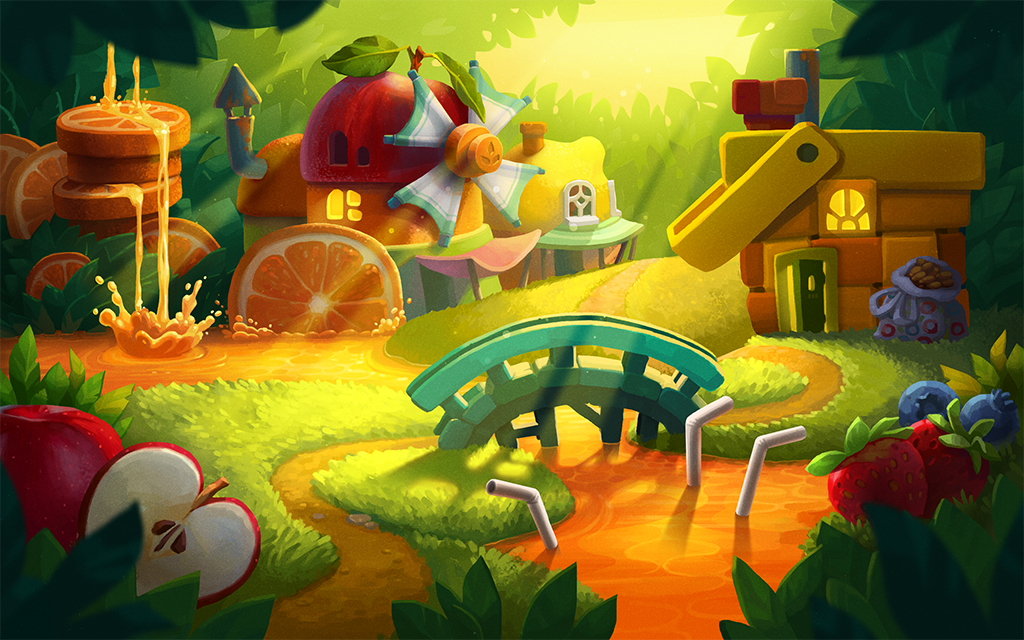 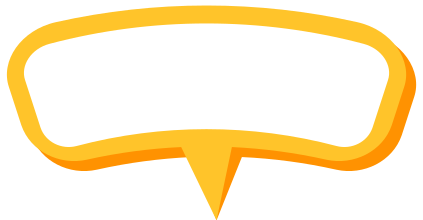 Câu 1. Nêu hoàn cảnh và mục đích chuyến đi của 
Ma-ri-ô và Giu-li-ét-ta.
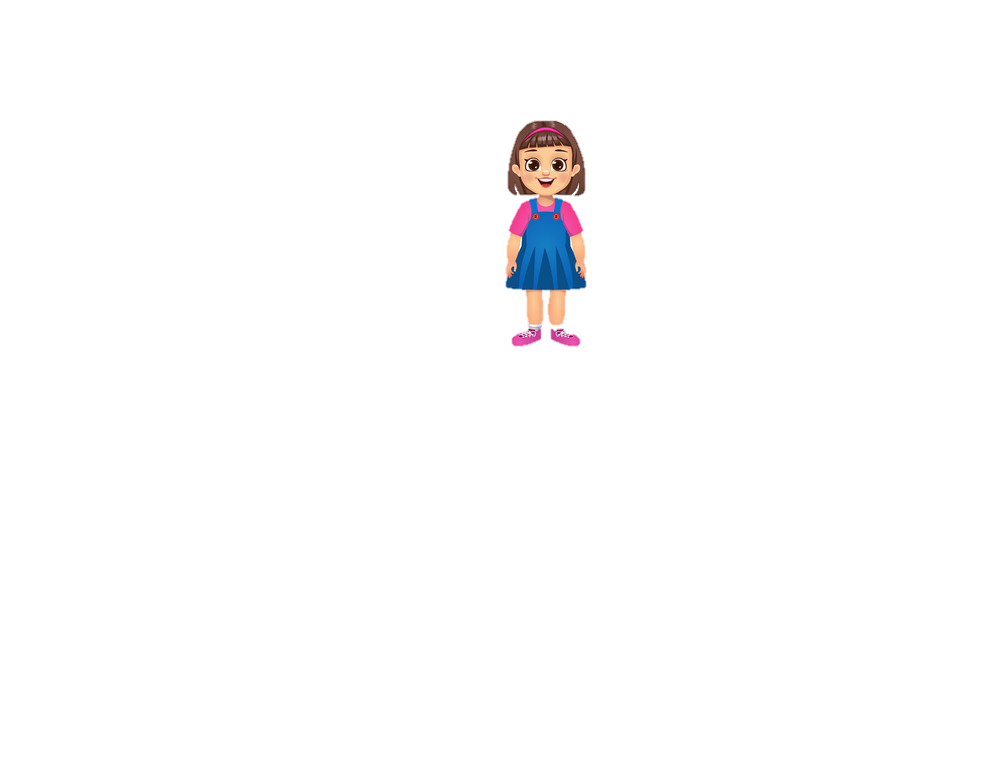 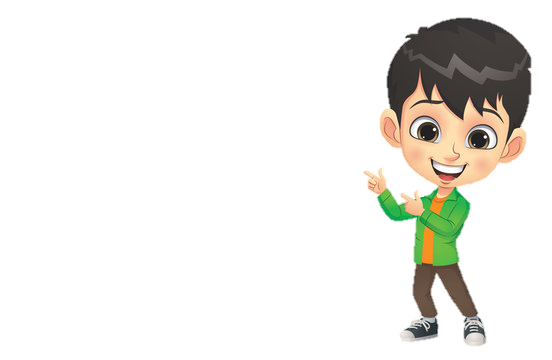 Bố mới mất, về quê sống với họ hàng.
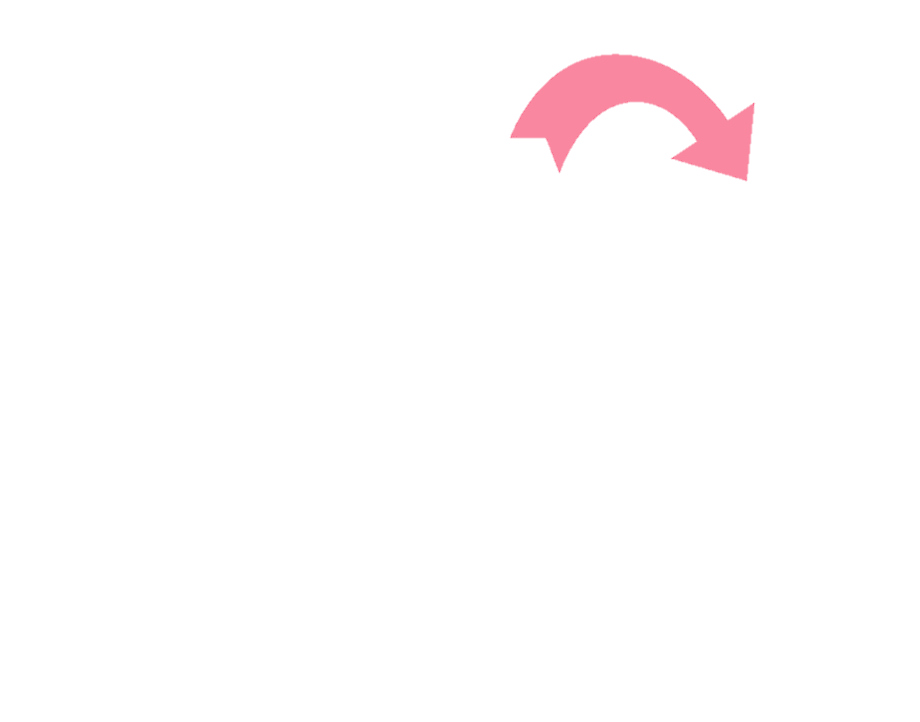 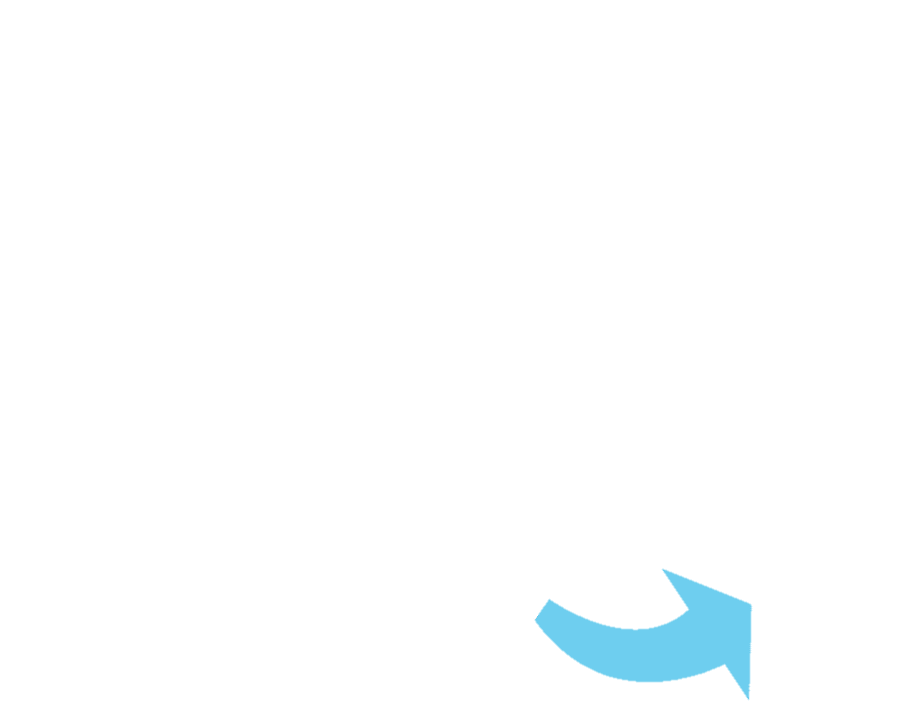 Trên đường về nhà, gặp lại bố mẹ.
Giu-li-ét-ta
Ma-ri-ô
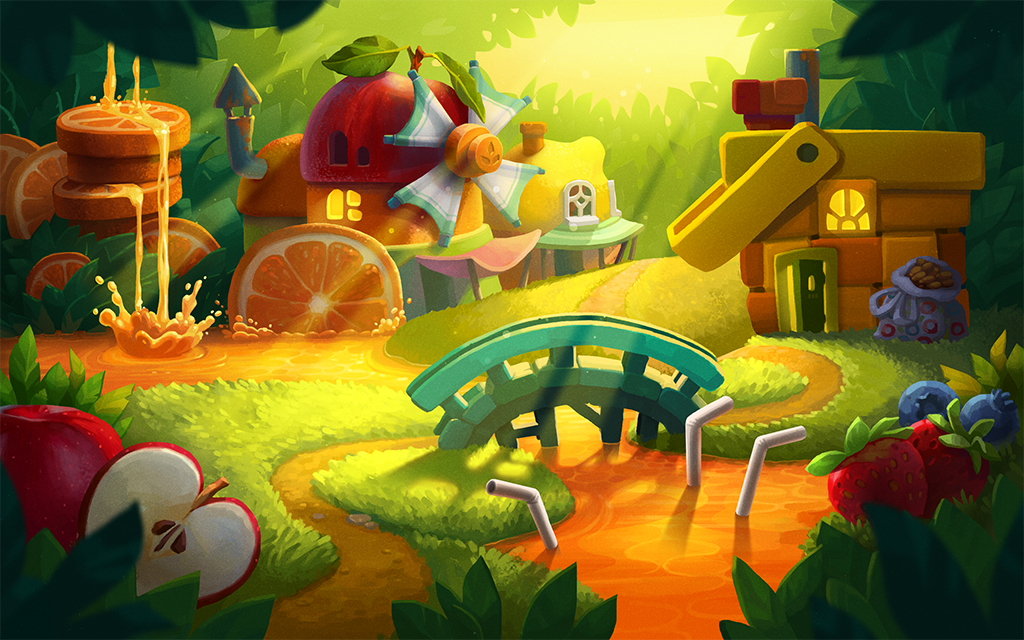 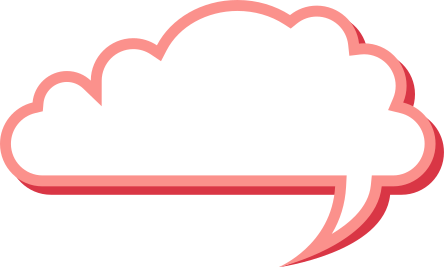 Câu 2. Giu-li-ét-ta chăm sóc Ma-ri-ô 
như thế nào khi bạn bị thương?
Thấy sóng lớn ập tới, xô Ma-ri-ô ngã dúi, Giu-li-ét-ta đã:
+ Hoảng hốt chạy lại.
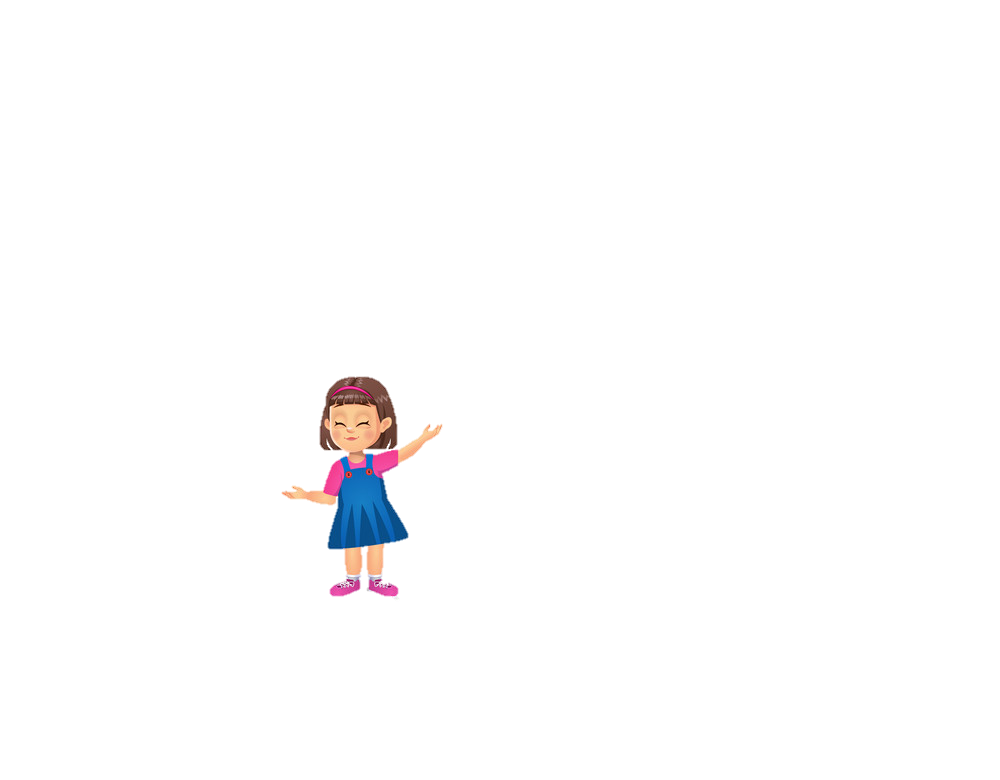 + Quỳ xuống bên bạn, lau máu trên trán bạn, dịu dàng gỡ chiếc khăn đỏ trên mái tóc băng cho bạn.
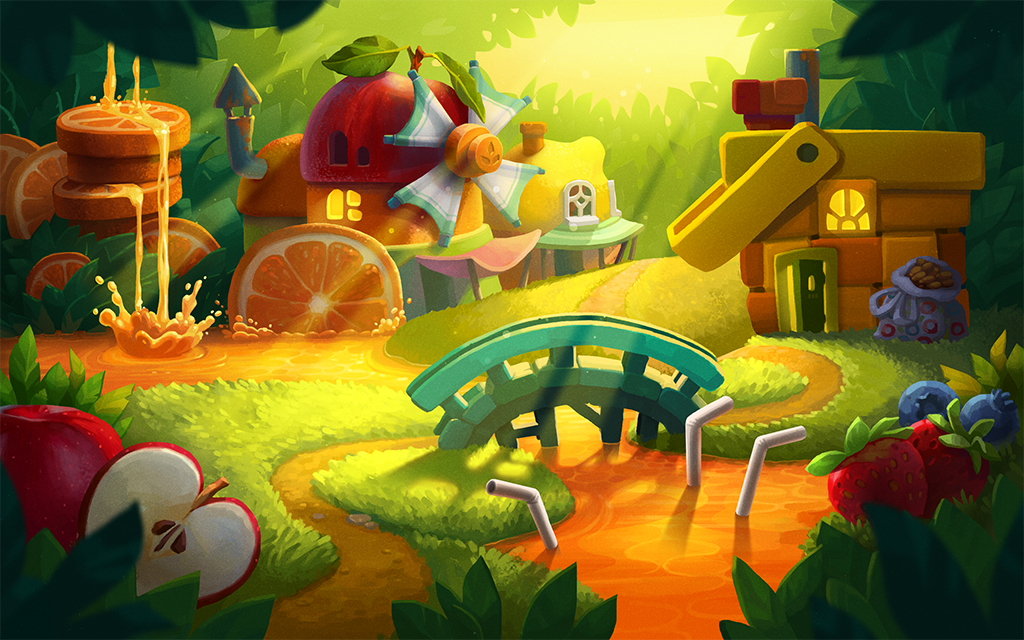 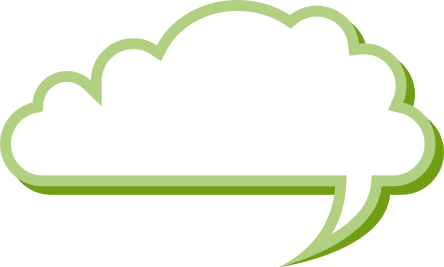 Tai nạn bất ngờ xảy ra như thế nào?
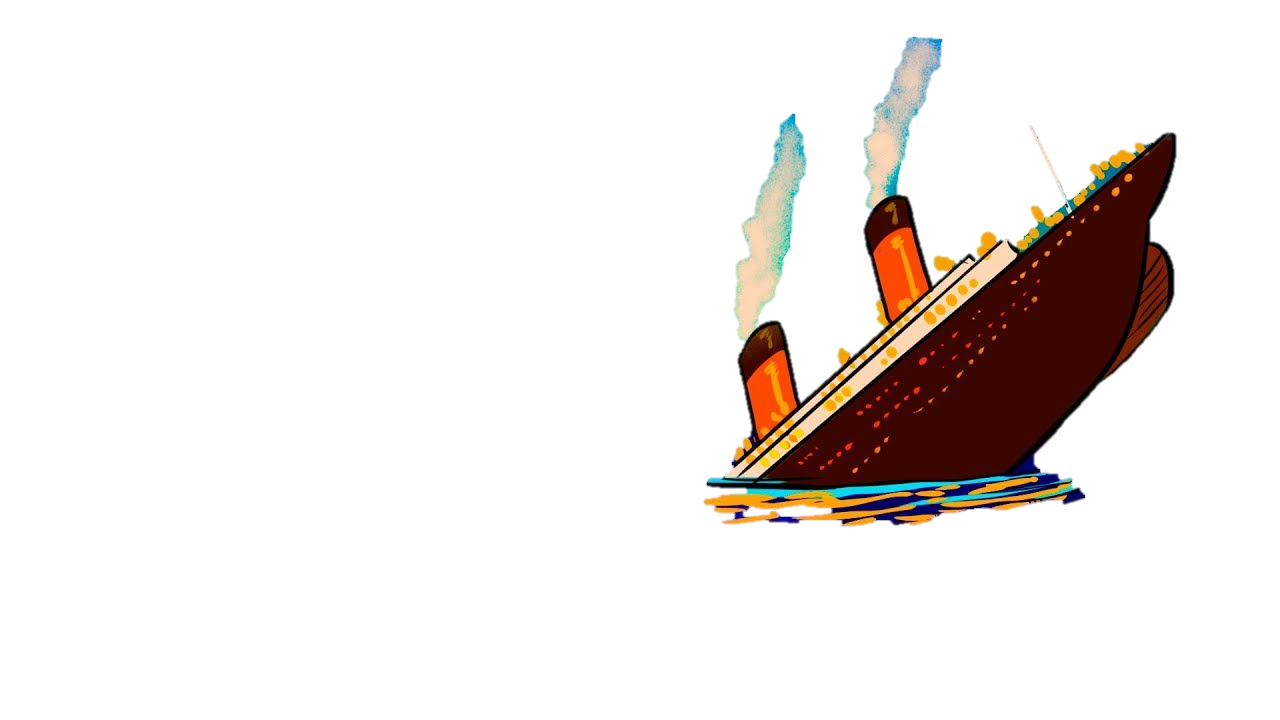 Ma-ri-ô và Giu-li-ét-ta hai tay ôm chặt cột buồm, khiếp sợ nhìn mặt biển.
Con tàu chìm dần giữa biển.
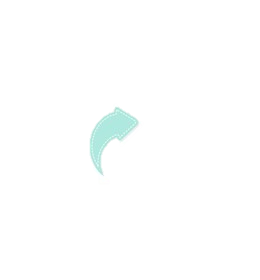 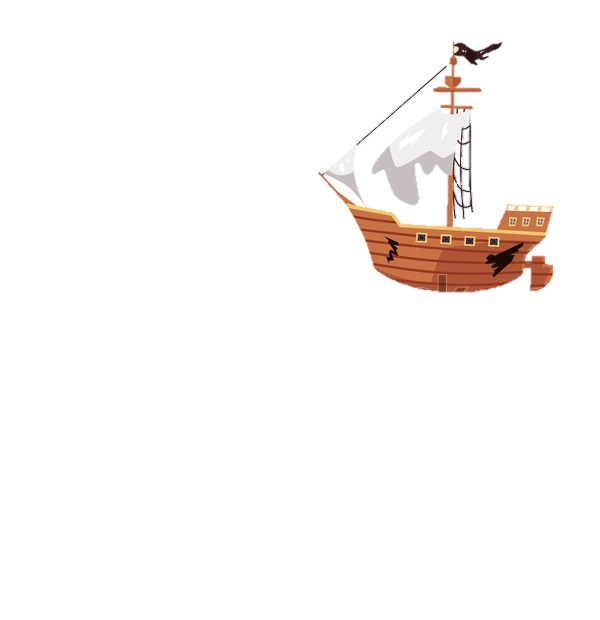 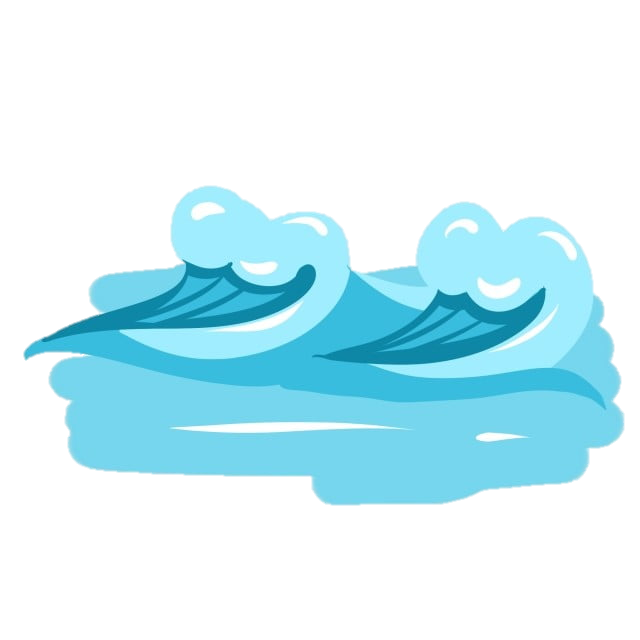 Nước phun 
vào khoang.
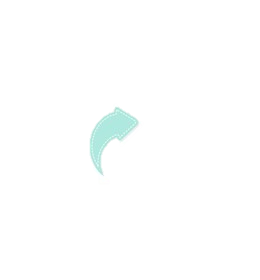 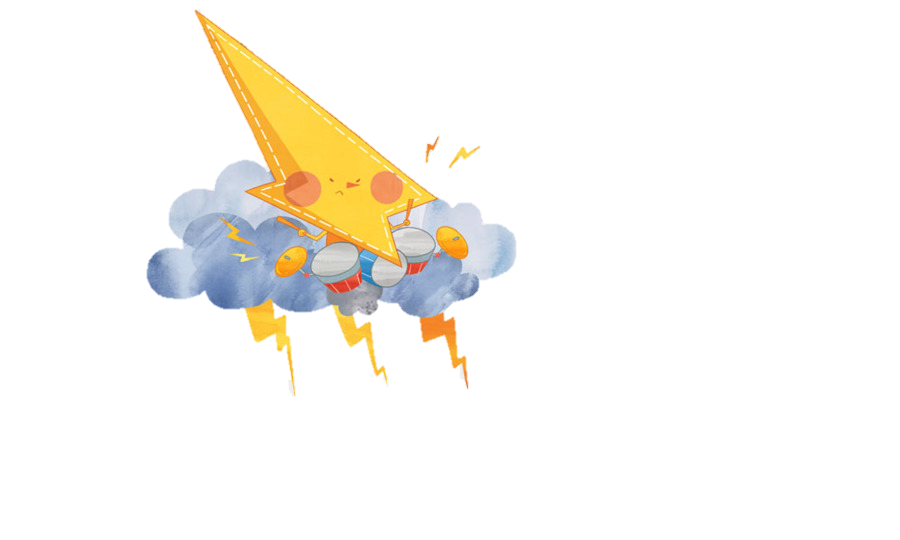 Sóng lớn phá thủng thân tàu.
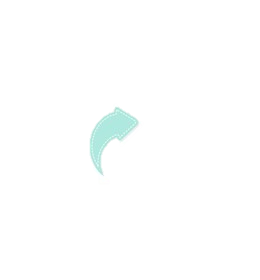 Cơn bão 
dữ dội ập tới.
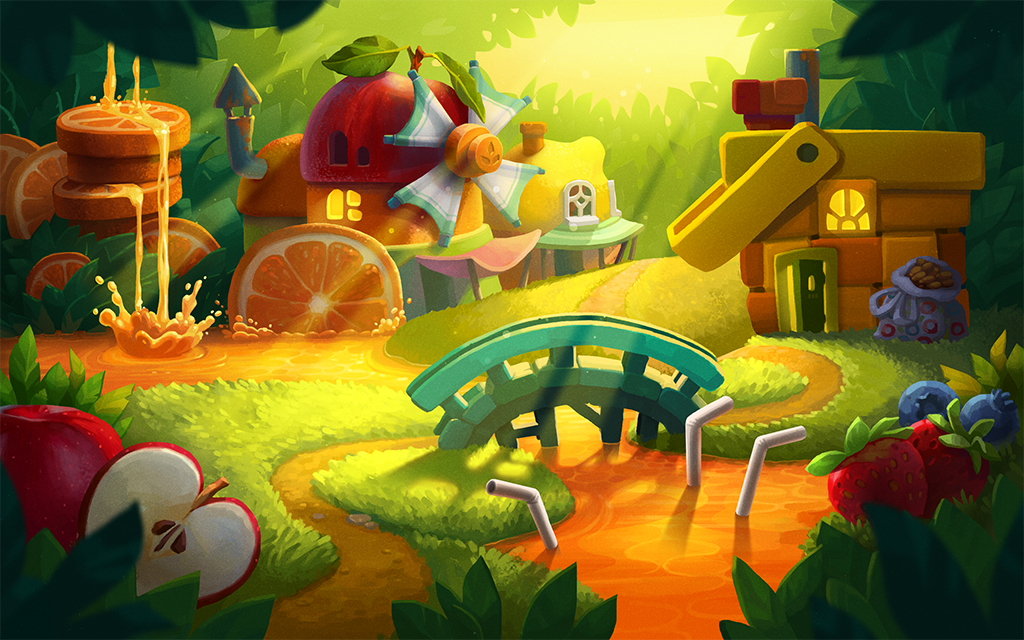 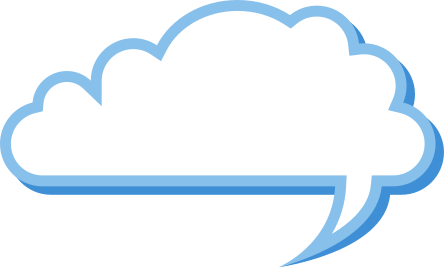 Ma-ri-ô phản ứng thế nào khi những người trên xuồng muốn nhận đứa bé nhỏ hơn là cậu?
Một ý nghĩ vụt đến – Ma-ri-ô quyết nhường chỗ cho bạn.
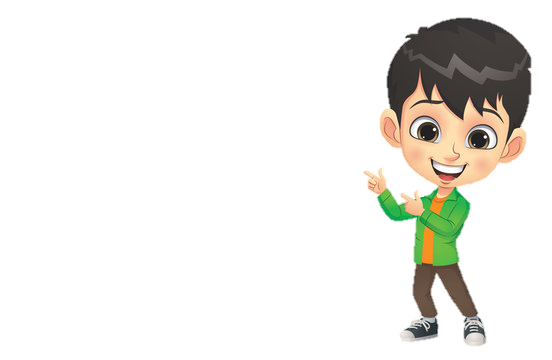 + Cậu hét to: “Giu-li-ét-ta, xuống đi! Bạn còn bố mẹ...”
+ Nói rồi cậu ôm ngang lưng bạn thả xuống nước.
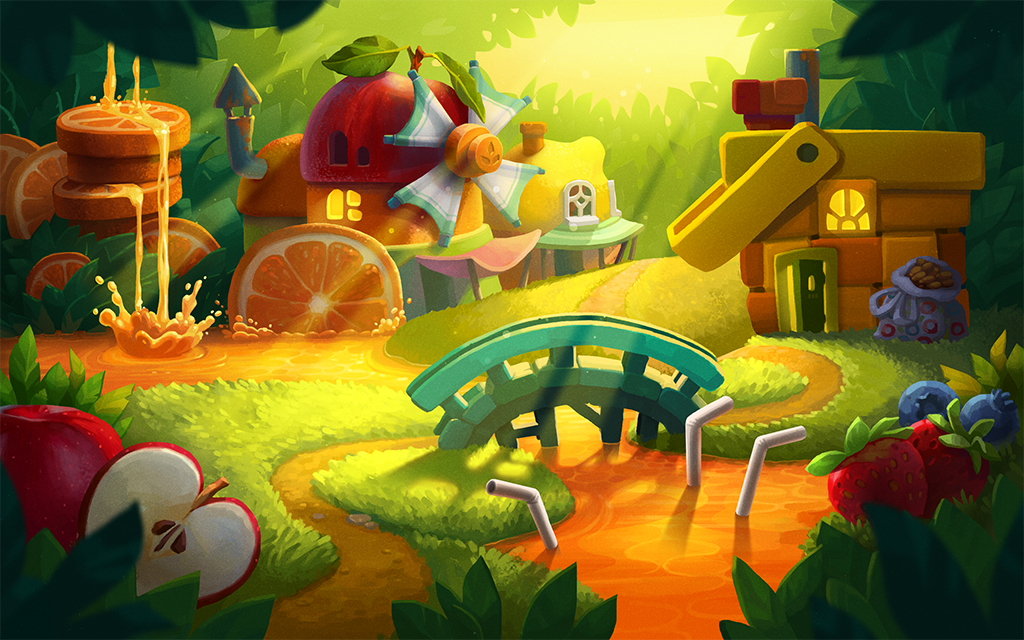 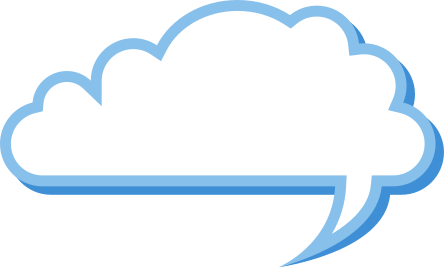 Câu 3. Quyết định nhường bạn xuống xuồng cứu nạn của Ma-ri-ô nói lên điều gì về cậu?
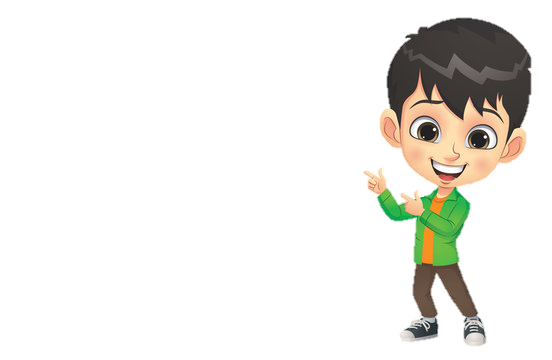 Ma-ri-ô có tâm hồn cao thượng, nhường sự sống cho bạn, hi sinh bản thân vì bạn.
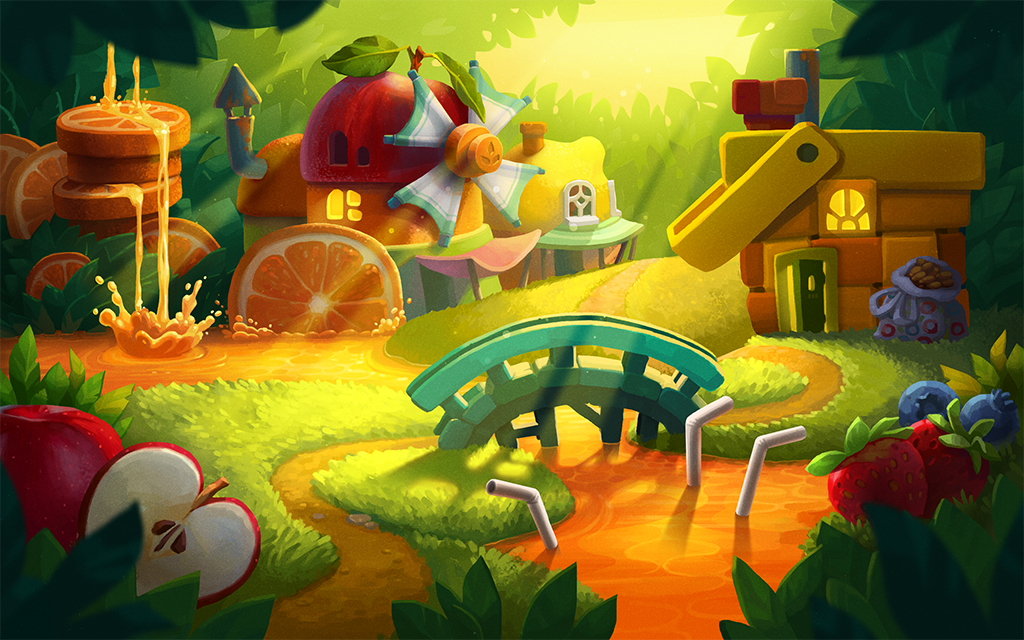 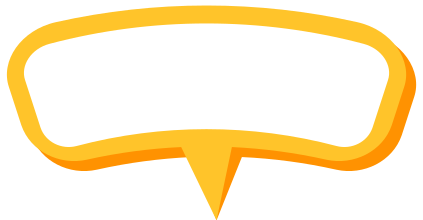 Câu 4. Hãy nêu cảm nghĩ của em về
hai nhân vật chính trong truyện.
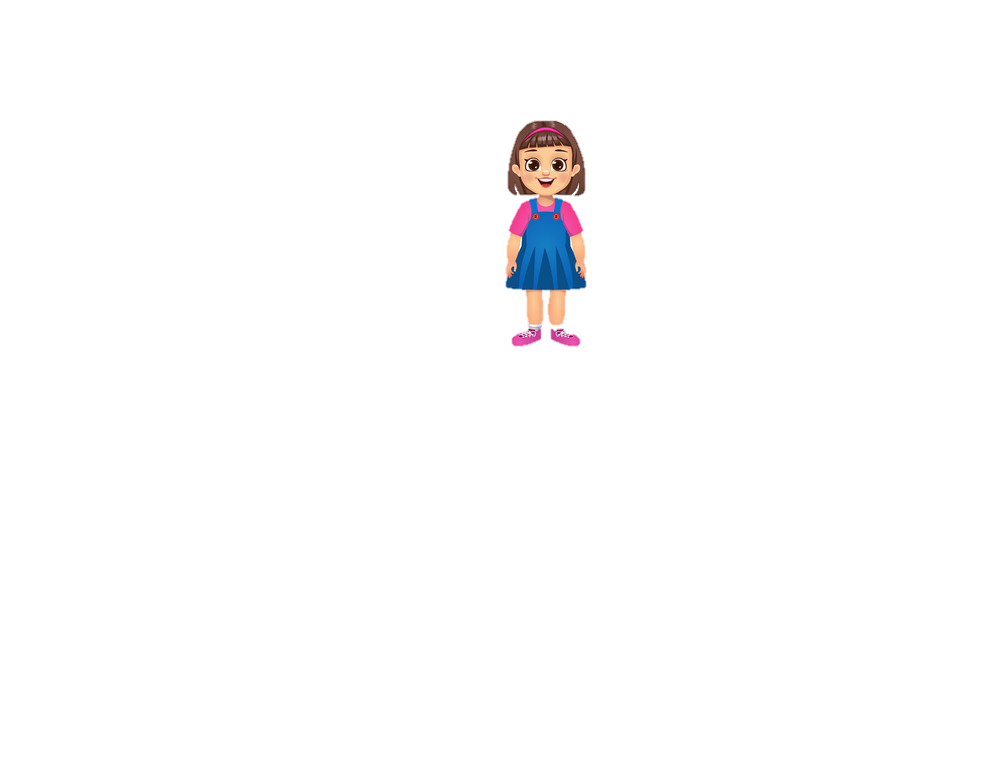 Ma-ri-ô là một bạn trai kín đáo, cao thượng đã nhường sự sống của mình cho bạn.
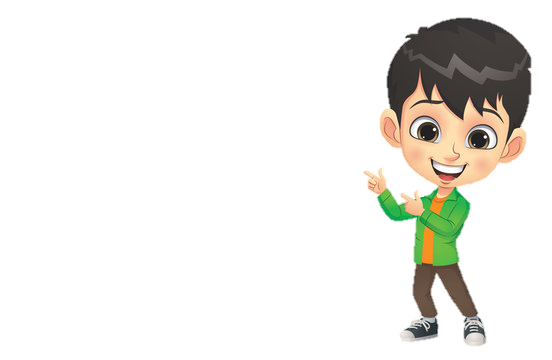 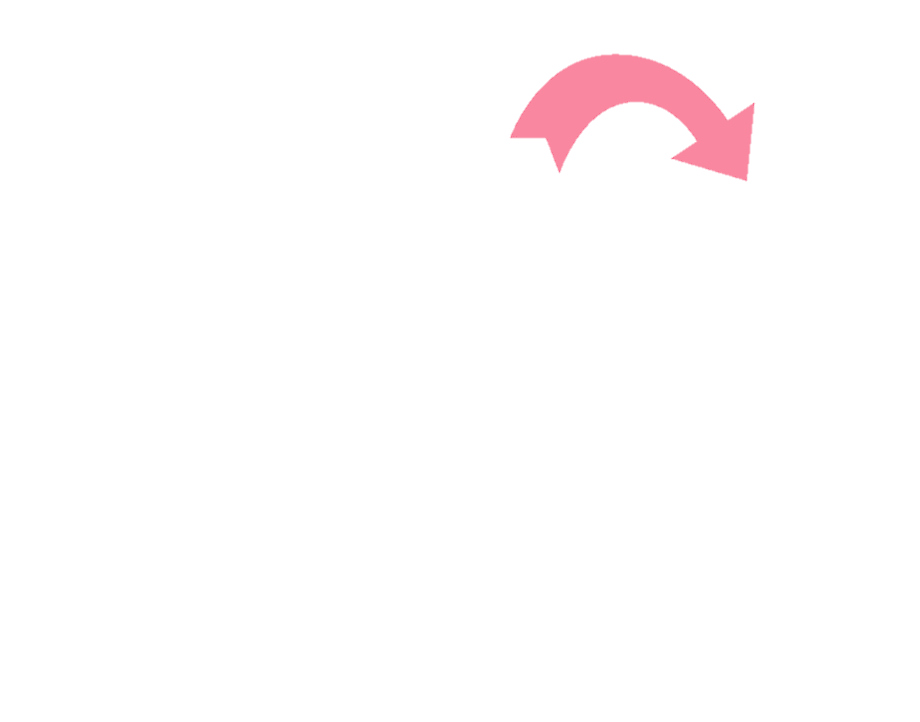 Giu-li-ét-ta là một bạn gái tốt bụng, giàu tình cảm, sẵn sàng giúp đỡ bạn, khóc nức nở khi thấy Ma-ri-ô và con tàu chìm dần.
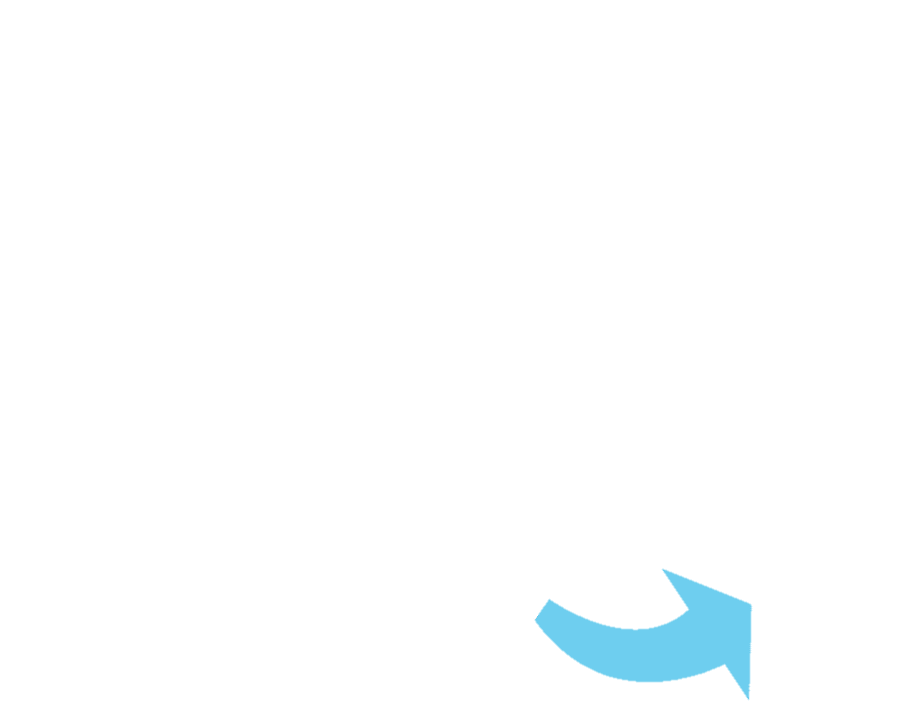 Giu-li-ét-ta
Ma-ri-ô
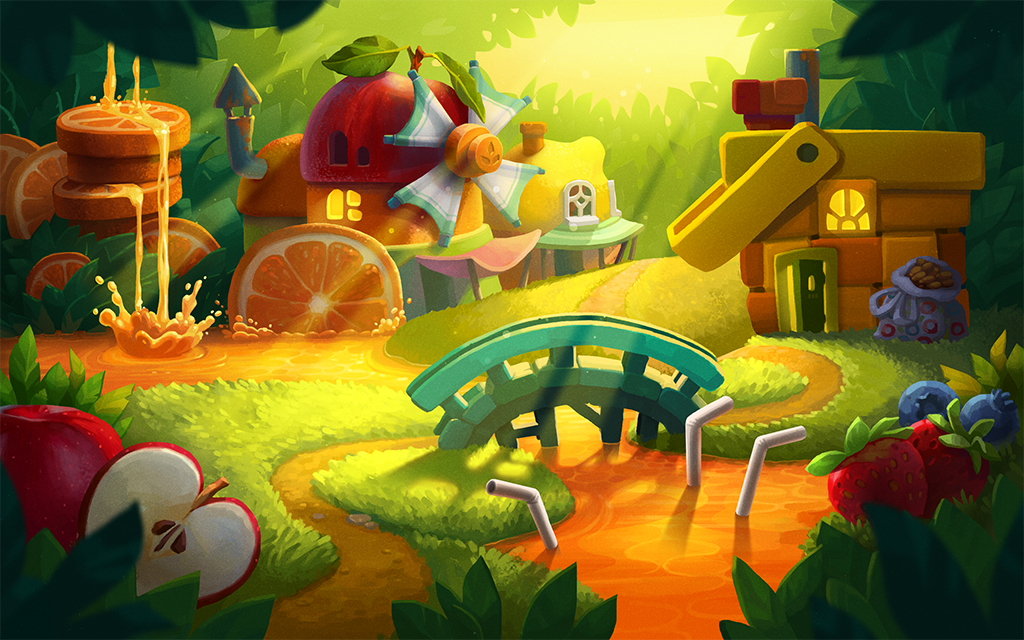 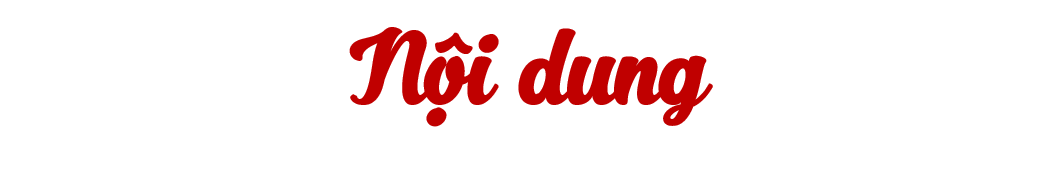 Ca ngợi tình bạn giữa Ma-ri-ô và Giu-li-ét-ta; sự ân cần, dịu dàng của Giu-li-ét-ta; đức hi sinh cao thượng của cậu bé Ma-ri-ô.
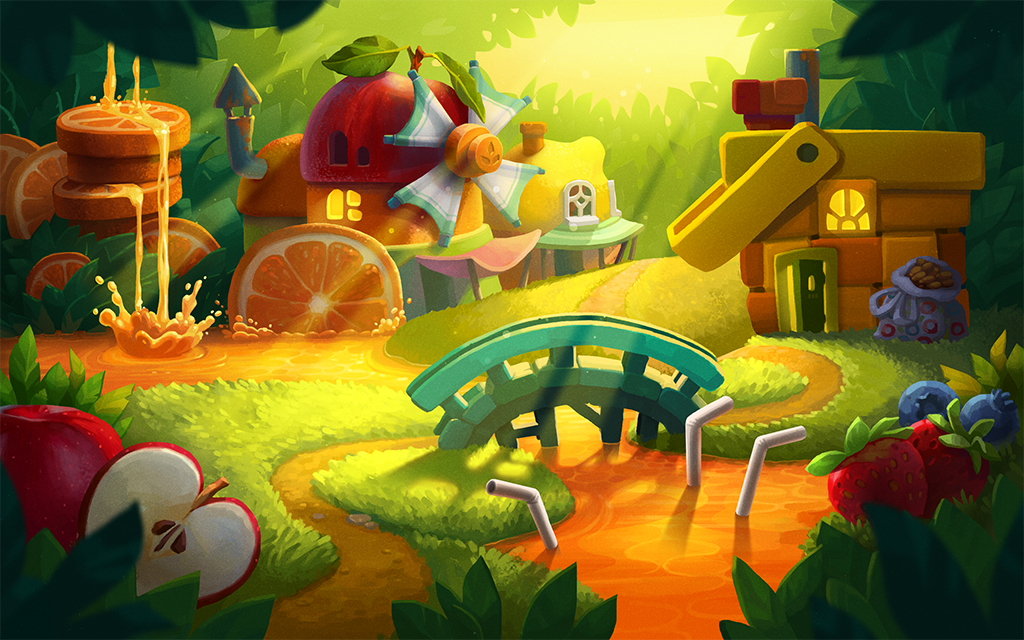 Hãy giúp chúng mình gieo trồng hạt giống tình bạn nhé!
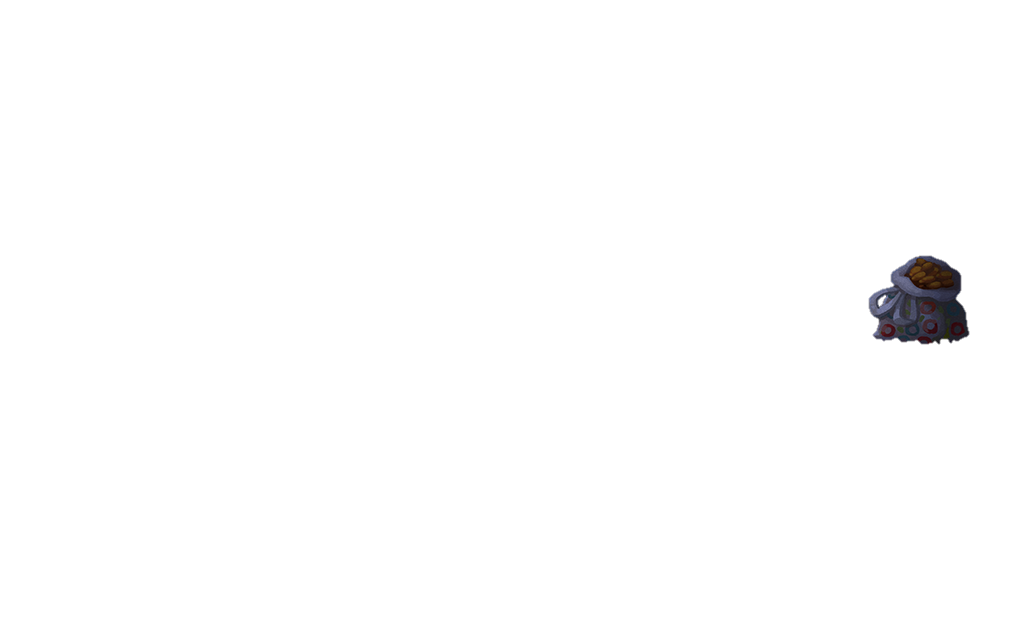 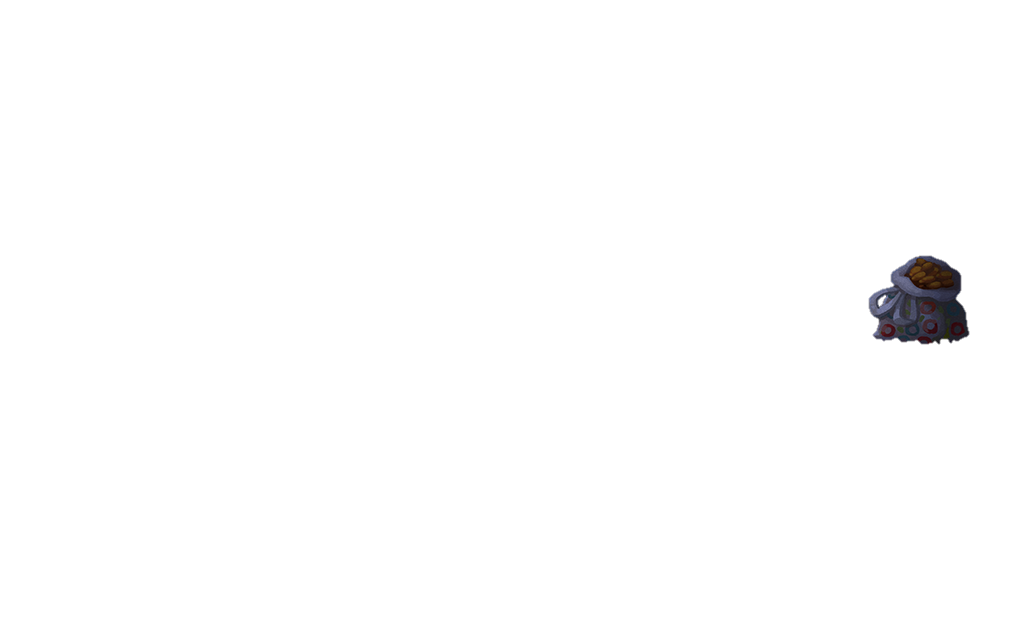 Tình bạn
Gia đình
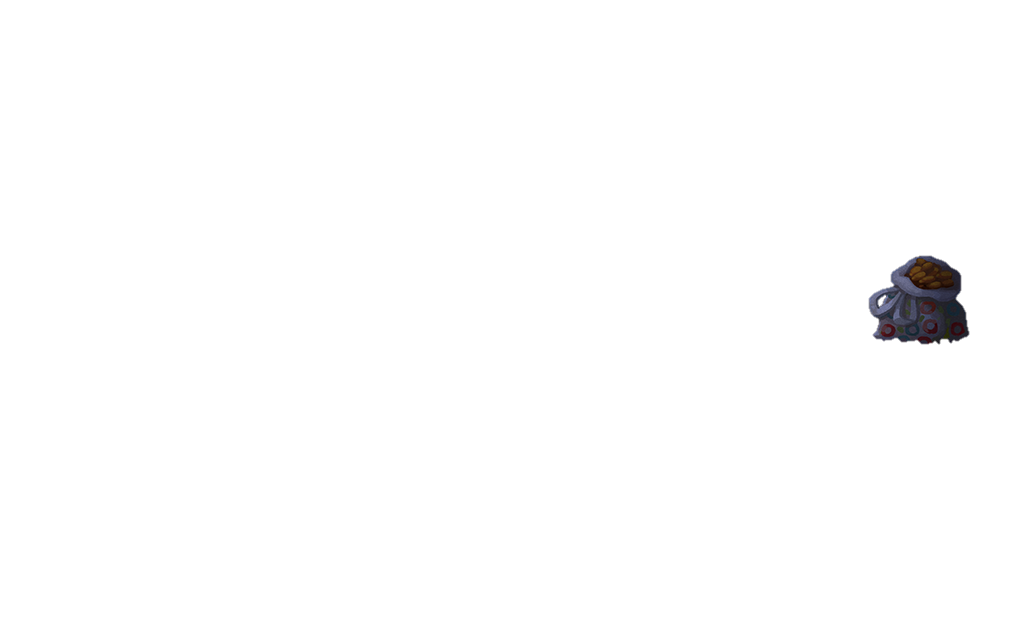 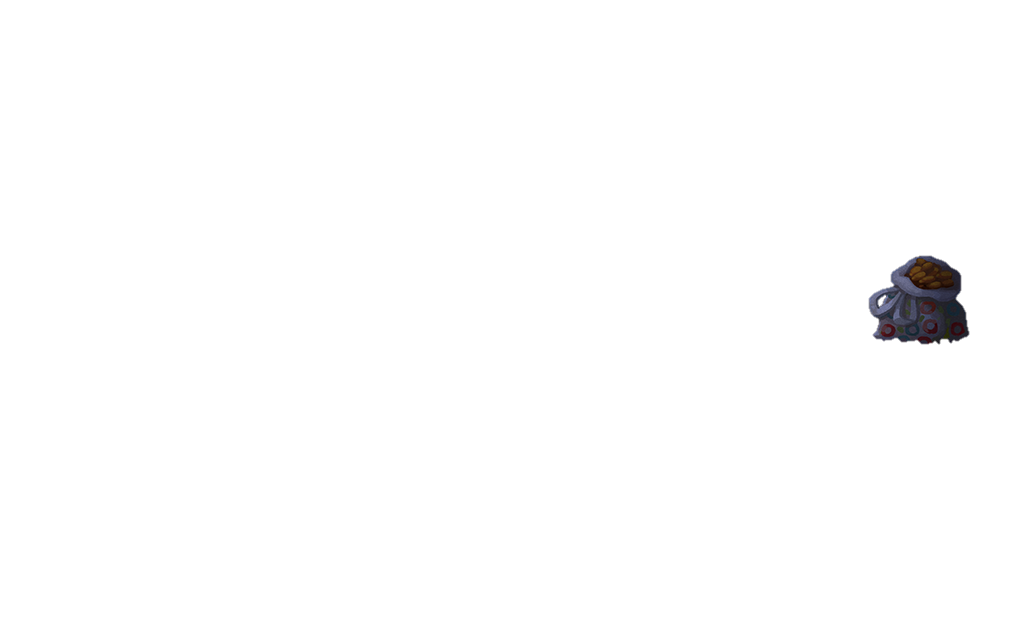 Tài lộc
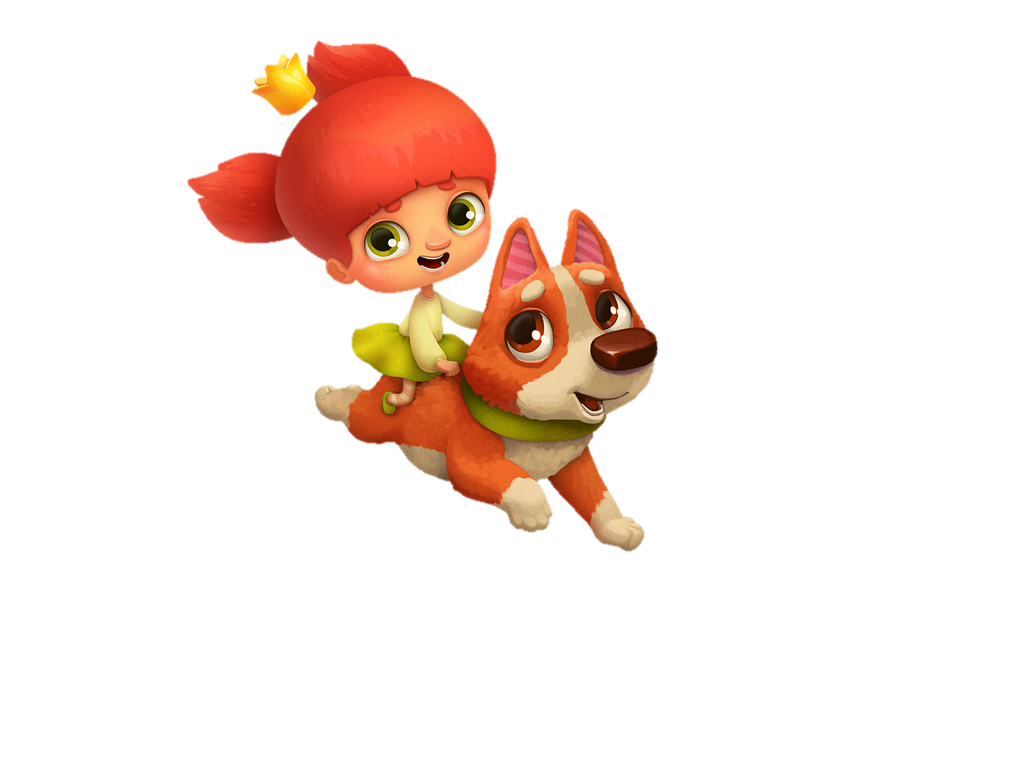 May mắn
Tình yêu
Câu chuyện thật cảm động về tình bạn cao đẹp. Mình biết phải chọn hạt giống gì cho xứ sở của mình rồi.
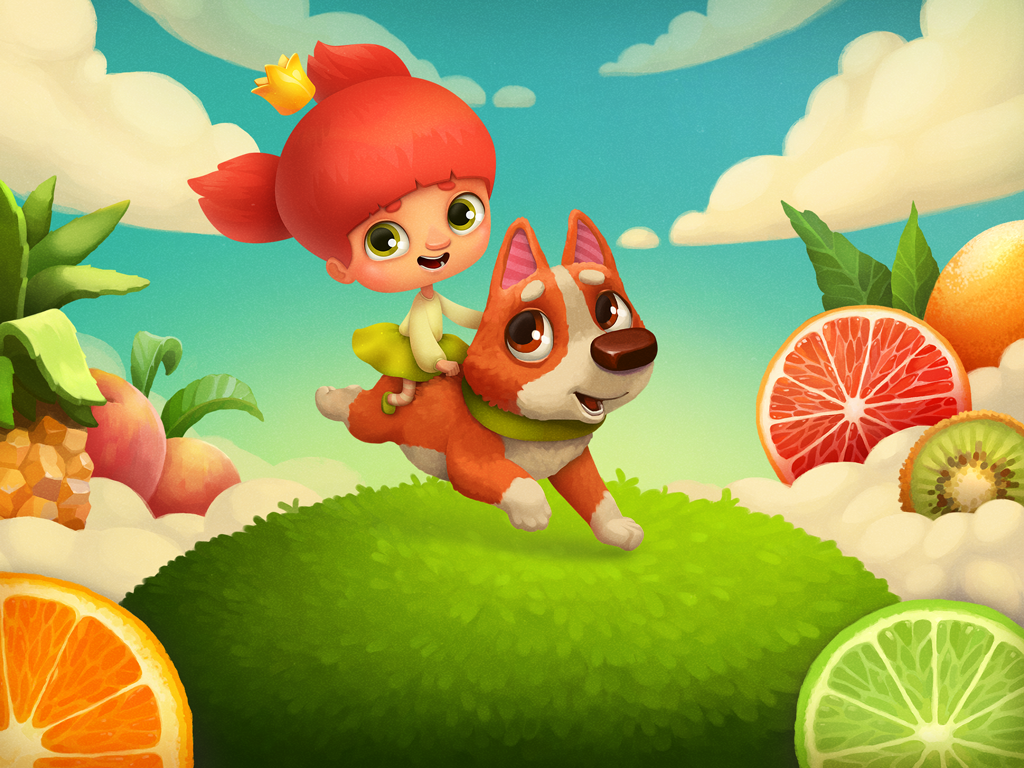 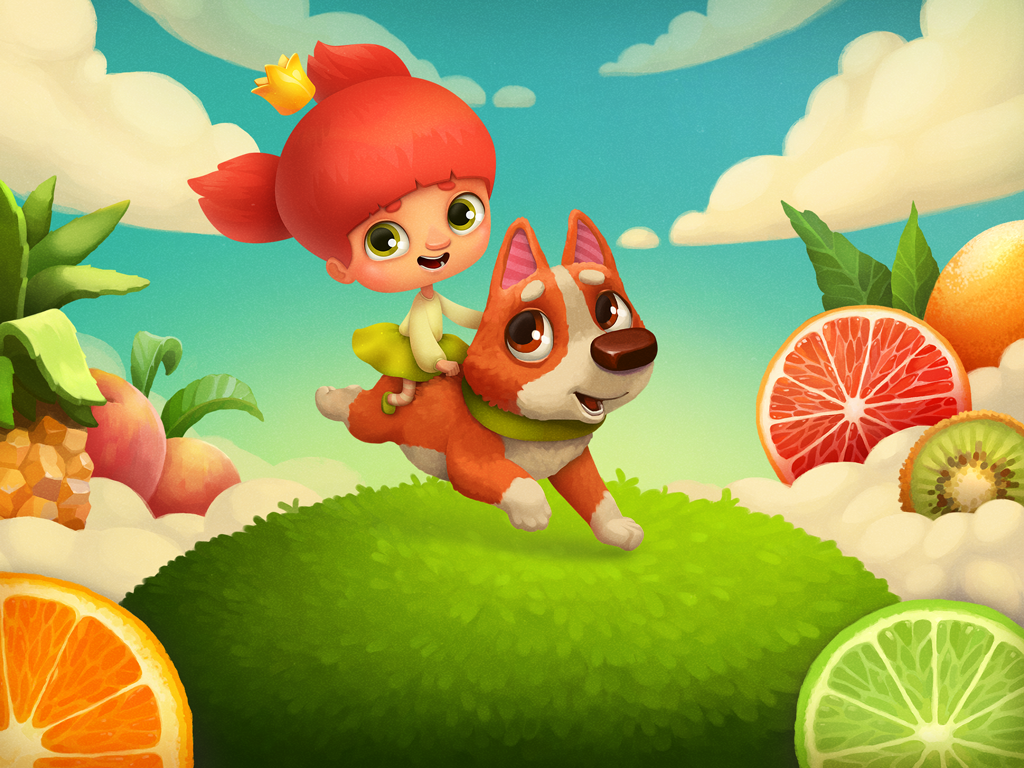 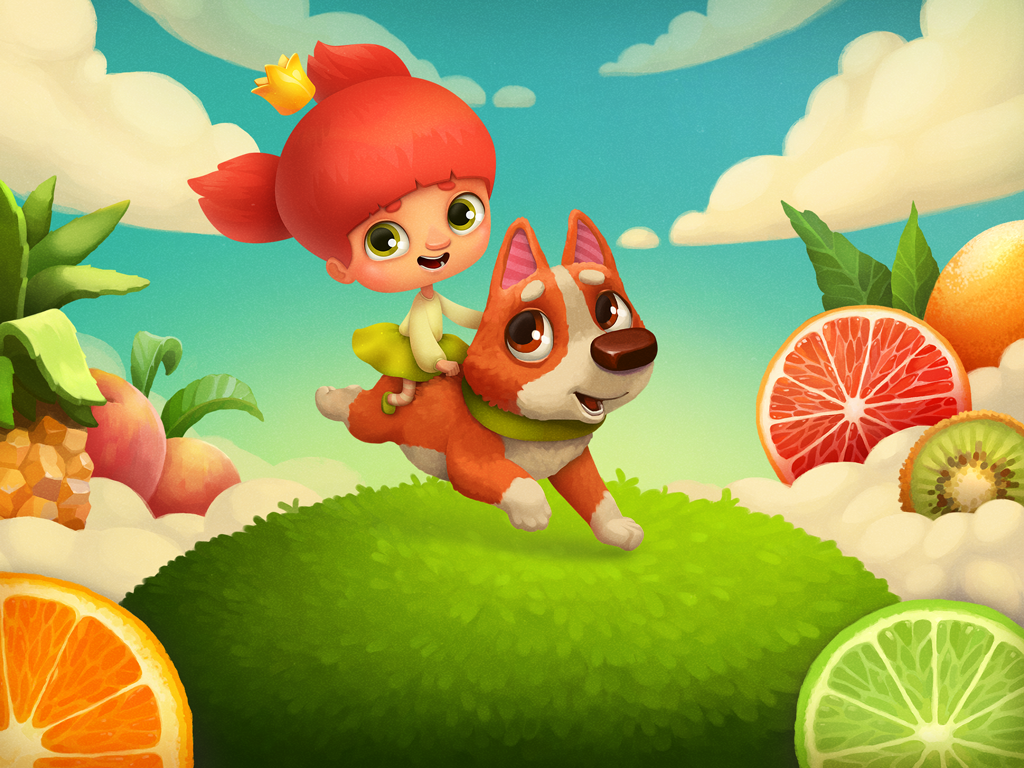 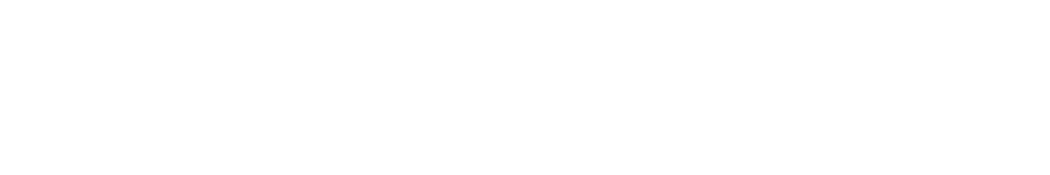 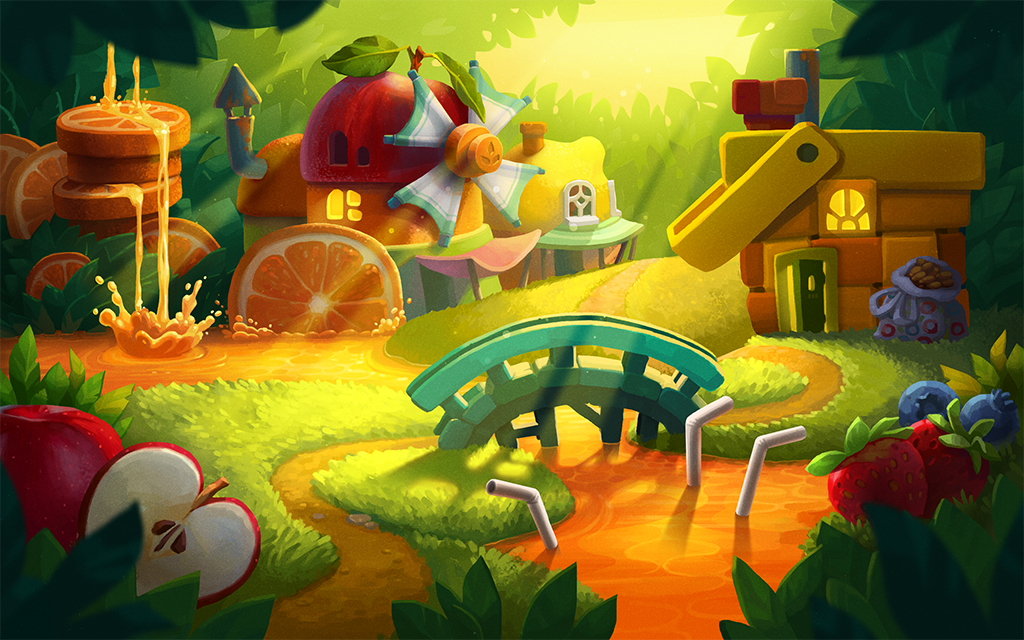 Giọng đọc
- Đọc toàn bài với giọng kể chuyện.
+ Đoạn 1: giọng đọc thong thả tâm tình.
+ Đoạn 2: nhanh hơn, căng thẳng ở những câu tả, kể.
+ Đoạn 3: gấp gáp, căng thẳng.
+ Đoạn 4: giọng hồi hộp, nhấn giọng những từ ngữ miêu tả.
+ Đoạn 5: đọc lời Ma-ri-ô giục giã, thốt lên từ đáy lòng, lời Giu-li-ét-ta nức nở, nghẹn ngào.
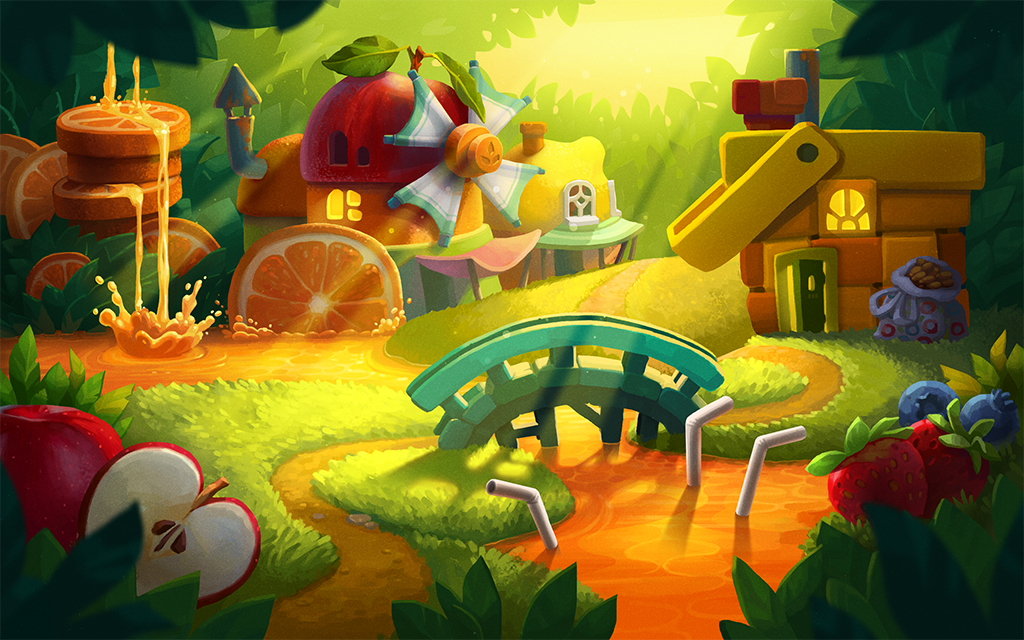 Tiêu chí đọc và nhận xét
TIÊU CHÍ
Bình thường
Rất tốt
Tốt
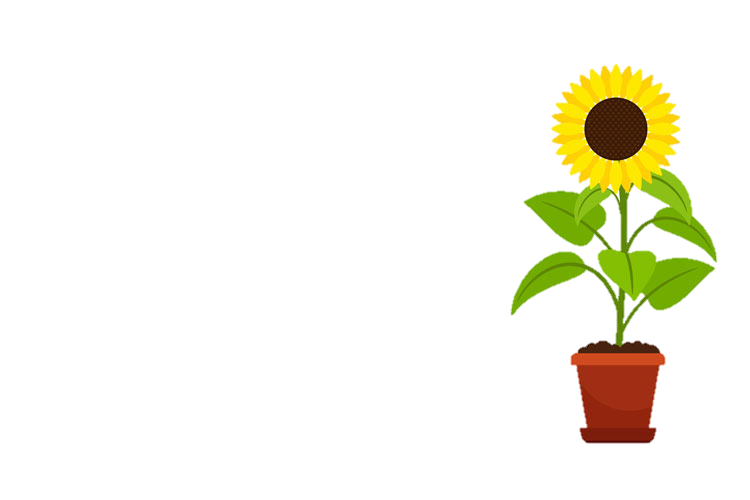 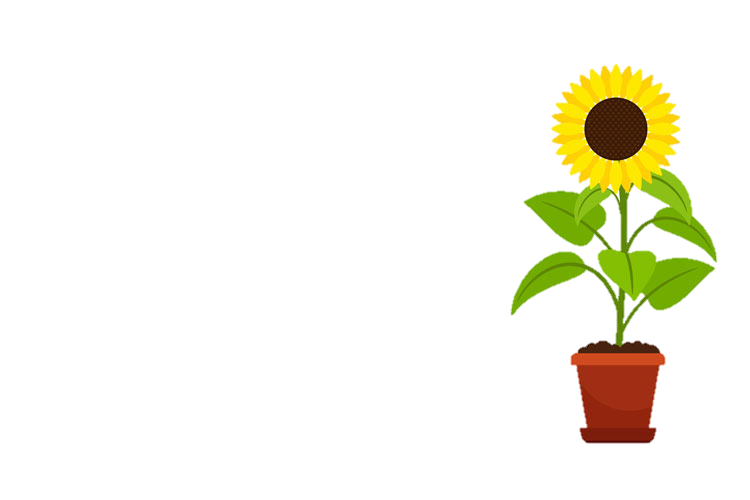 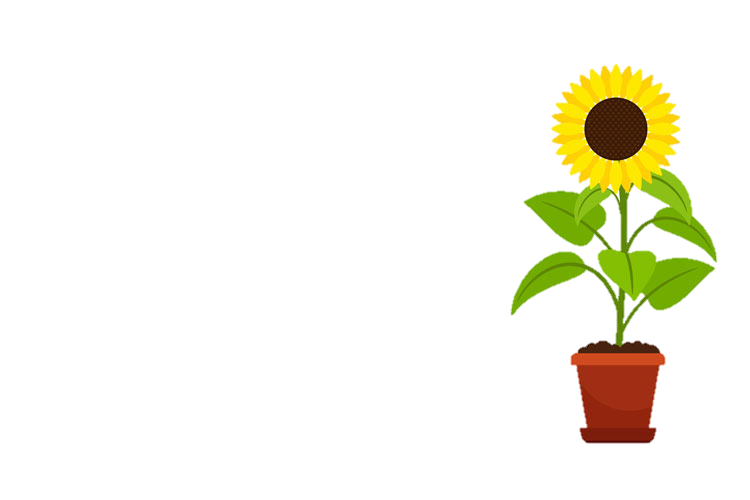 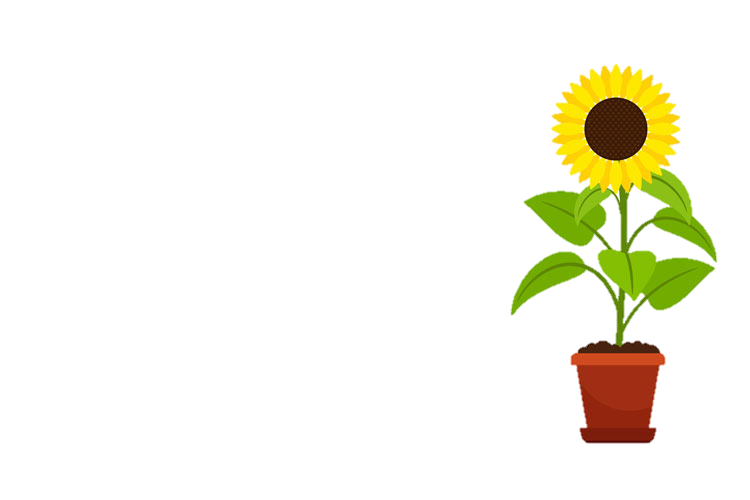 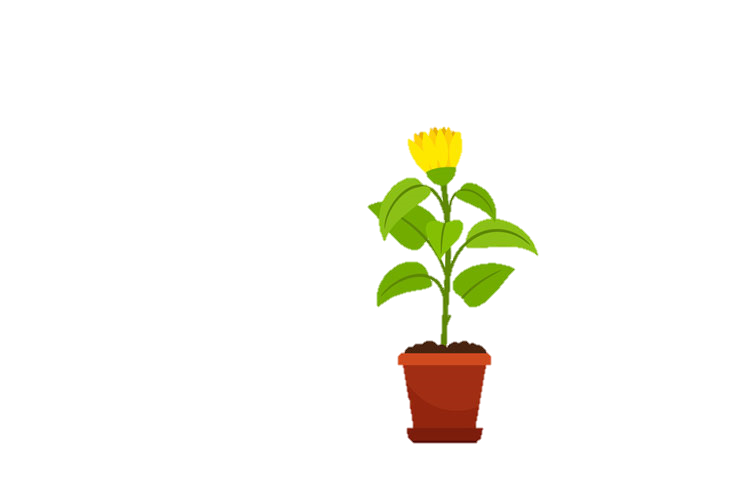 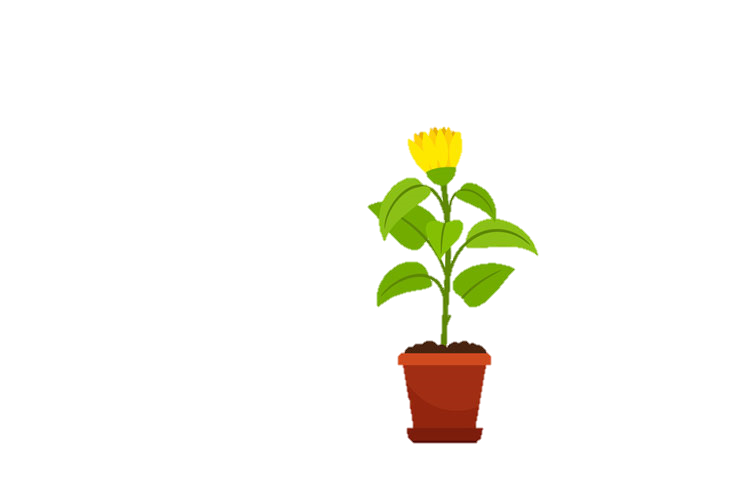 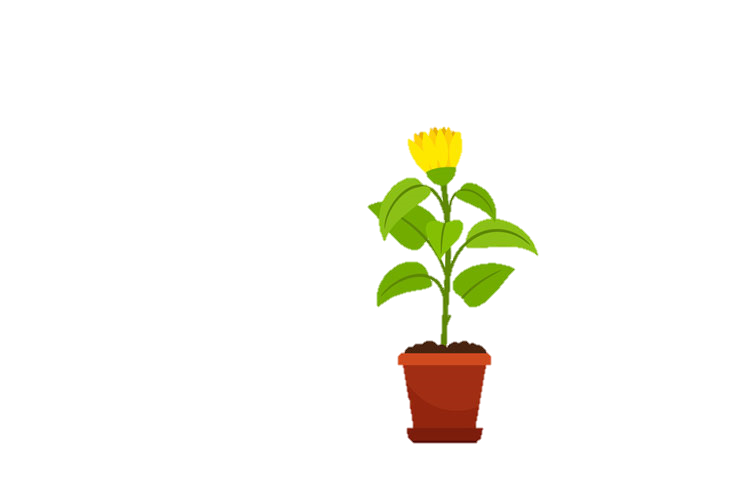 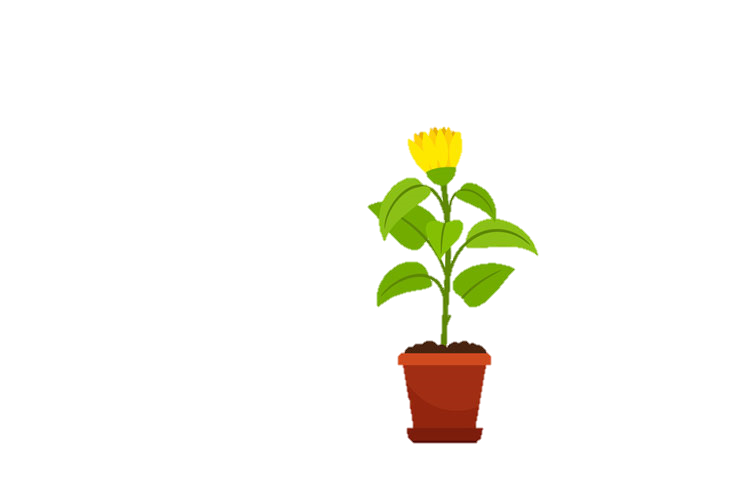 Đọc đúng tiếng, đúng từ, 
lưu loát, mạch lạc
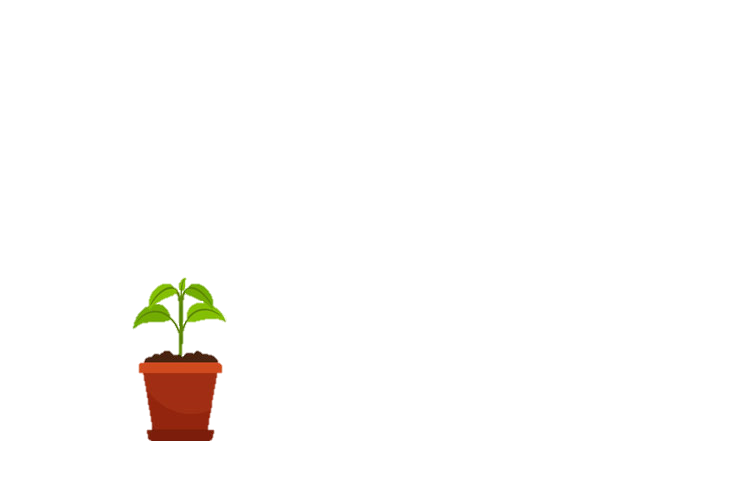 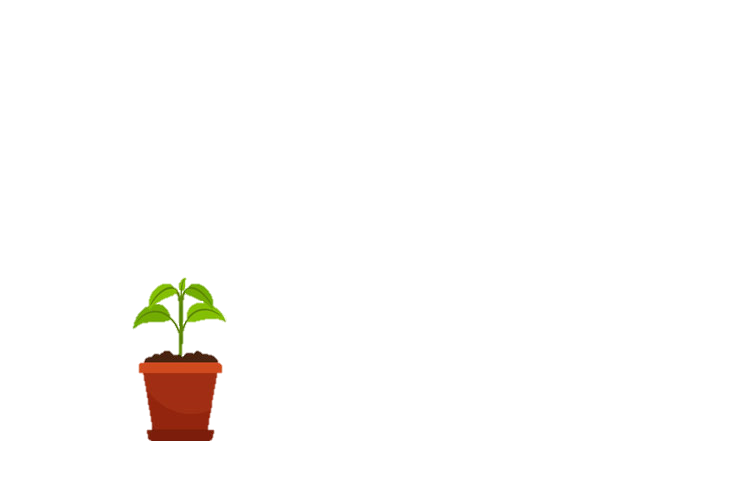 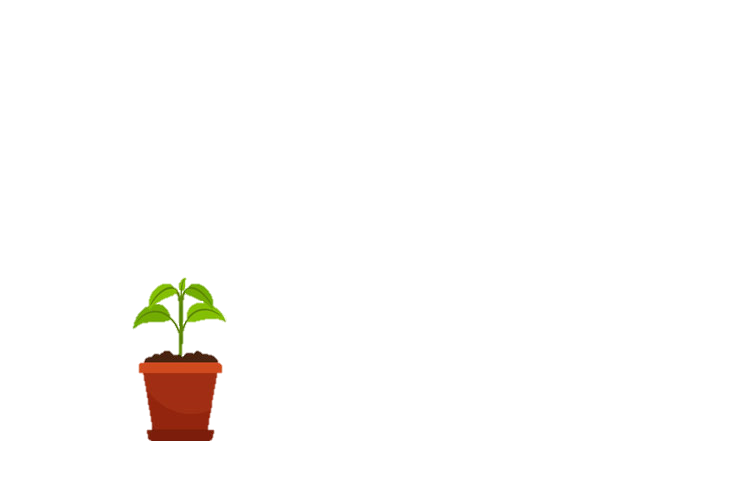 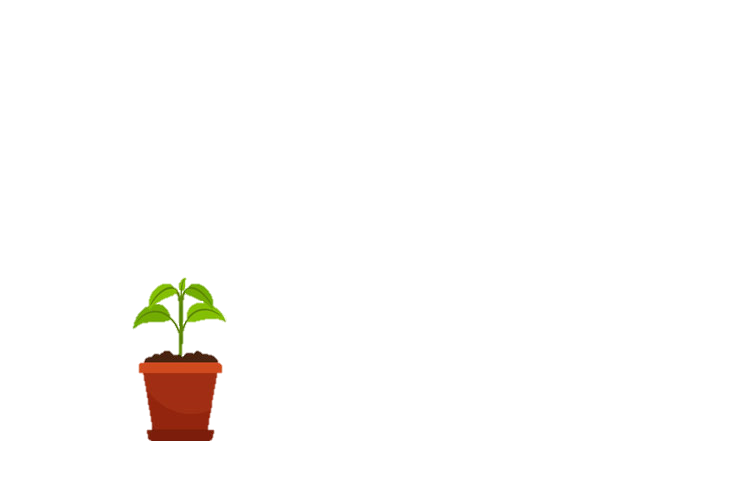 Ngắt, nghỉ hơi đúng ở các dấu câu, cụm từ rõ nghĩa
Cường độ đọc, tốc độ đọc đạt yêu cầu
Giọng đọc phù hợp
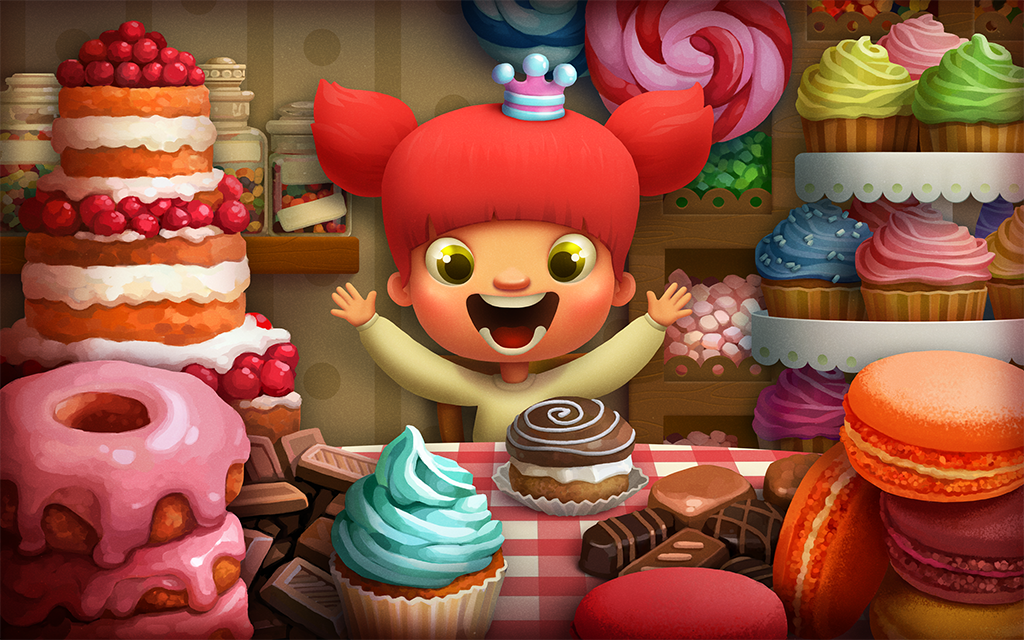 Một vụ đắm tàu
Chiếc xuồng cuối cùng được thả xuống. Ai đó kêu lên: "Còn chỗ cho một đứa bé." Hai đứa trẻ sực tỉnh, lao ra.
      - Đứa nhỏ thôi! Nặng lắm rồi. - Một người nói.
      Nghe thế, Giu-li-ét-ta sững sờ, buông thõng hai tay, đôi mắt thẫn thờ tuyệt vọng.
        Một ý nghĩ vụt đến, Ma-ri-ô hét to: "Giu-li-ét-ta, xuống đi! Bạn còn bố mẹ..."
        Nói rồi, cậu ôm ngang lưng Giu-li-ét-ta thả xuống nước. Người ta nắm tay cô lôi lên xuồng.
      Chiếc xuồng bơi ra xa. Giu-li-ét-ta bàng hoàng nhìn Ma-ri-ô đang đứng bên mạn tàu, đầu ngửng cao, tóc bay trước gió. Cô bật khóc nức nở, giơ tay về phía cậu: "Vĩnh biệt Ma-ri-ô!"
Theo A-MI-XI
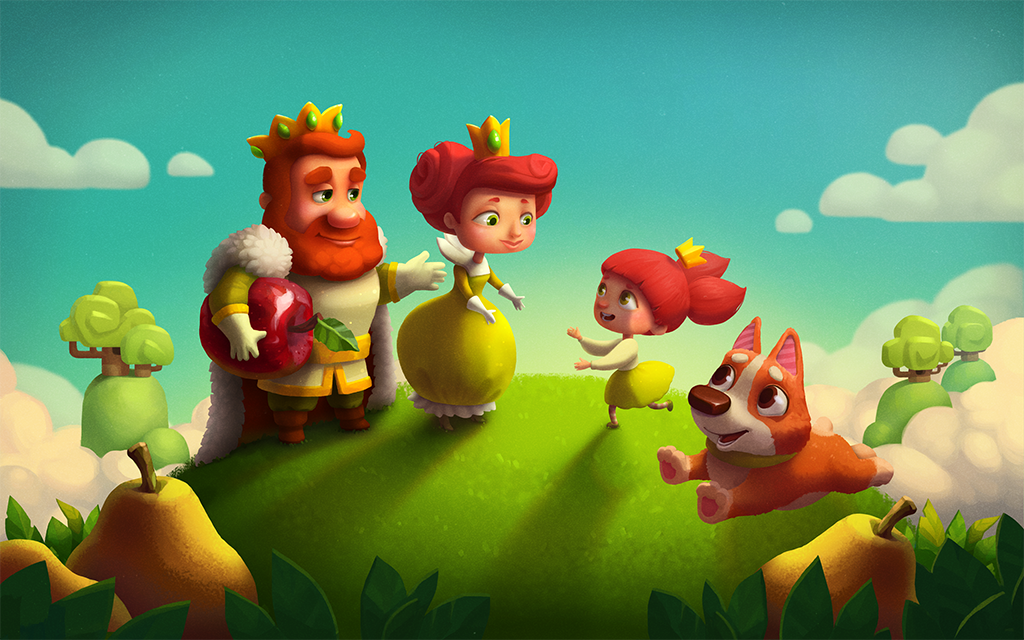 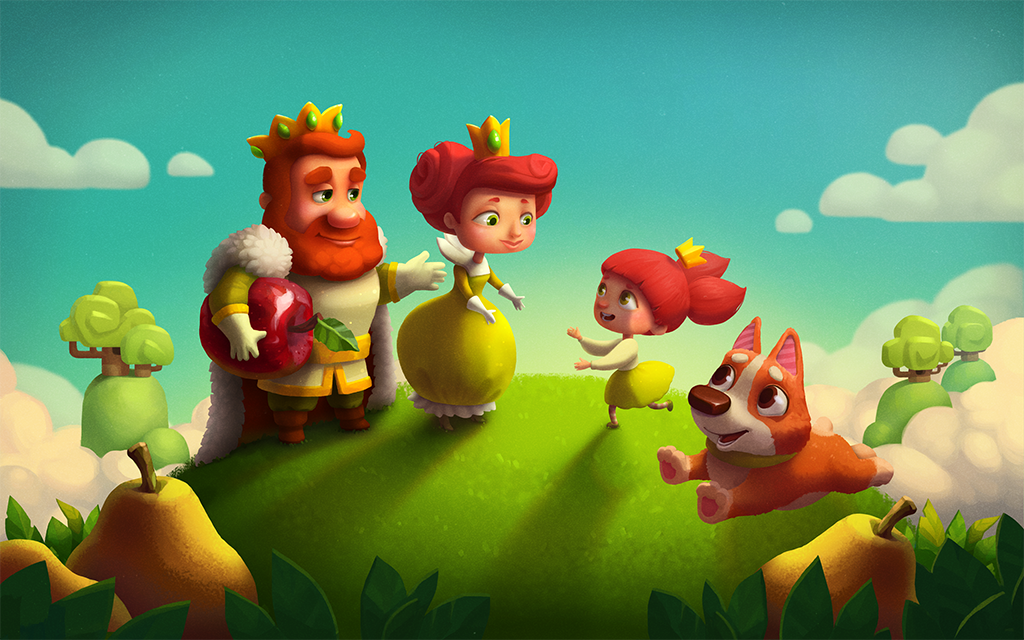 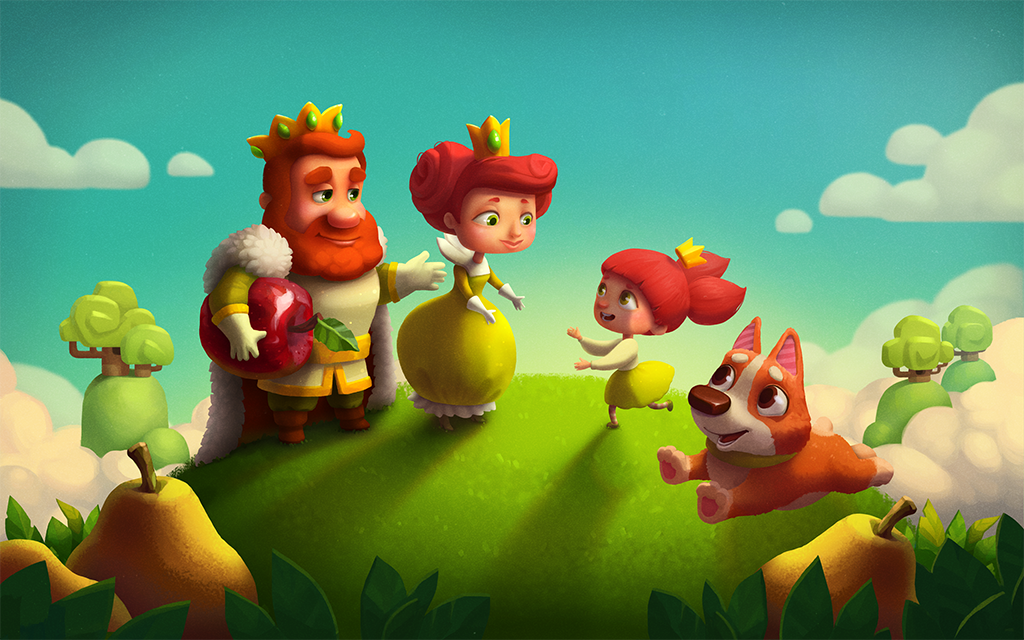 Cảm ơn các bạn thật nhiều! Mình đã gieo trồng cánh đồng hoa hướng dương – hoa tượng trưng cho tình bạn vĩnh cửu ở xứ sở xinh đẹp của gia đình mình.
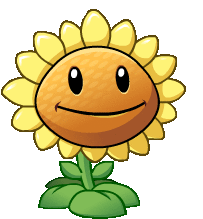 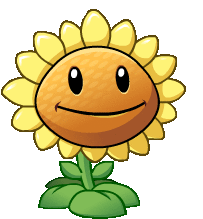 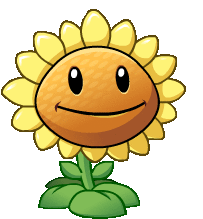 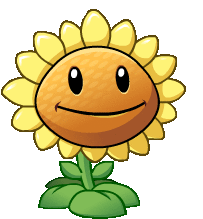 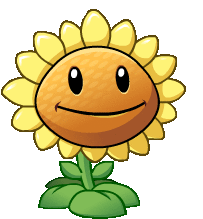 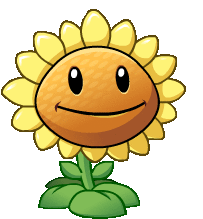 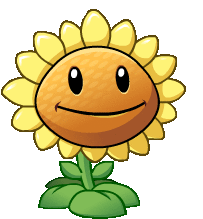 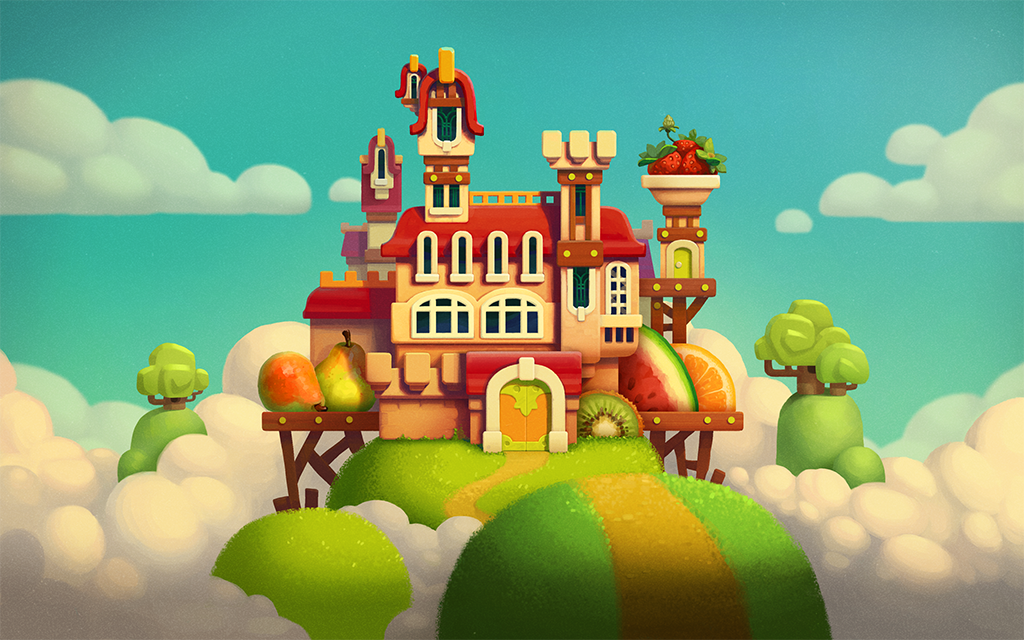 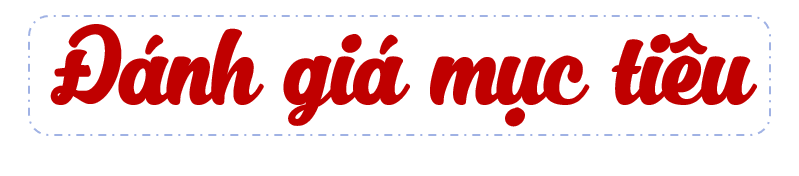 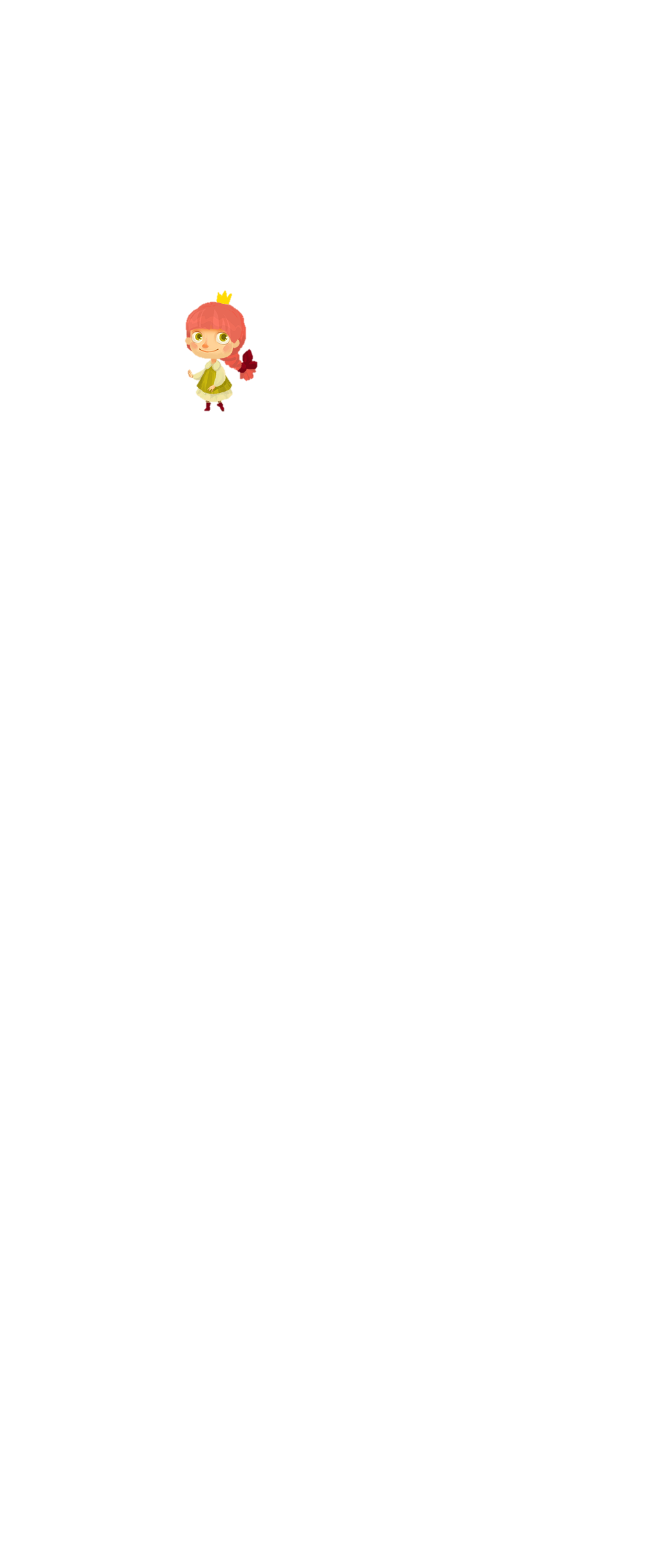 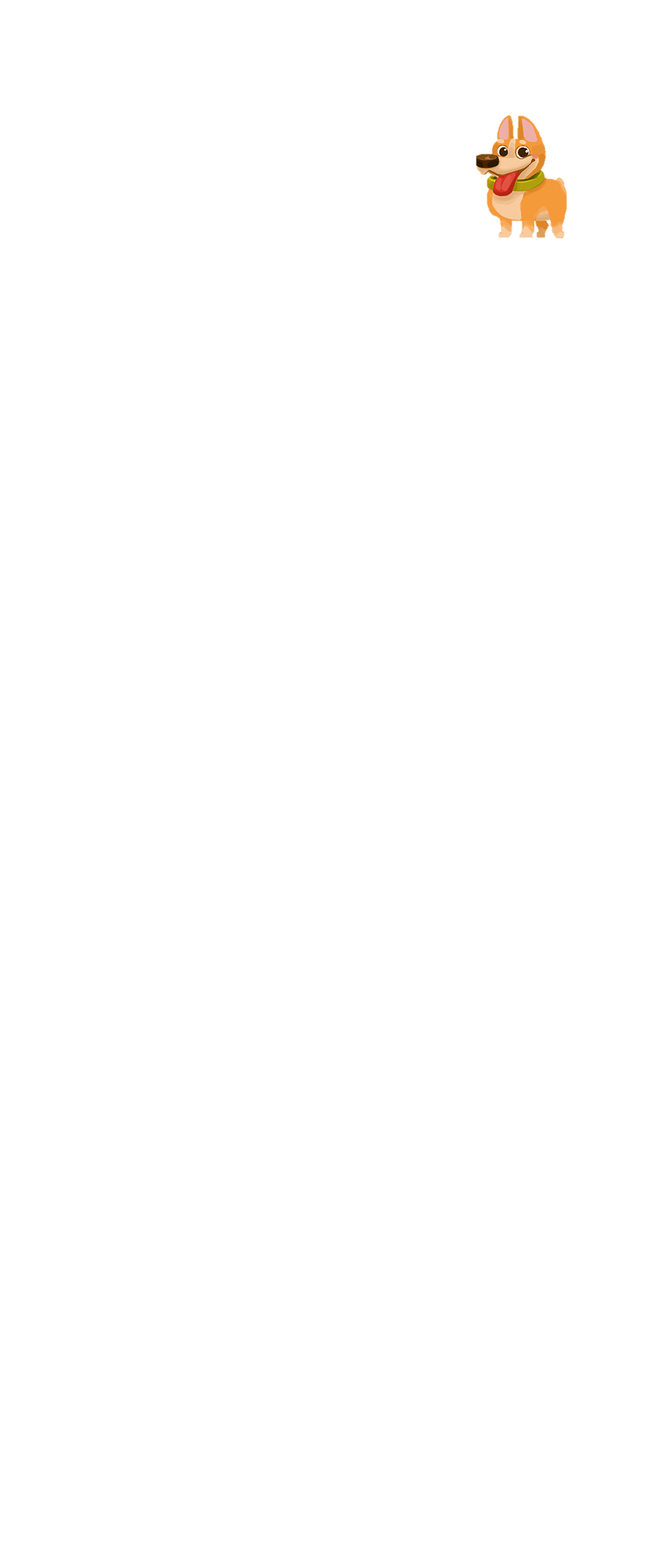 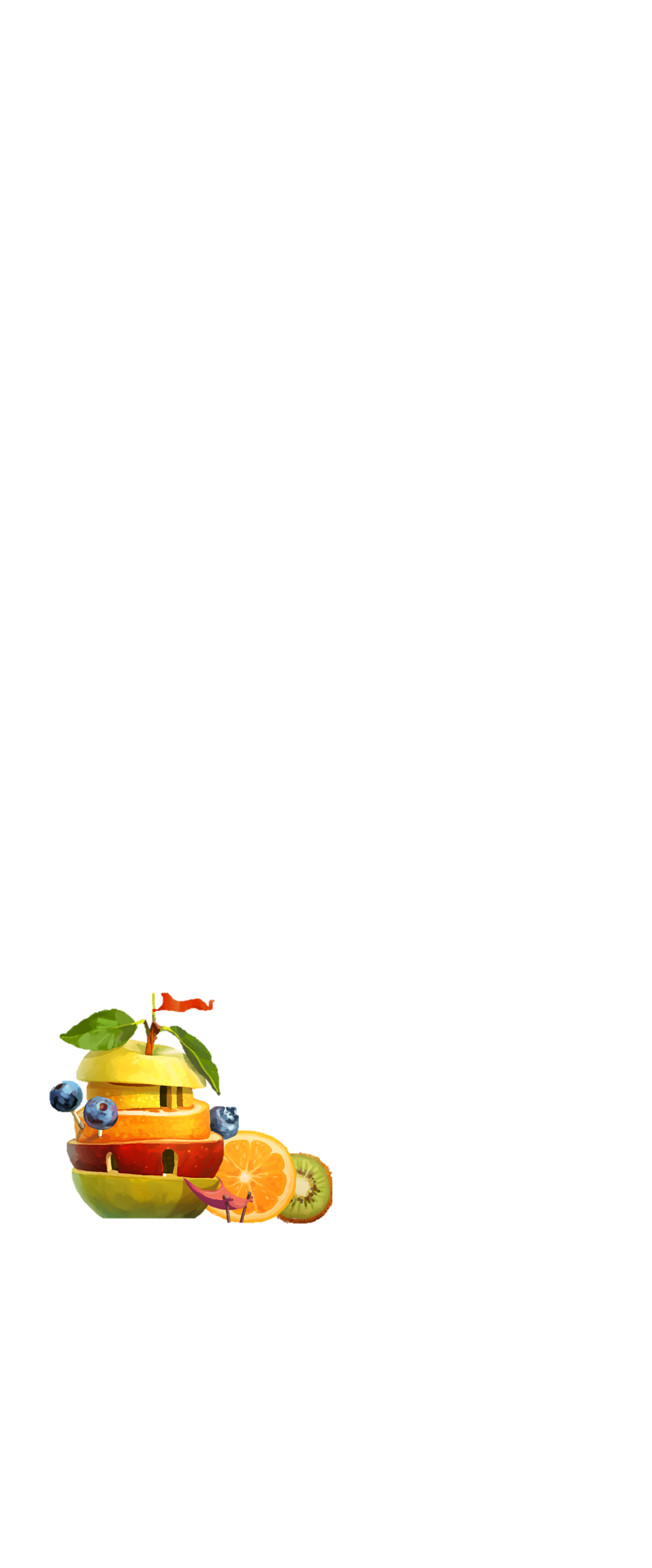 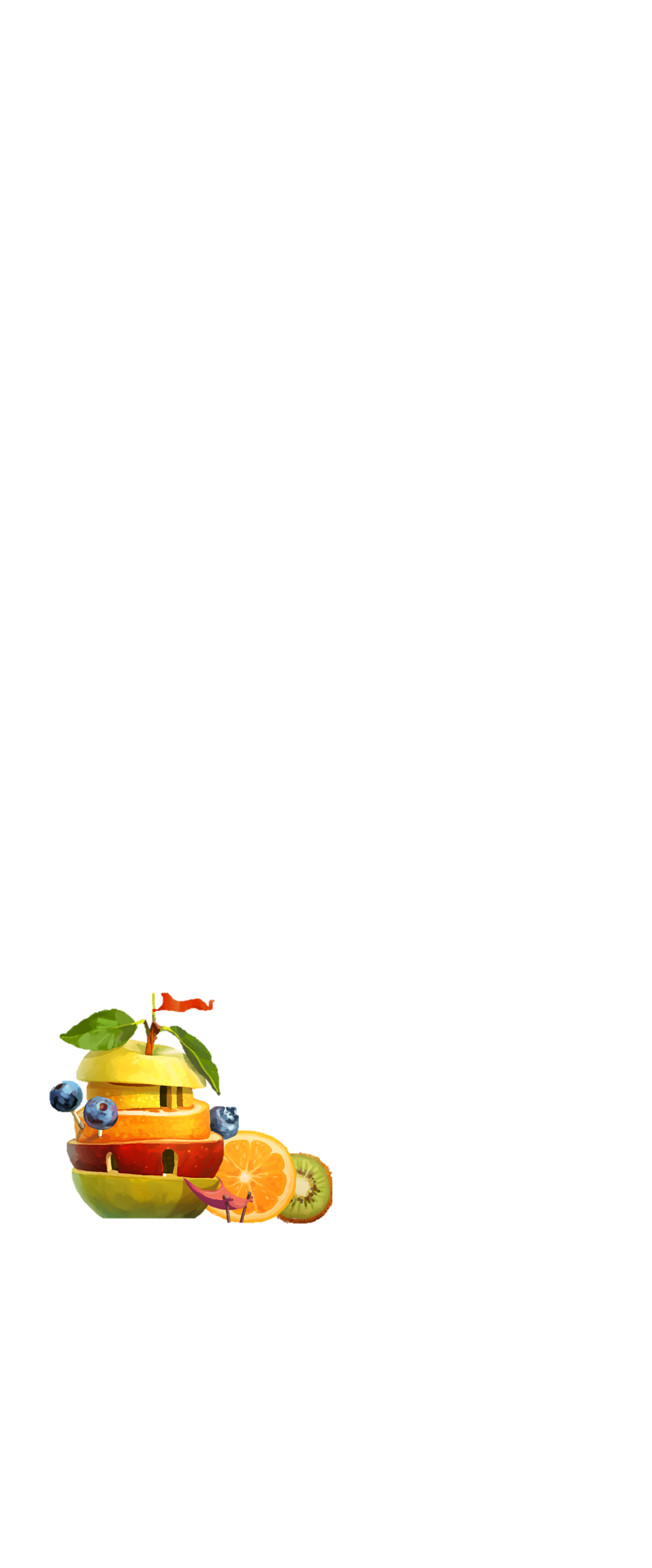 Đọc đúng, trôi chảy; đọc diễn cảm bài đọc.
2) Trình bày được nội dung, ý nghĩa của câu chuyện.
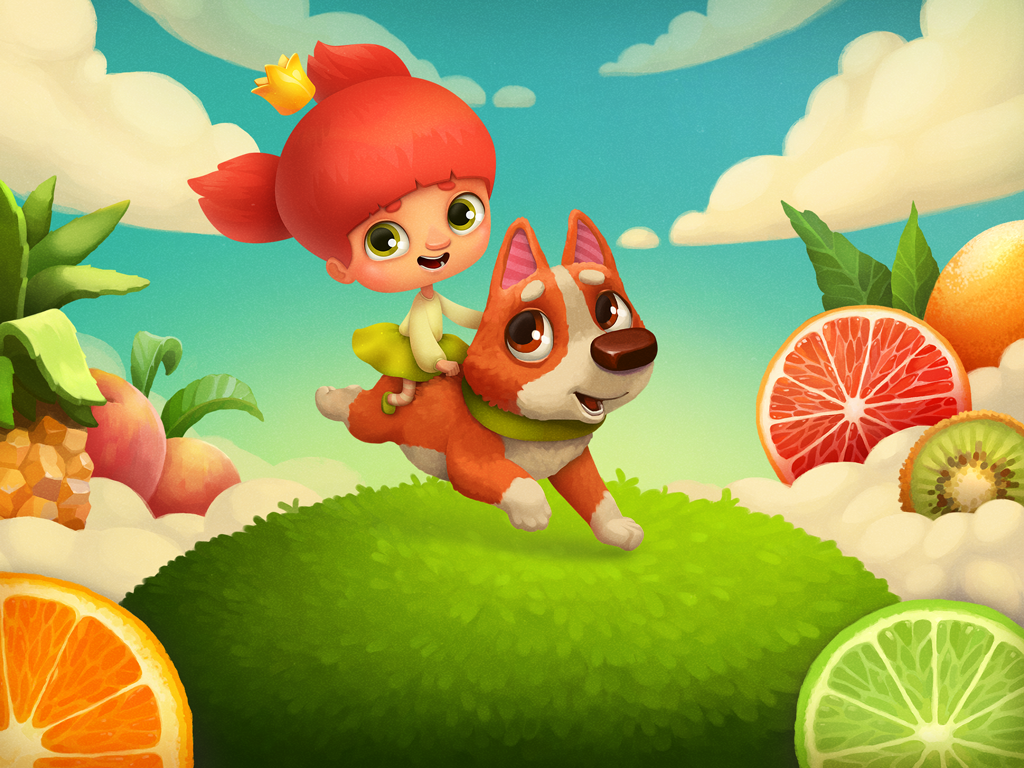 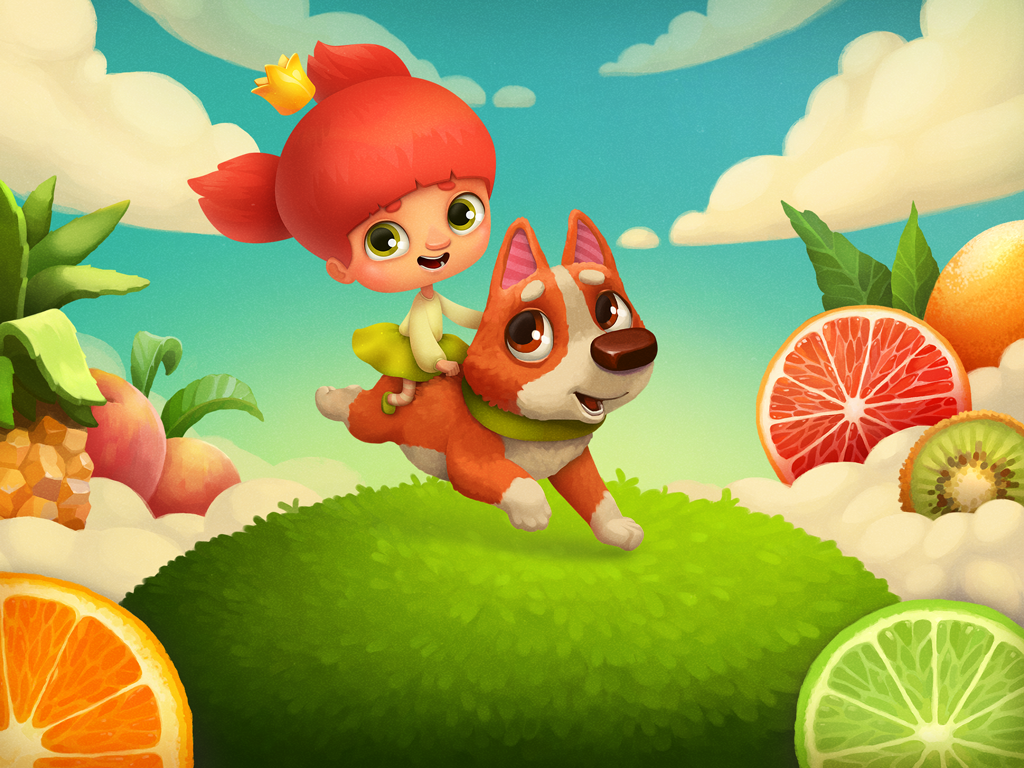 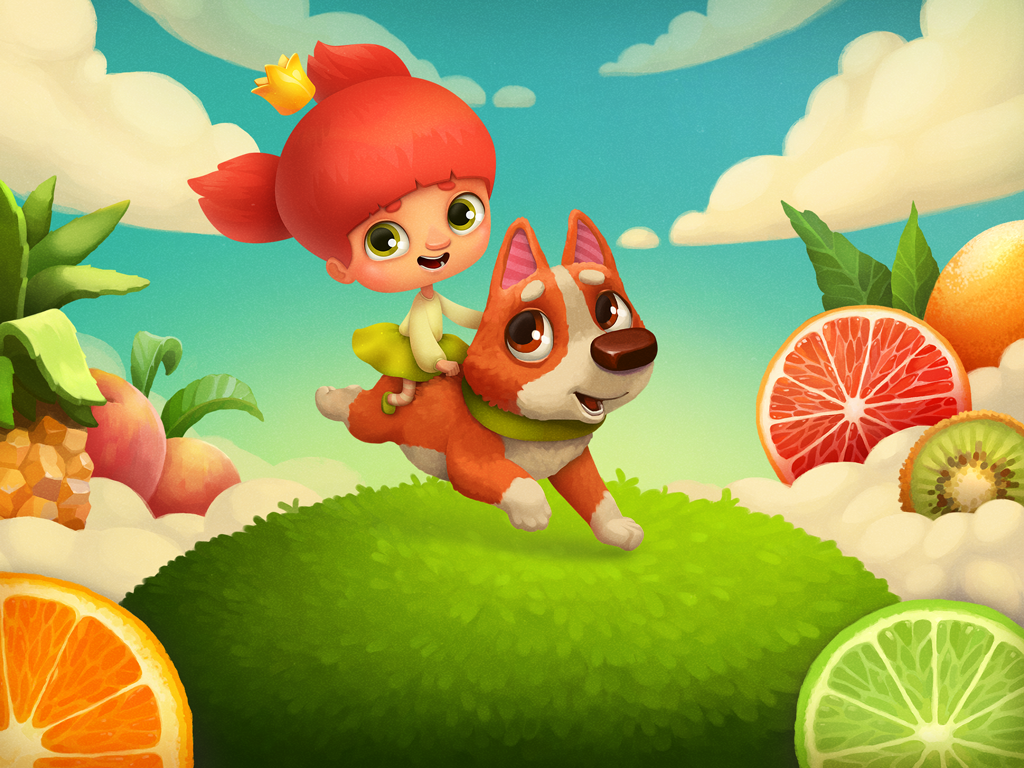 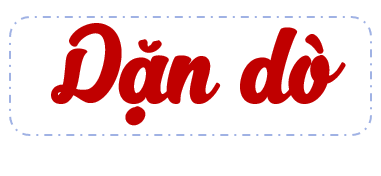 - Luyện đọc lại bài.
- Soạn bài “Con gái”